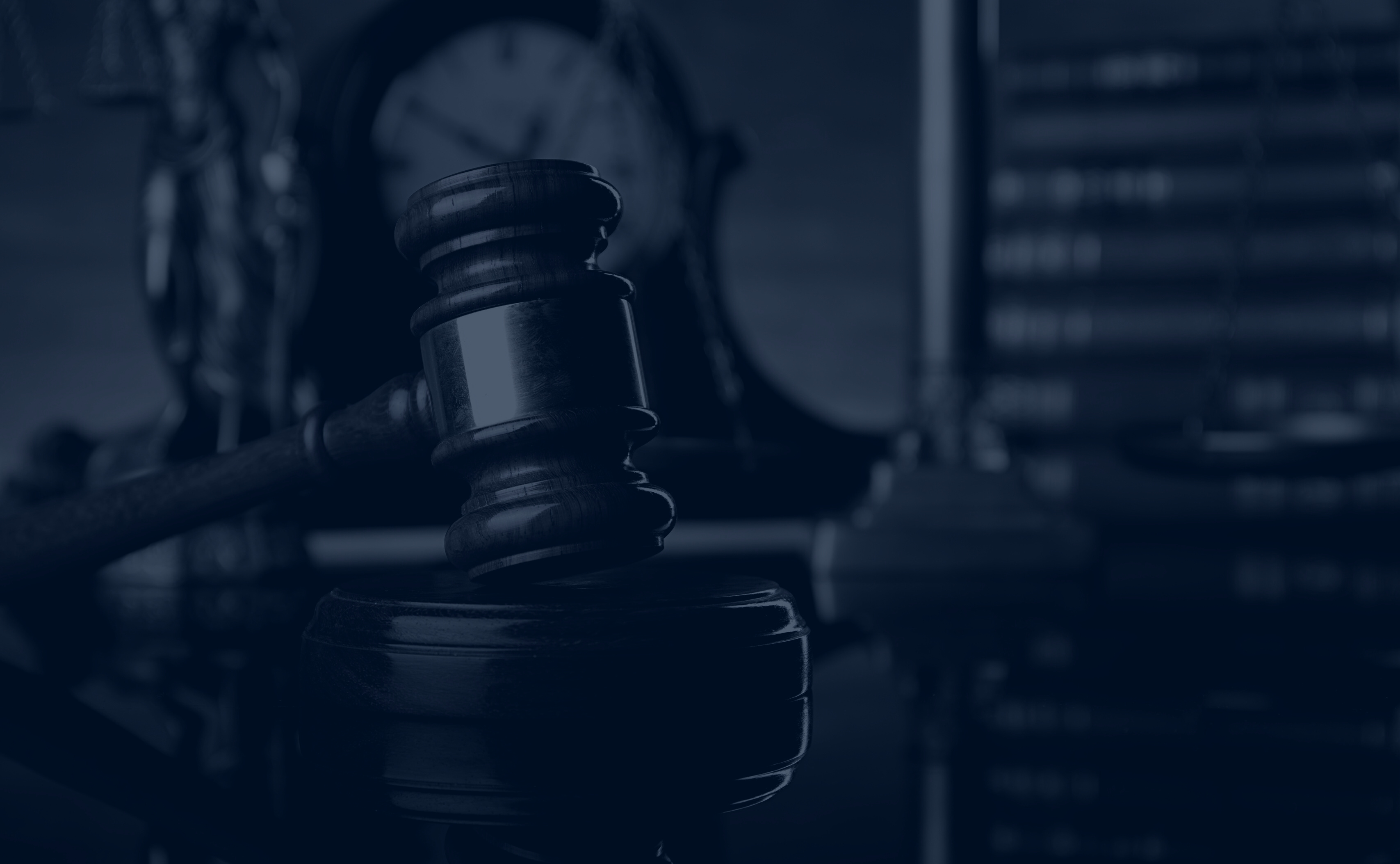 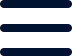 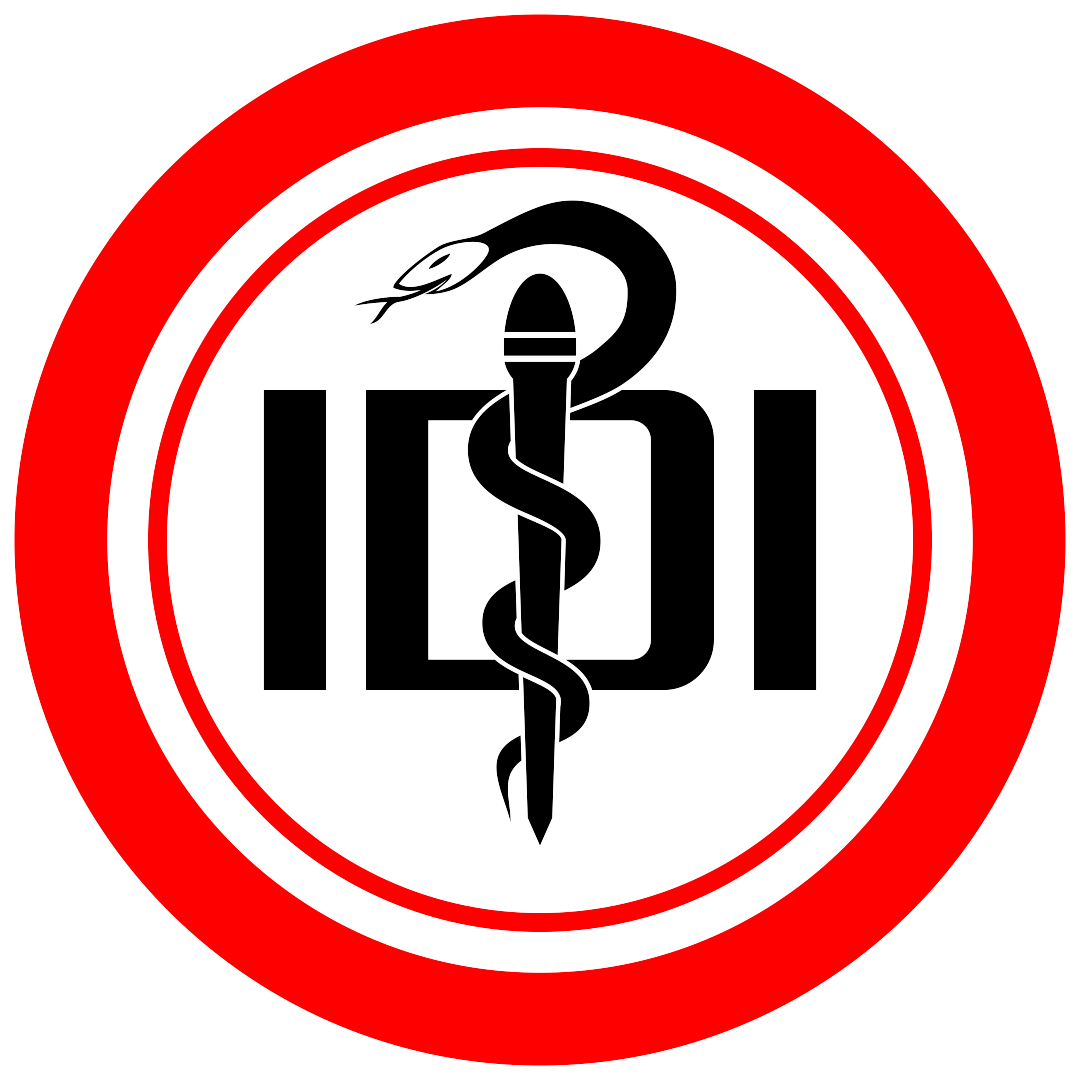 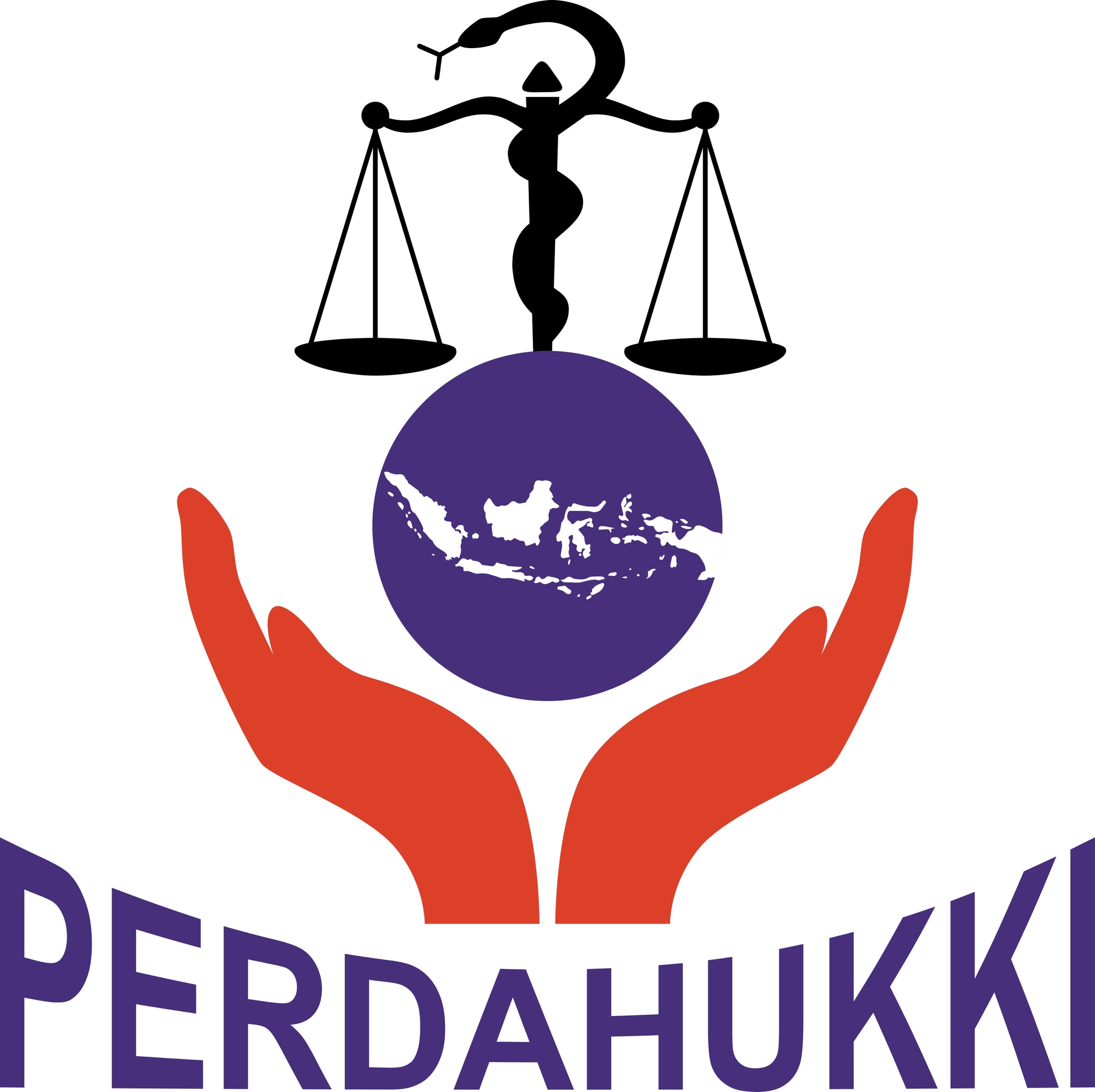 Hak (dan Kewajiban) Dokter dalam Pertanggungjawaban Etik, Disiplin dan Hukum
dr. Gregorius Yoga Panji Asmara, S.H., M.H., C.L.A., C.C.D., C.M.C.
lecturer | attorney at law | legal consultant | legal auditor
PERDAHUKKI Cabang Jawa Tengah

Disampaikan pada Pekan Ilmiah Tahunan VI
IDI Wilayah Jawa Tengah
25 Agustus 2023
Get Started
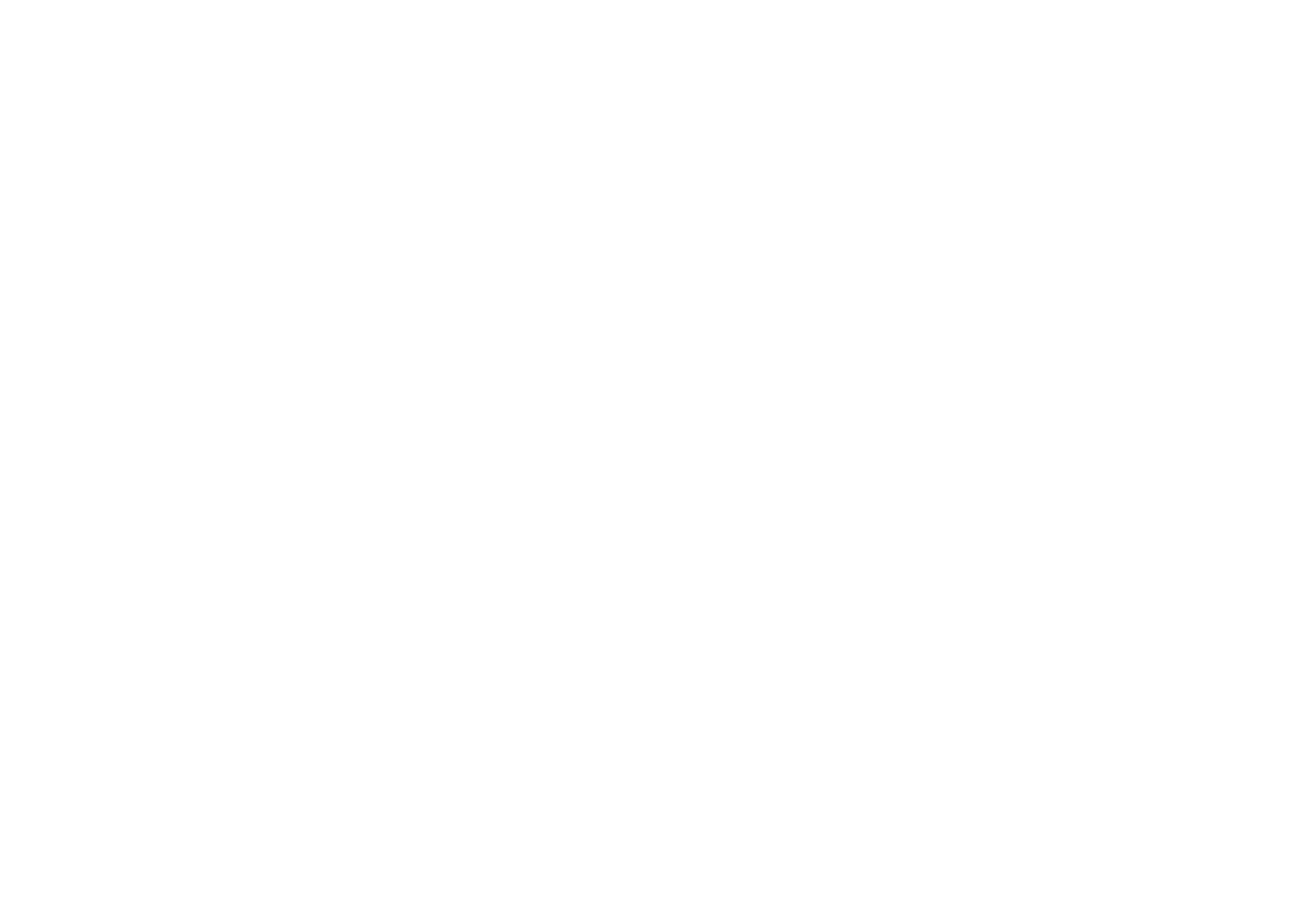 Latar Belakang
pertanggungjawaban/per·tang·gung·ja·wab·an/ n 1 perbuatan (hal dan sebagainya) bertanggung jawab; 2 sesuatu yang dipertanggungjawabkan;

tanggung jawab/tang·gung ja·wab/ n 1 keadaan wajib menanggung segala sesuatunya (kalau terjadi apa-apa boleh dituntut, dipersalahkan, diperkarakan, dan sebagainya): pemogokan itu menjadi -- pemimpin serikat buruh; 2 Huk fungsi menerima pembebanan, sebagai akibat sikap pihak sendiri atau pihak lain;
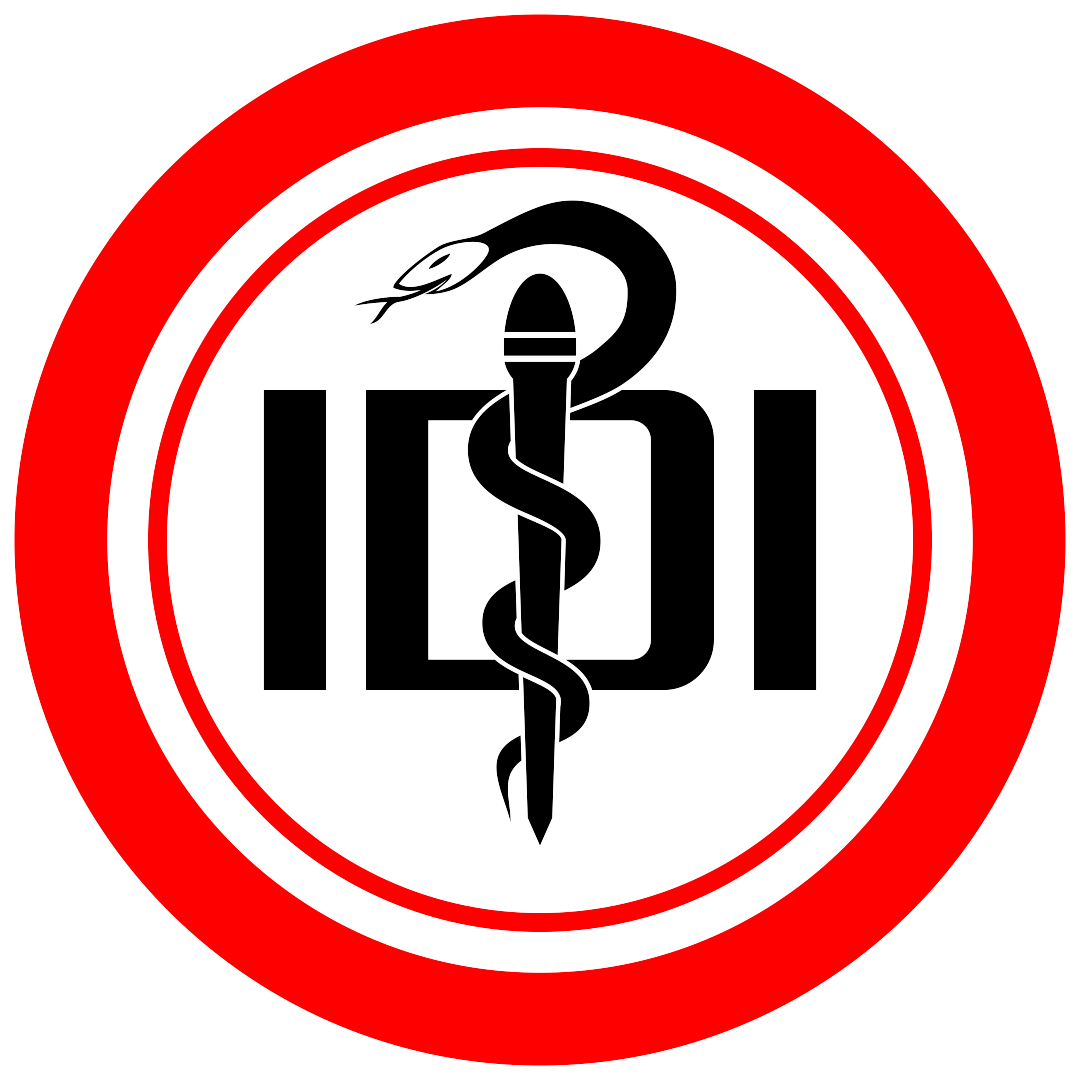 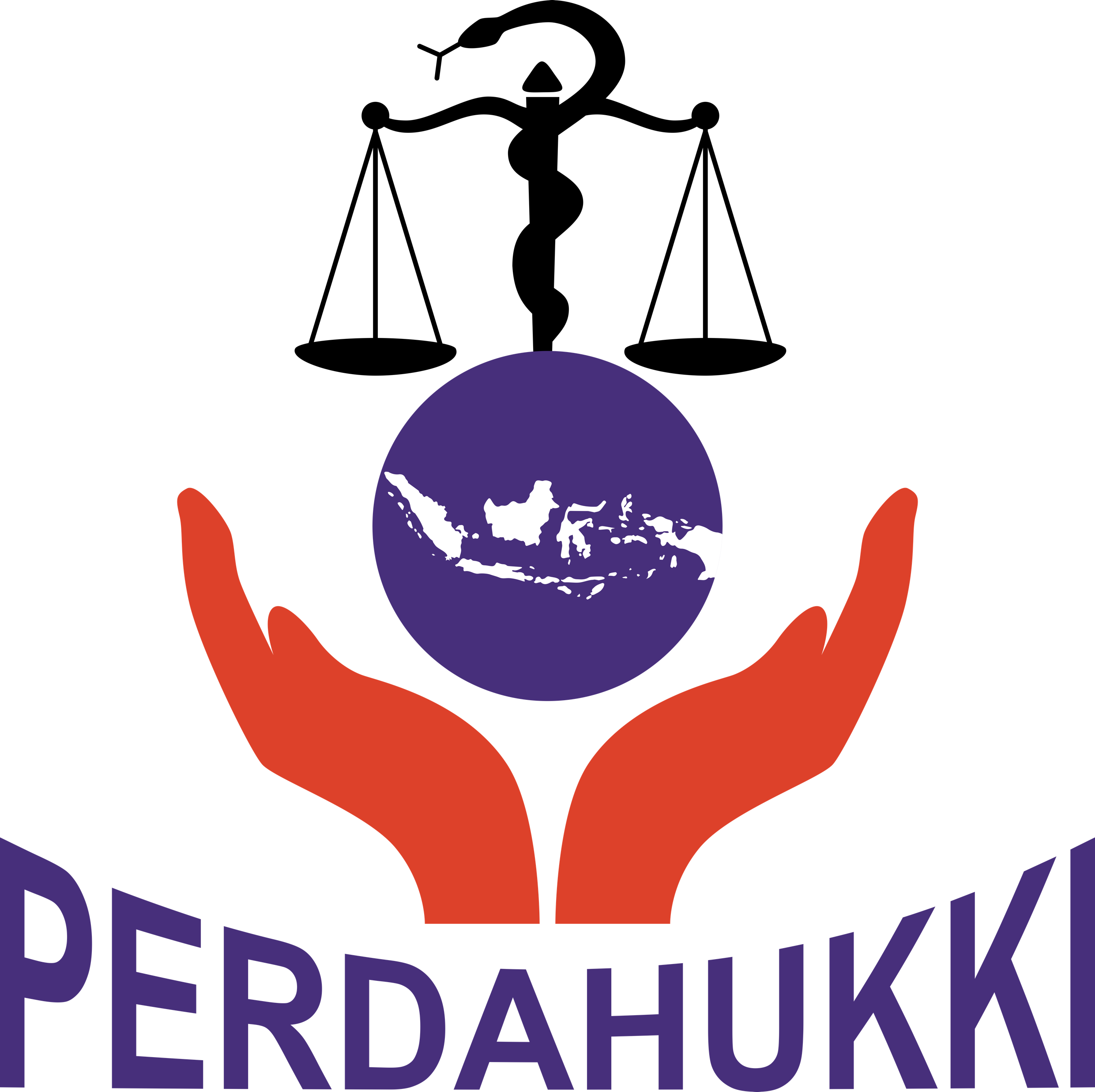 Pekan Ilmiah Tahunan VI IDI Jawa Tengah
“Arti kata tanggung jawab - Kamus Besar Bahasa Indonesia (KBBI) Online.” Diakses 16 Agustus 2023. https://kbbi.web.id/tanggung%20jawab.
Next Page
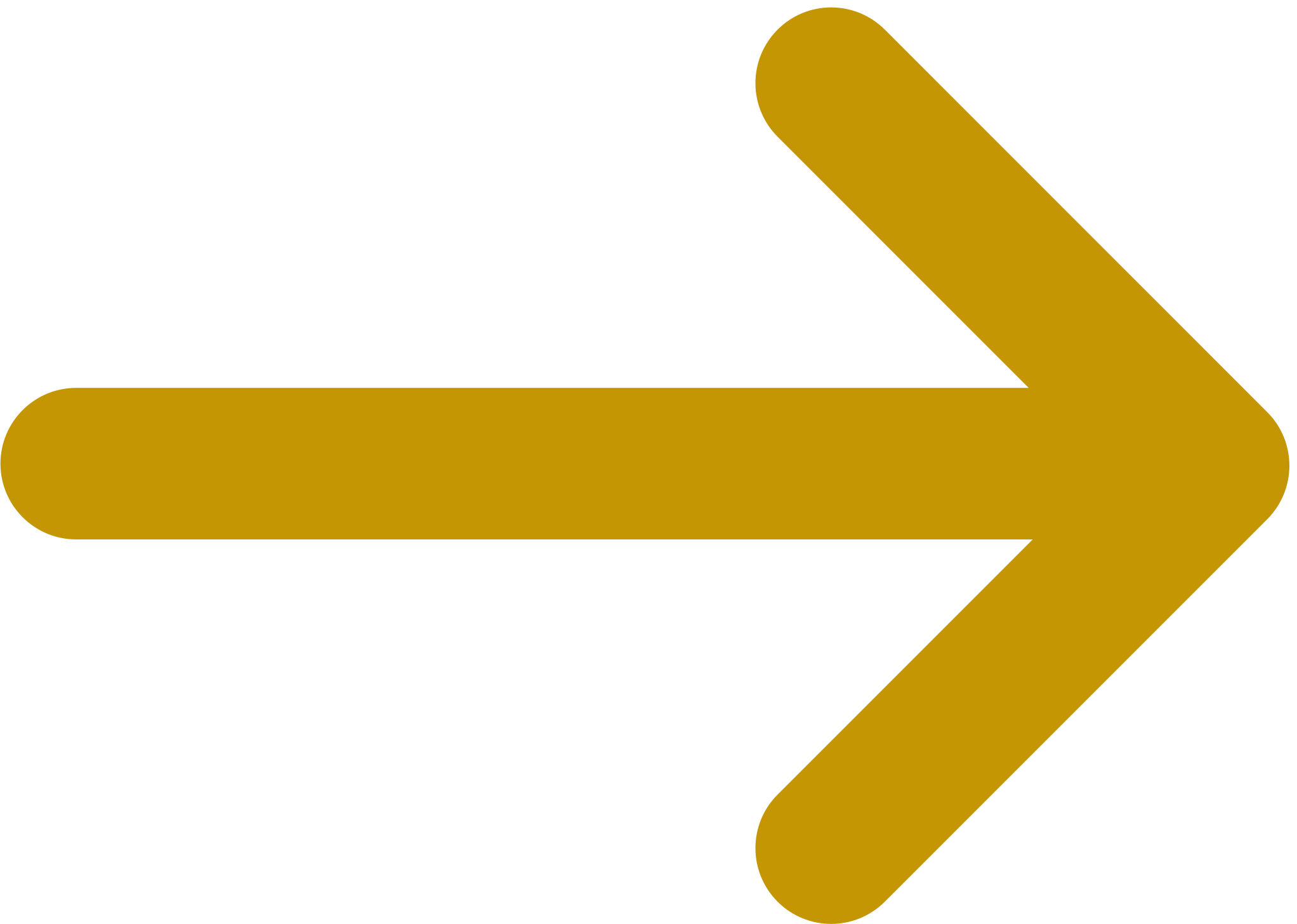 Latar Belakang
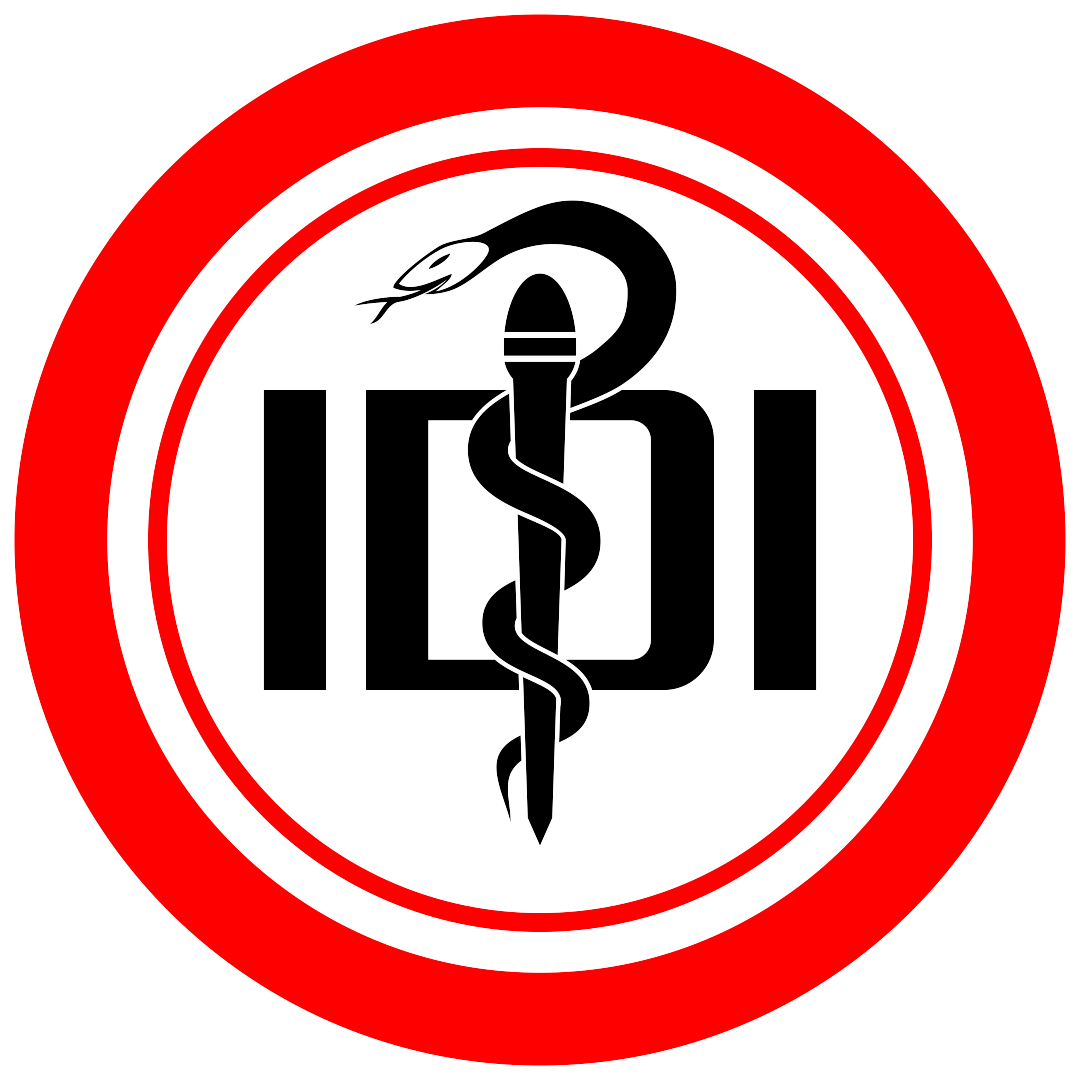 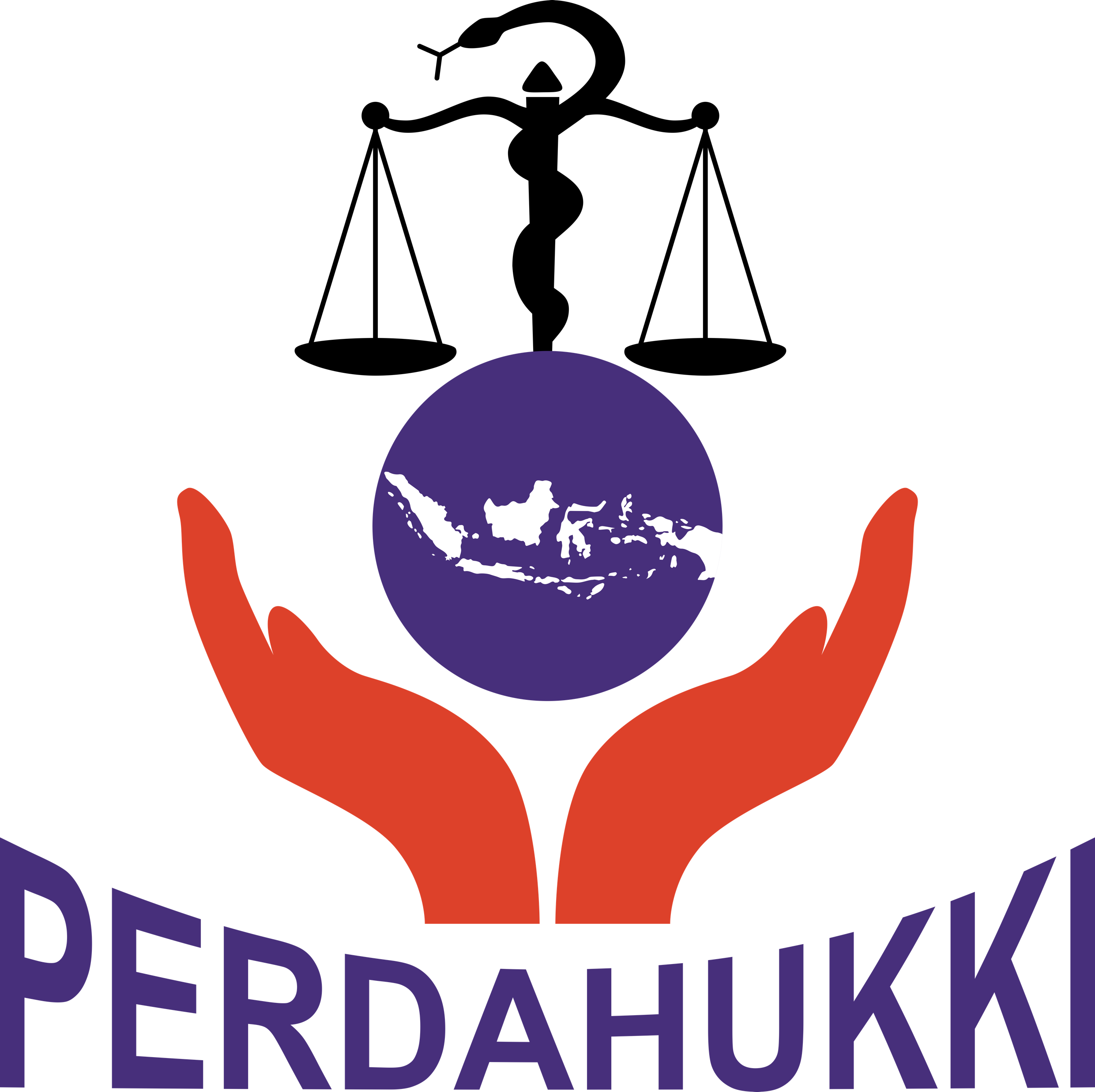 Pekan Ilmiah Tahunan VI IDI Jawa Tengah
Next Page
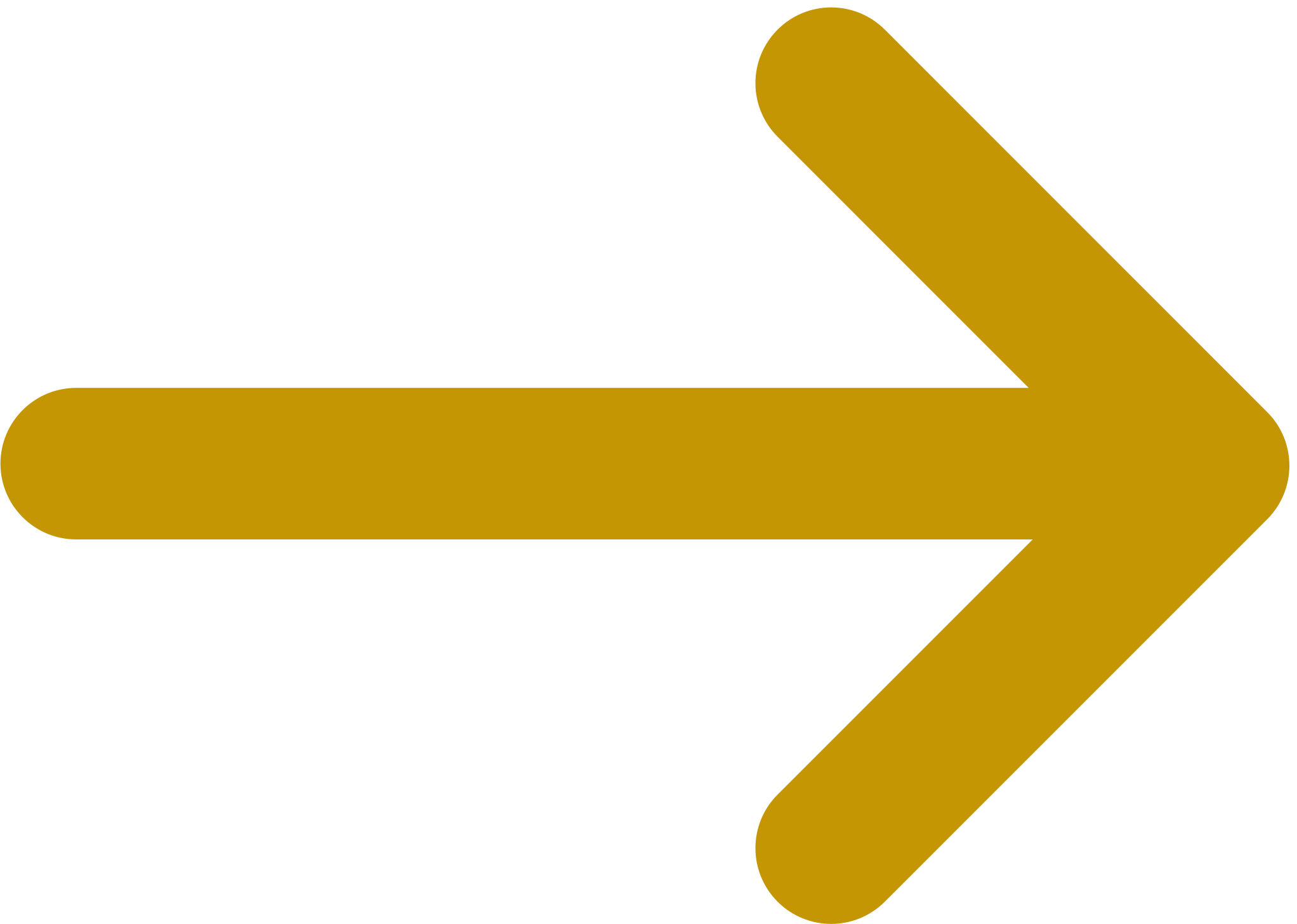 Norma yang “Melekat” pada Dokter
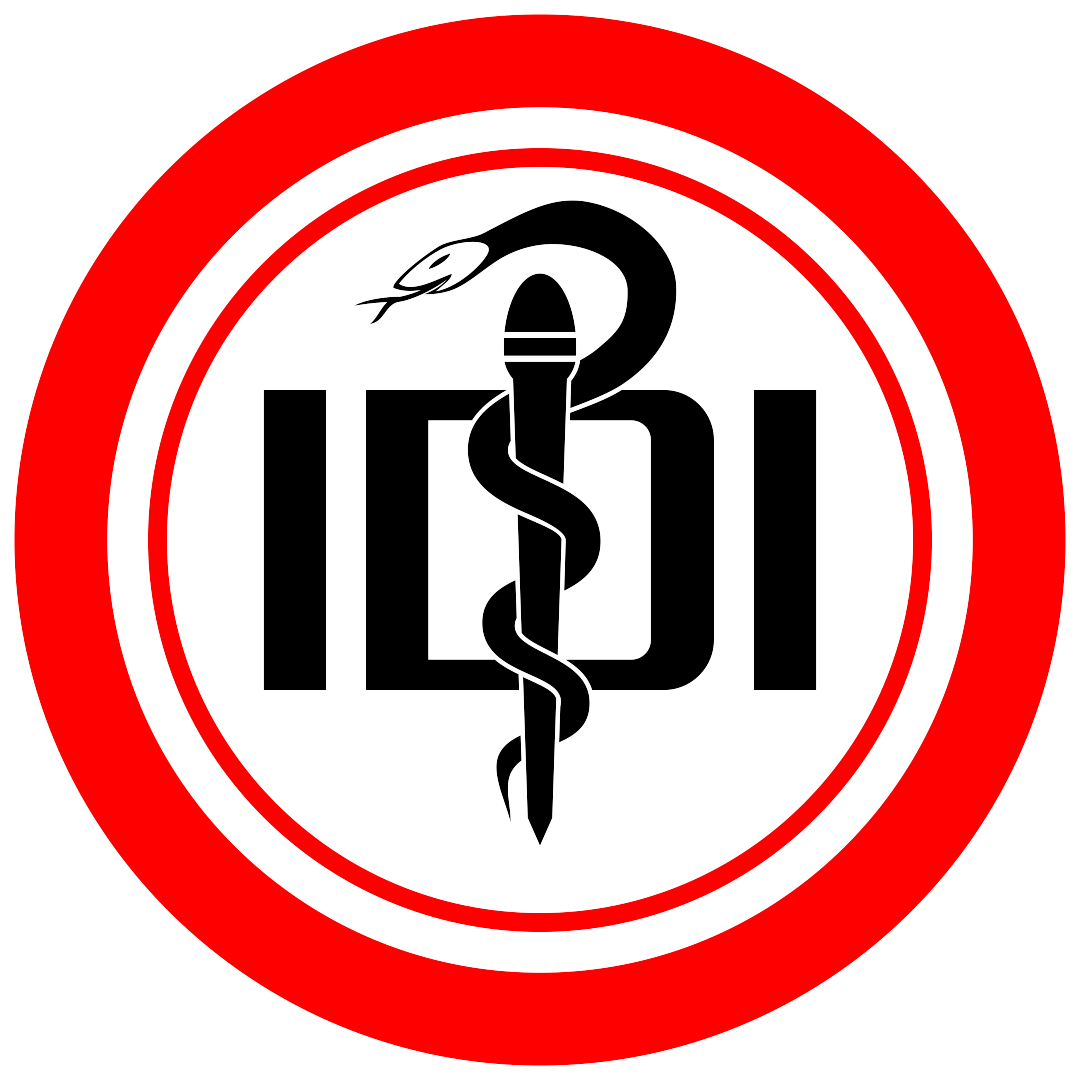 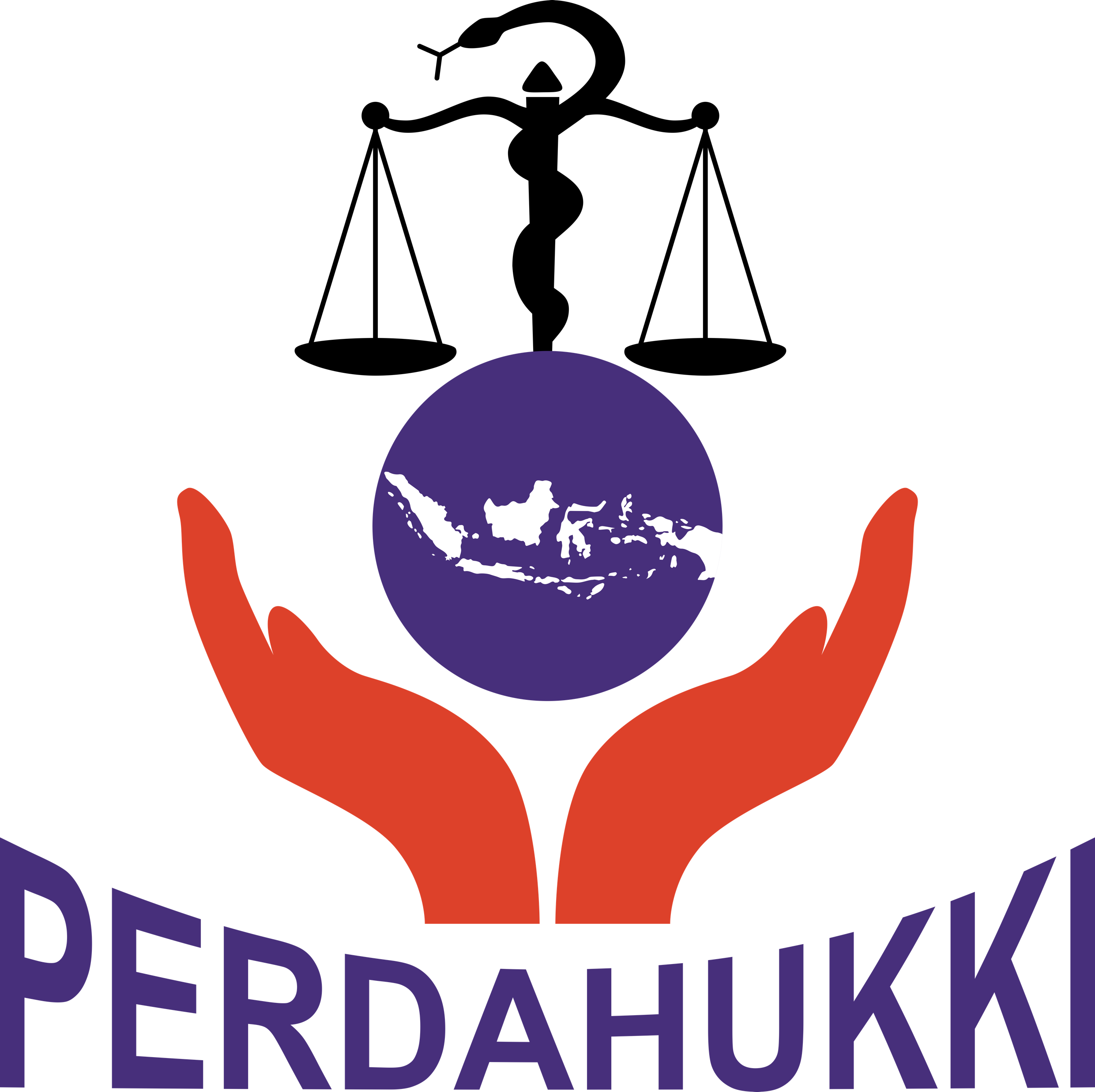 Pekan Ilmiah Tahunan VI IDI Jawa Tengah
Next Page
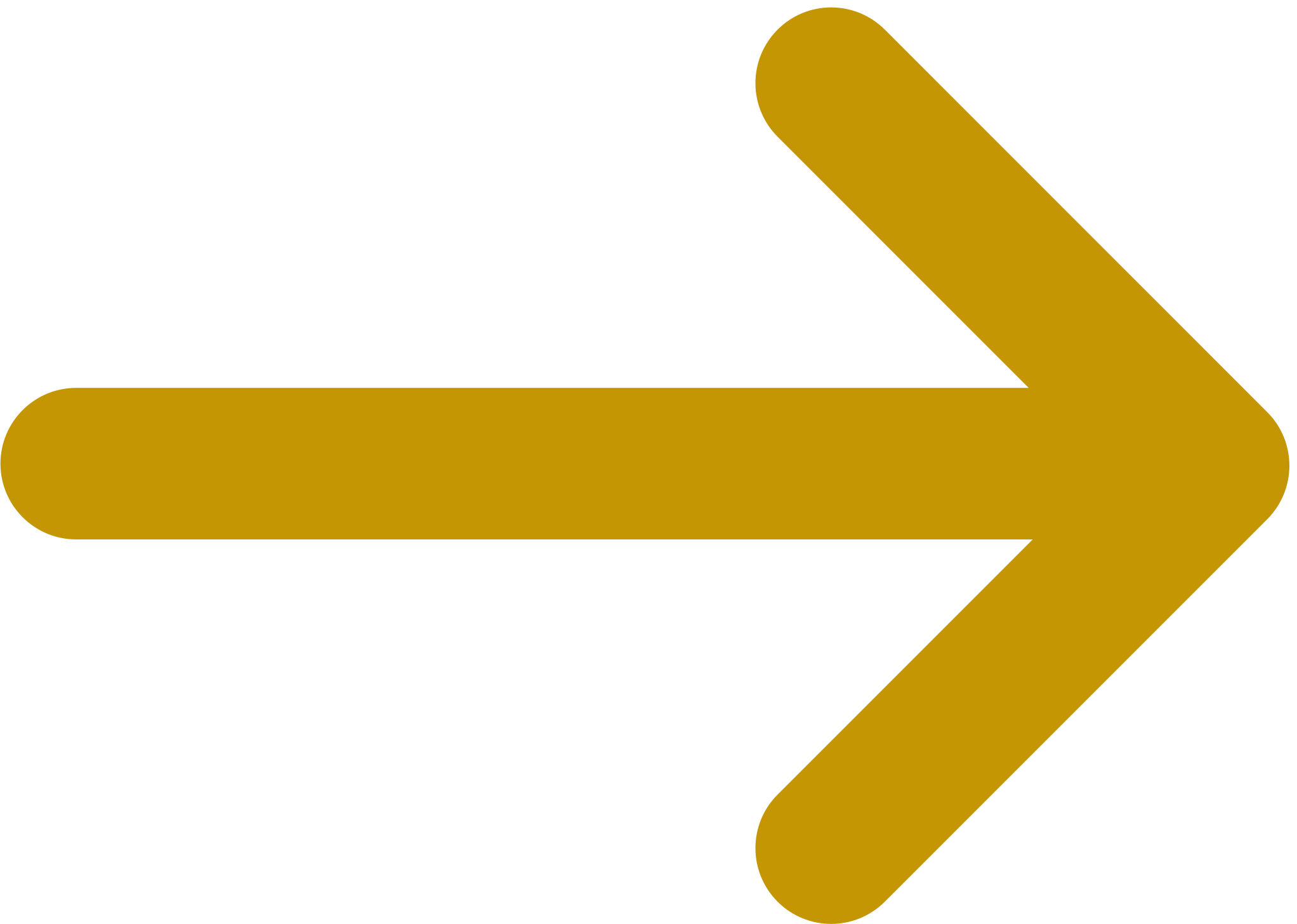 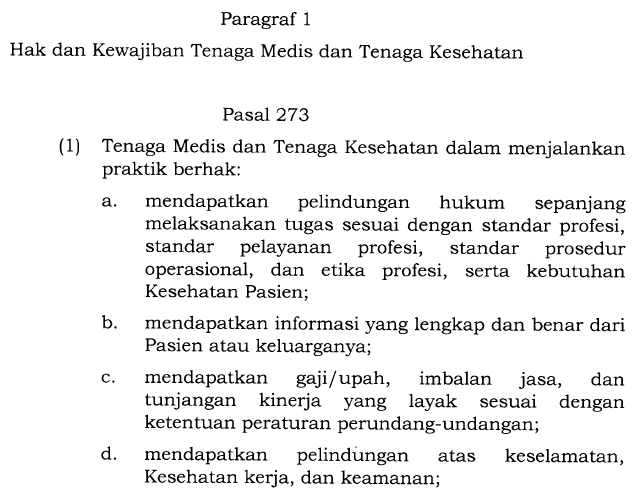 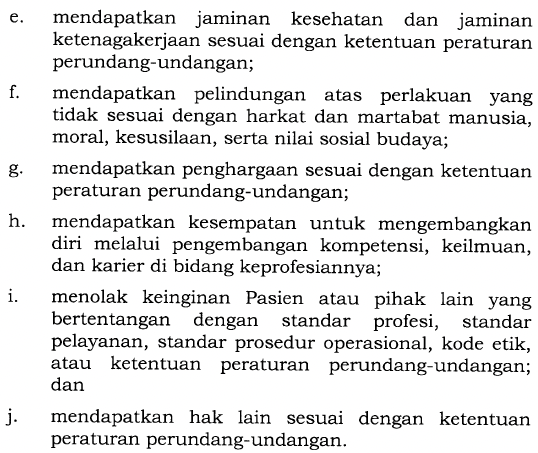 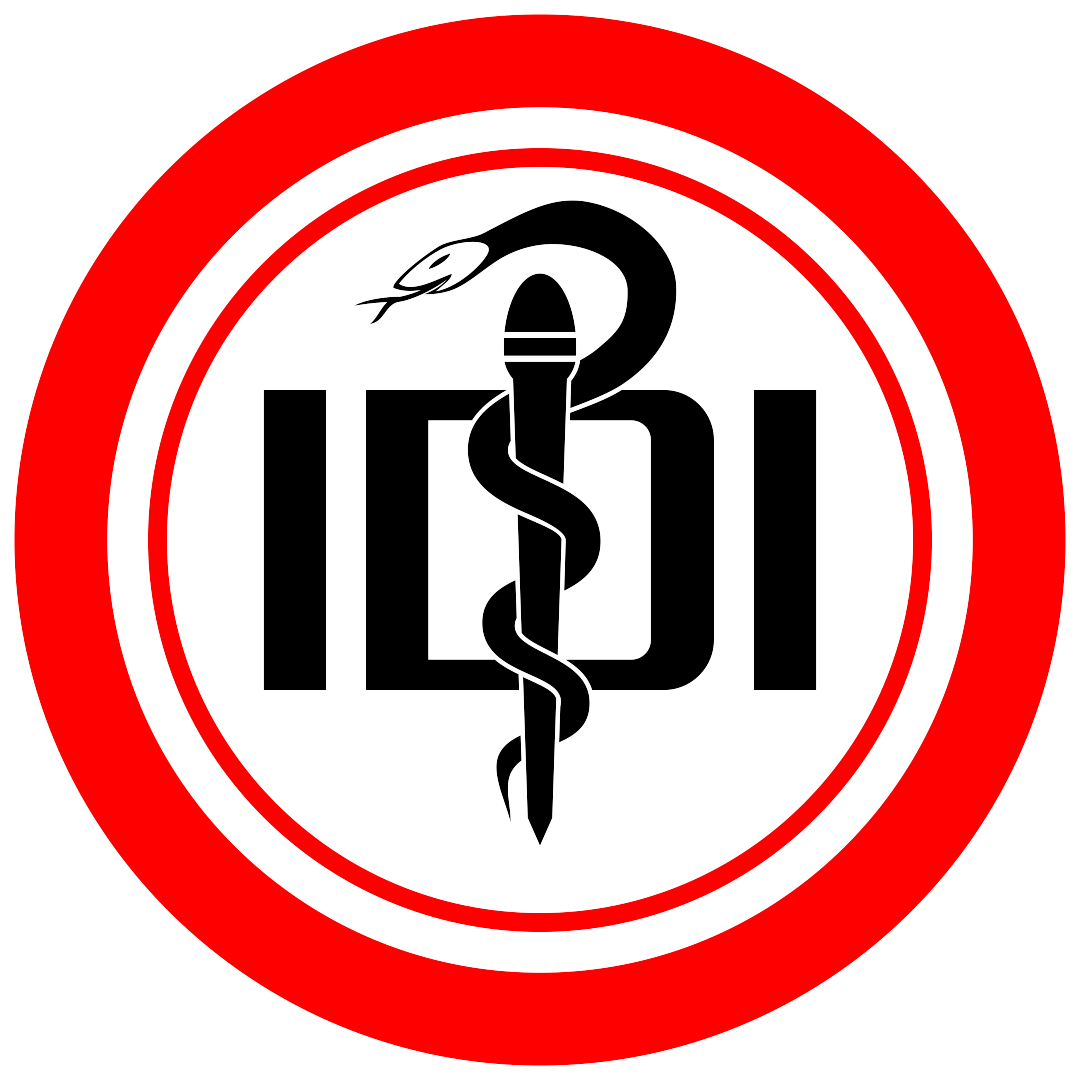 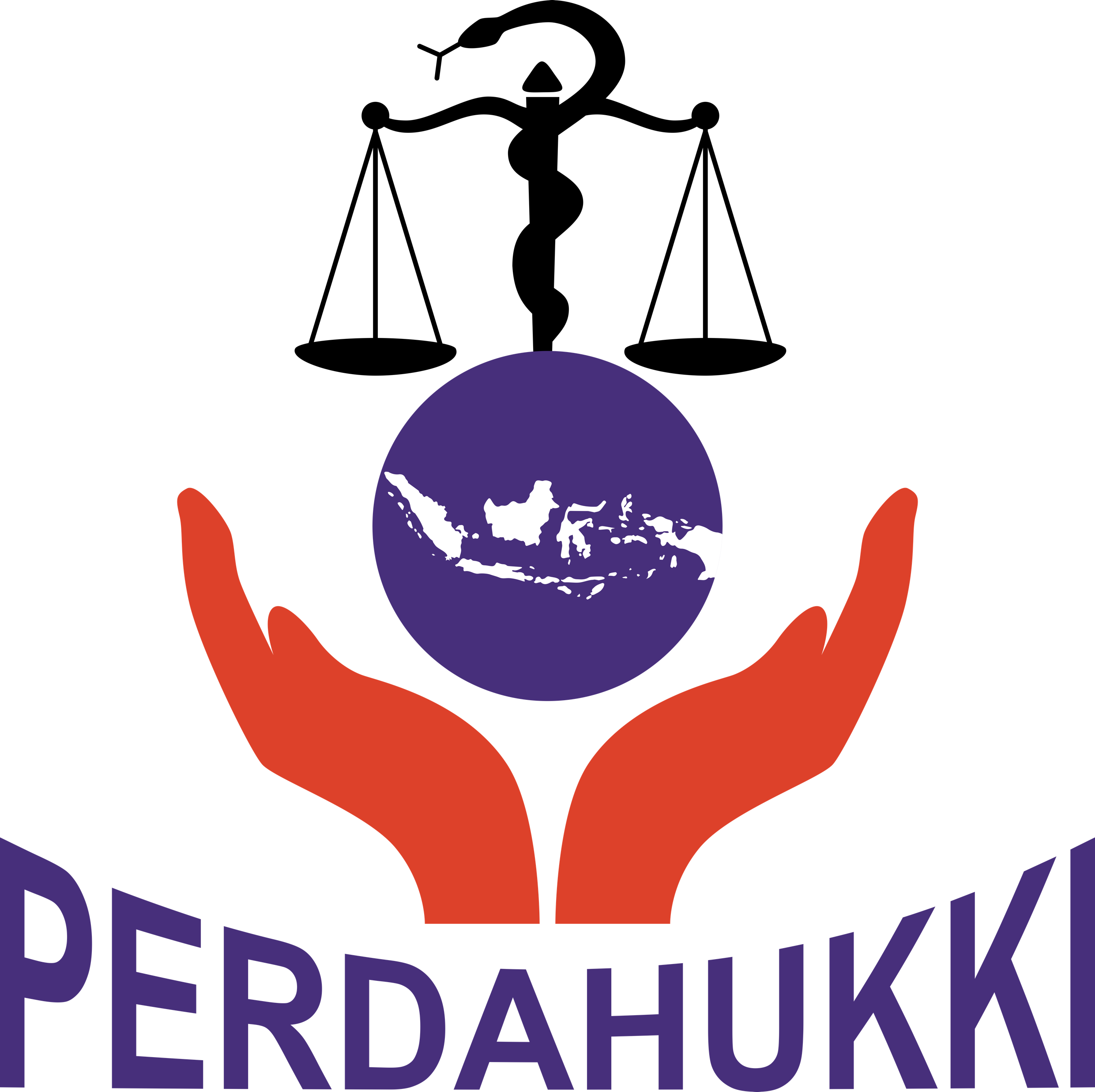 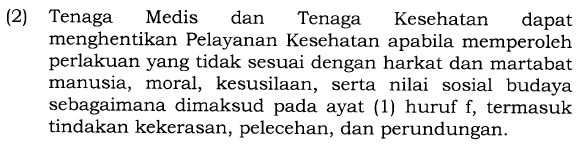 Pekan Ilmiah Tahunan VI IDI Jawa Tengah
Next Page
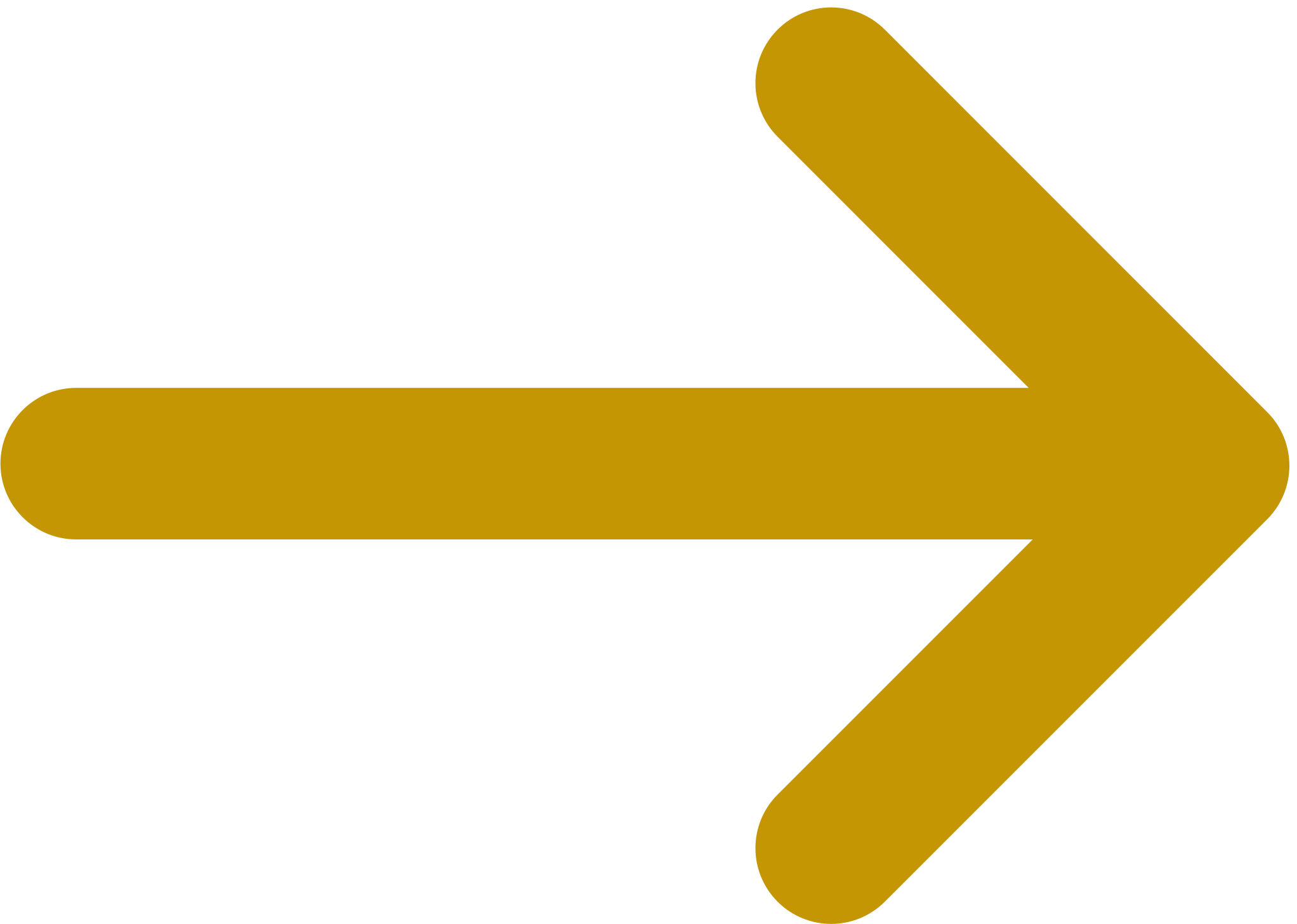 UU 17/2023 Kesehatan
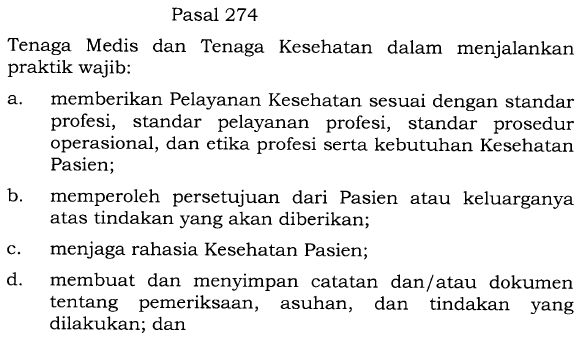 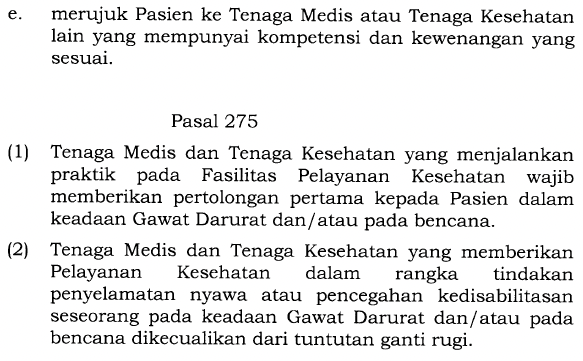 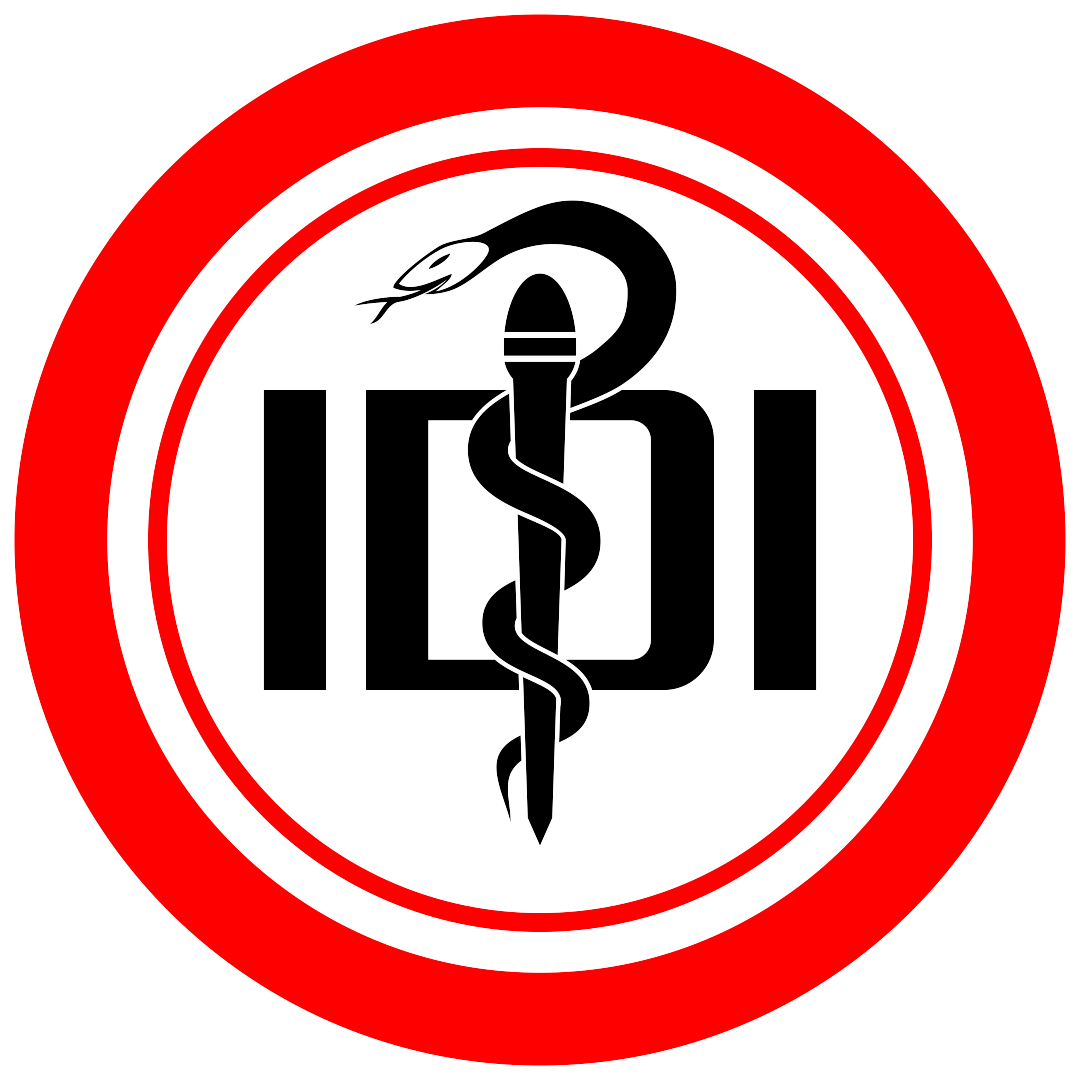 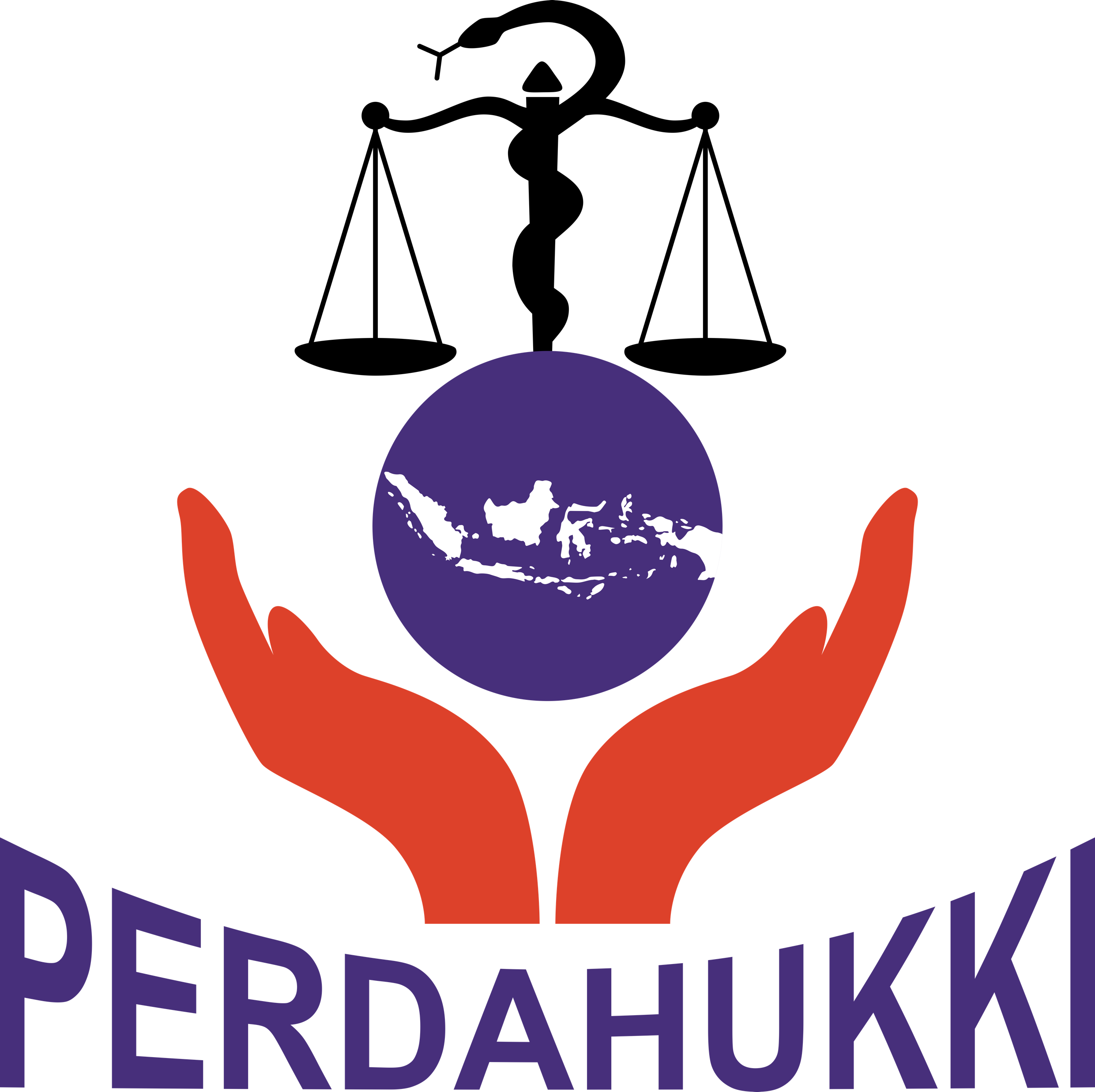 Pekan Ilmiah Tahunan VI IDI Jawa Tengah
Next Page
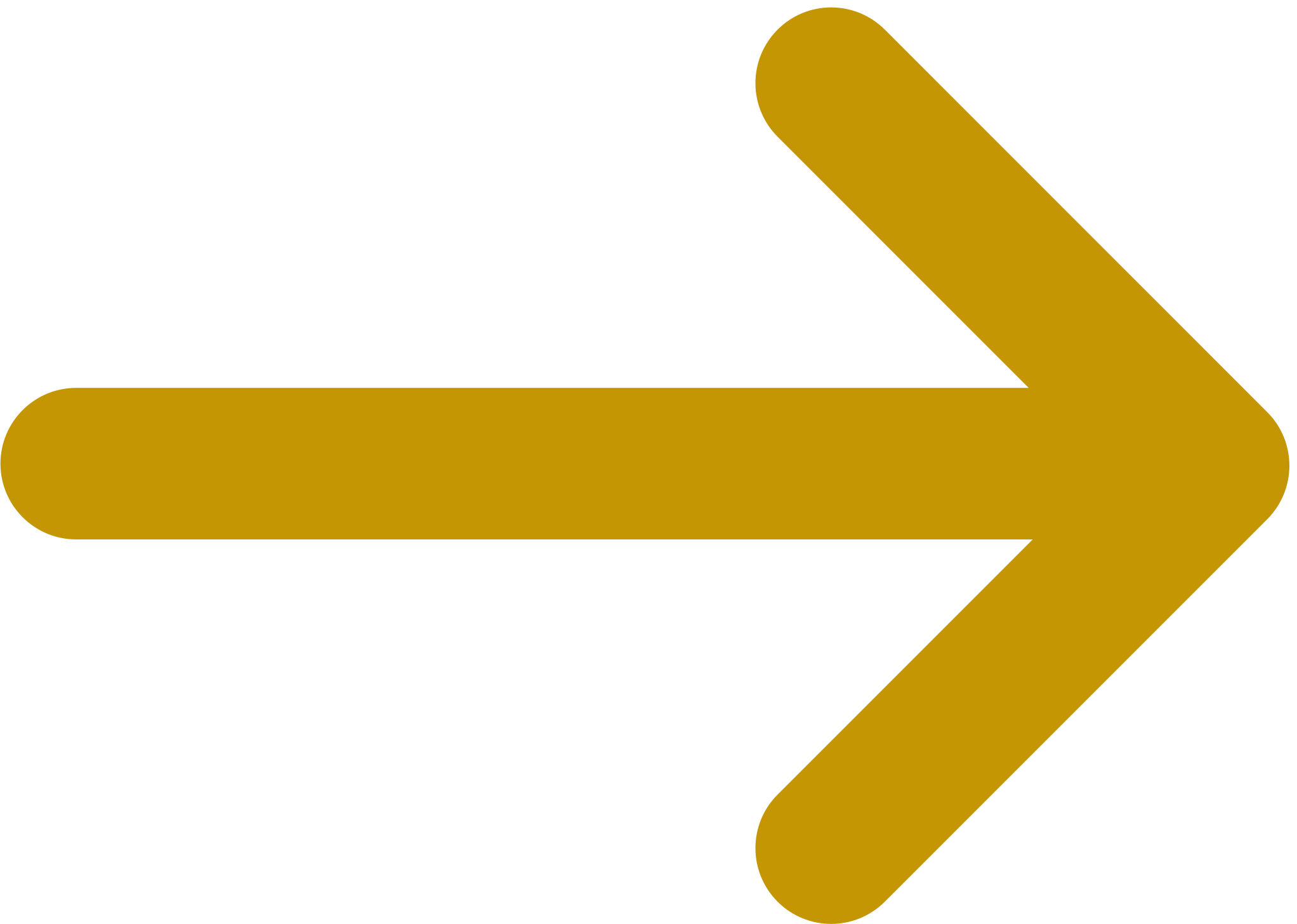 UU 17/2023 Kesehatan
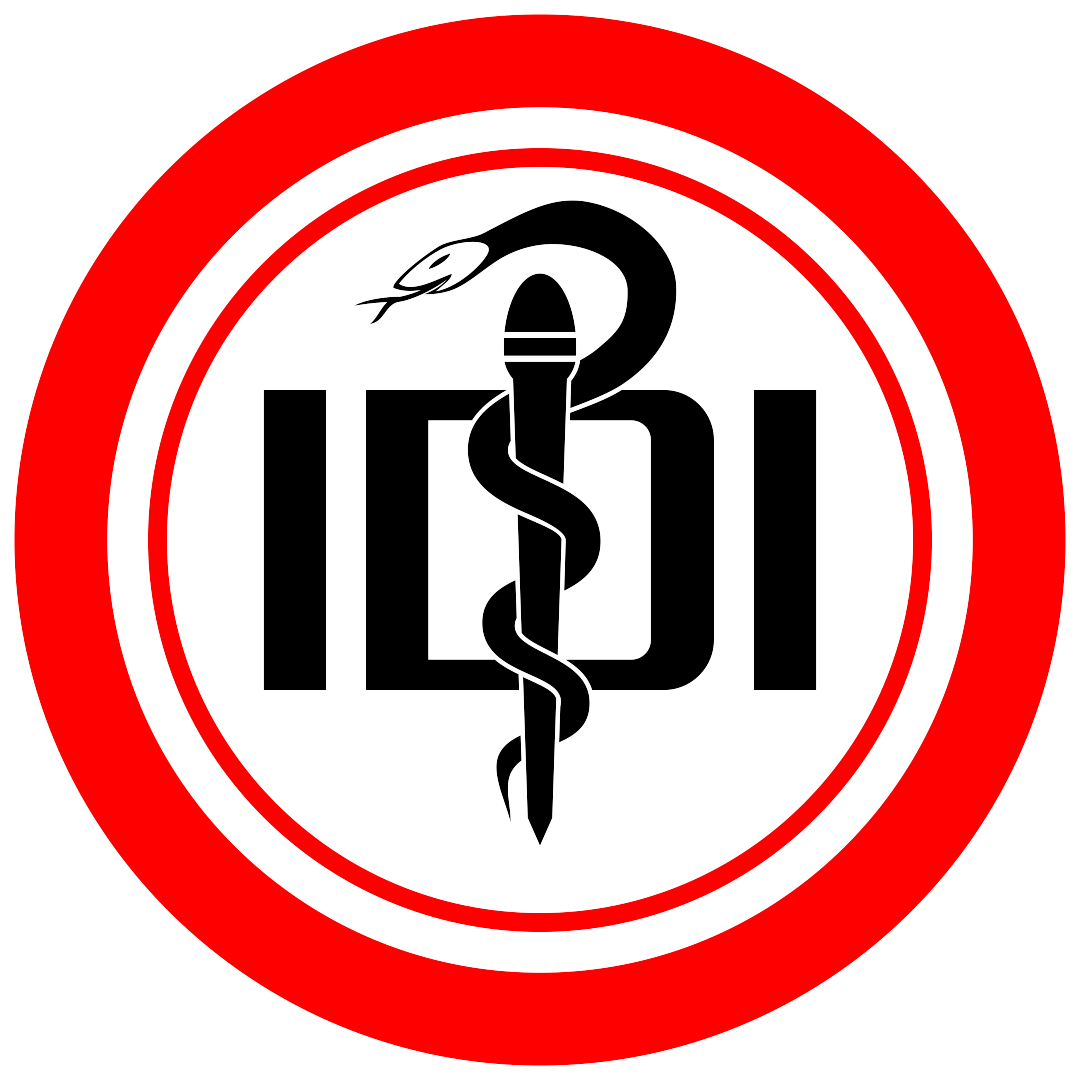 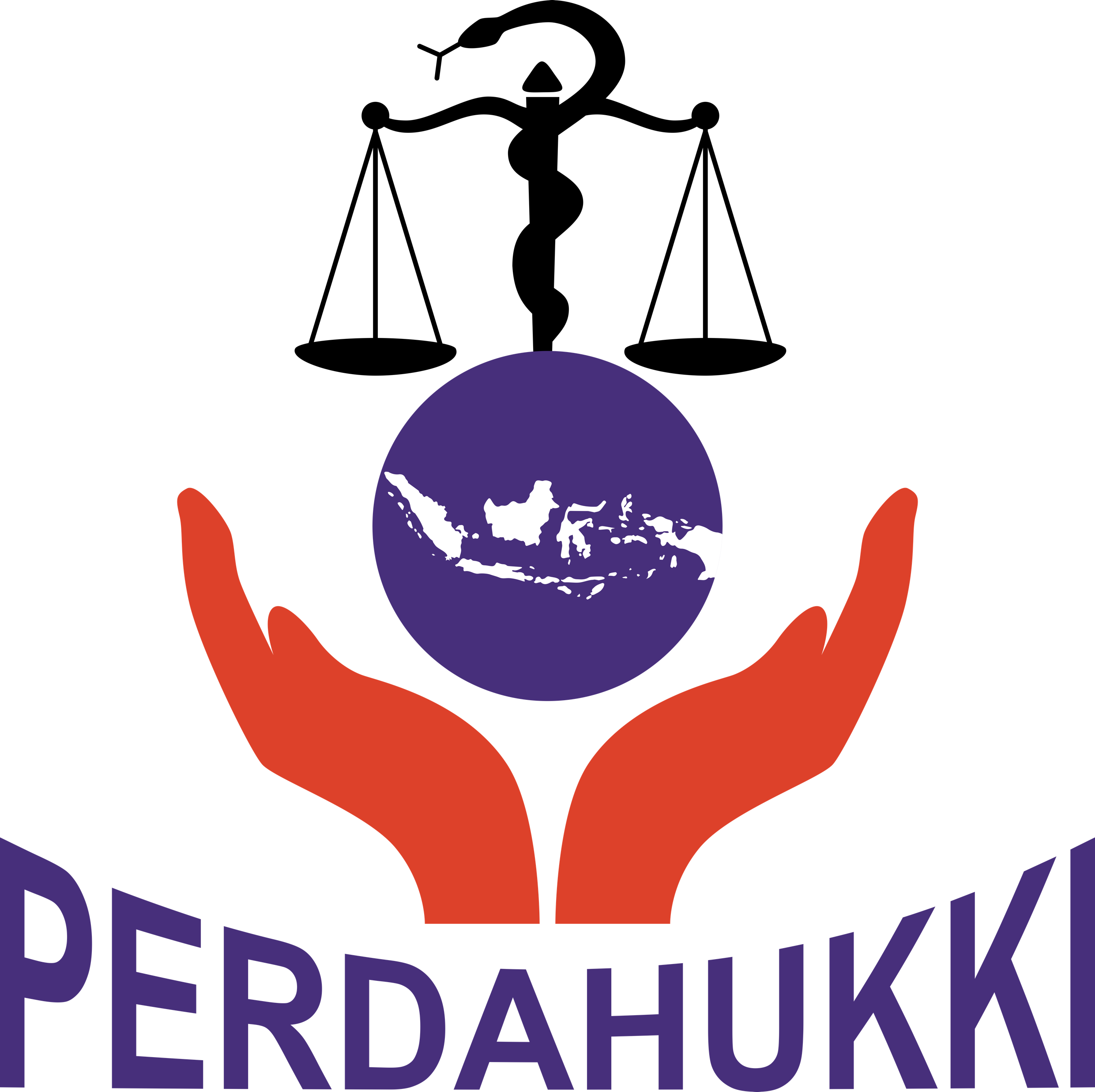 Pekan Ilmiah Tahunan VI IDI Jawa Tengah
Next Page
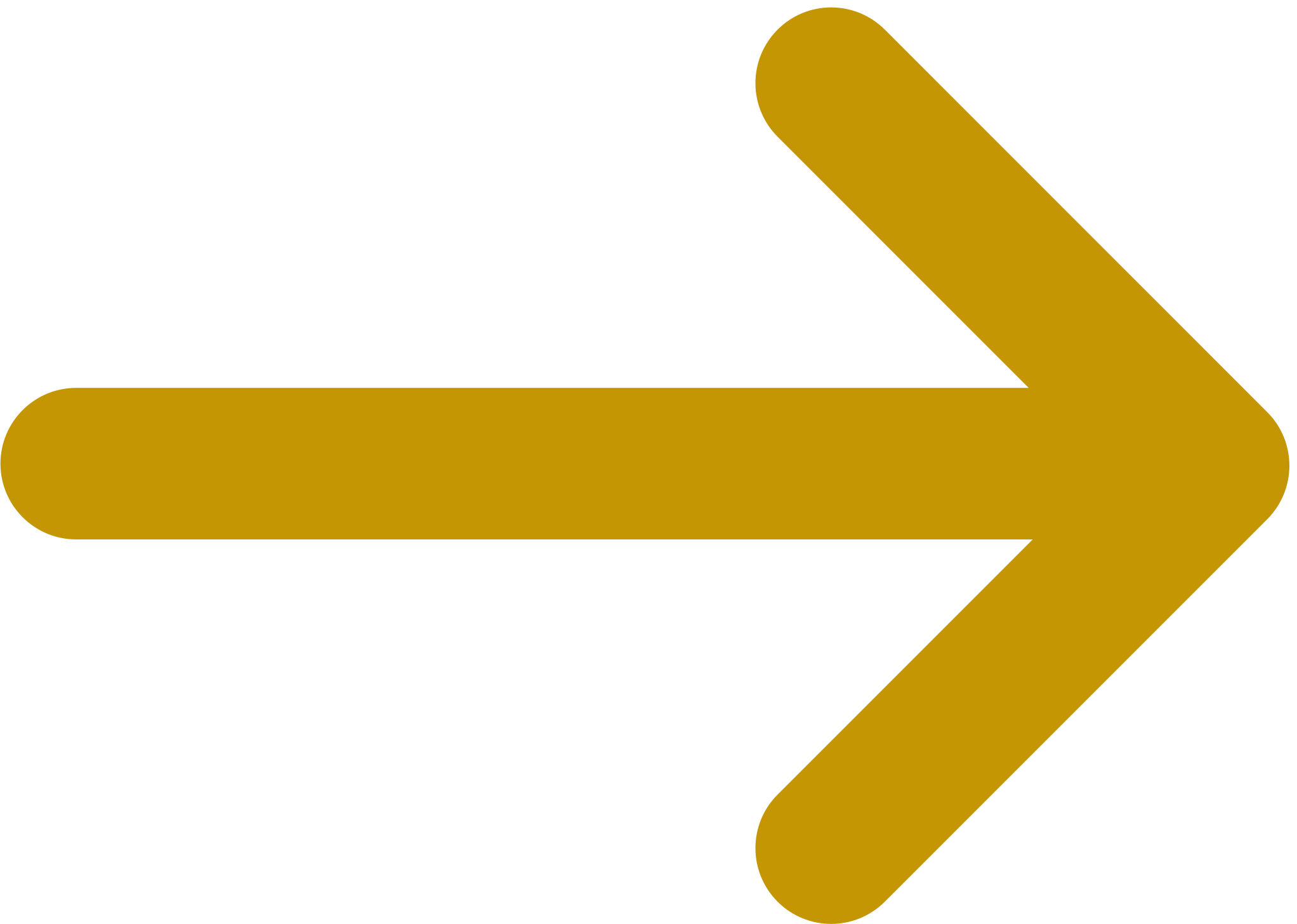 Hubungan Hukum Dokter-Pasien
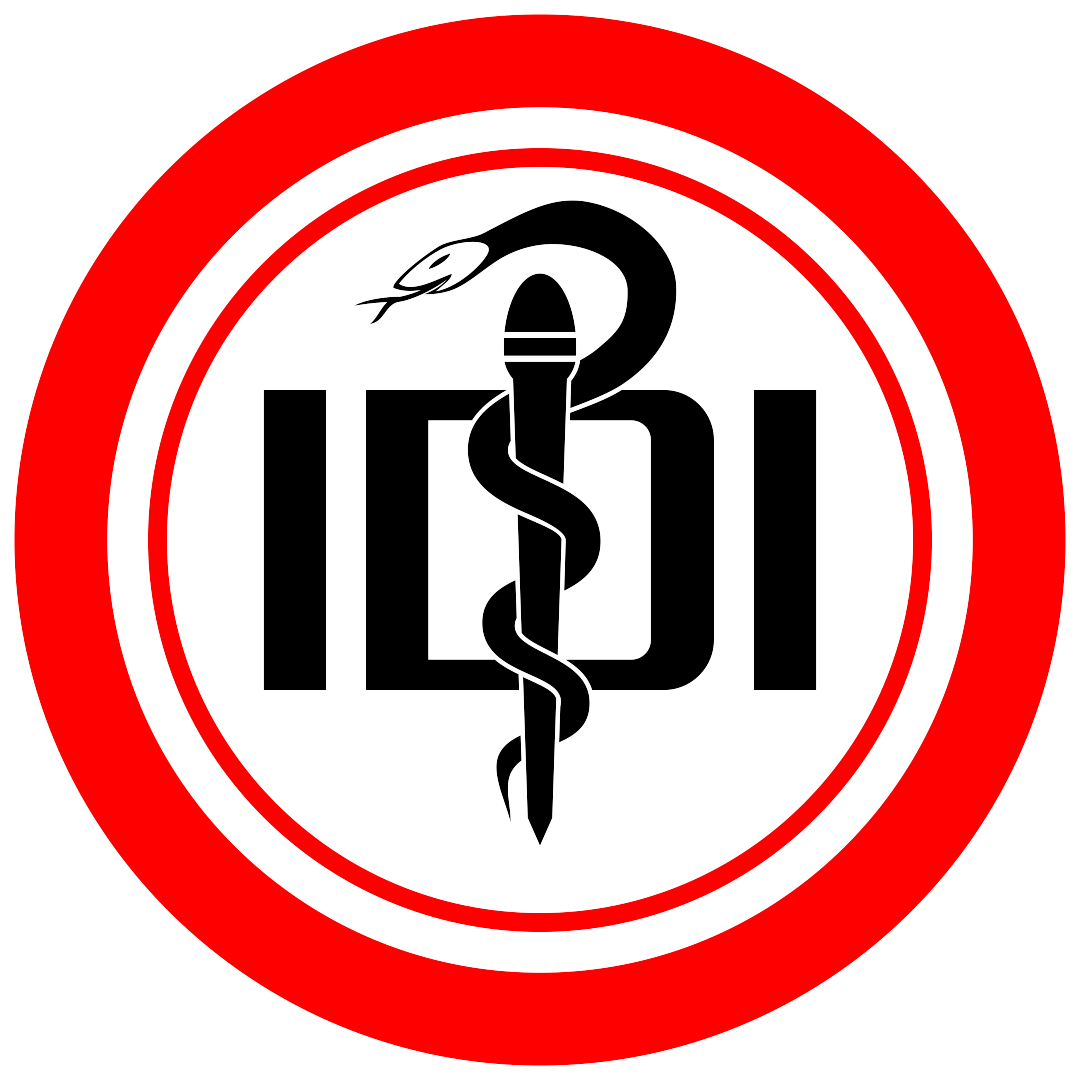 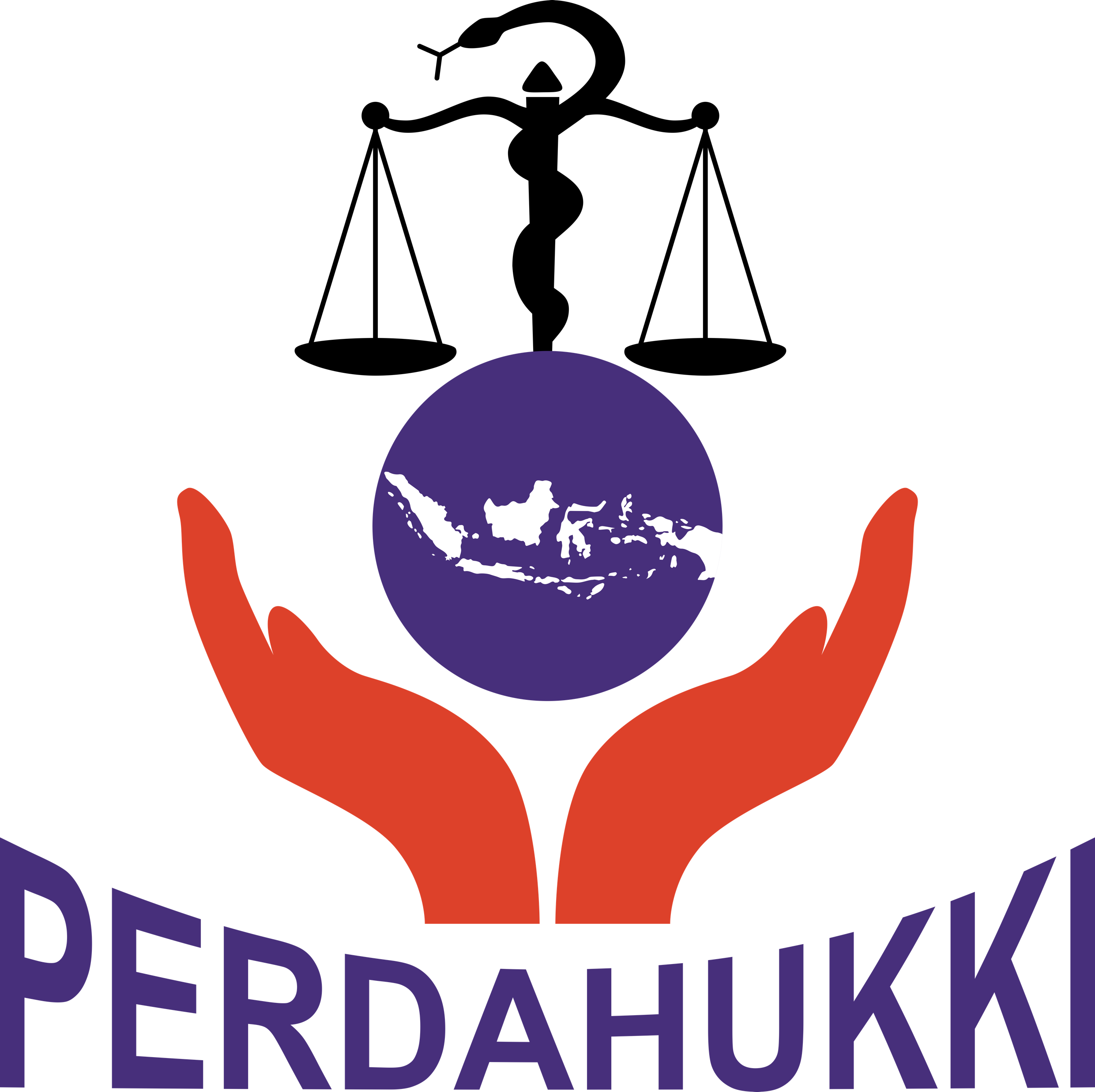 Pekan Ilmiah Tahunan VI IDI Jawa Tengah
Next Page
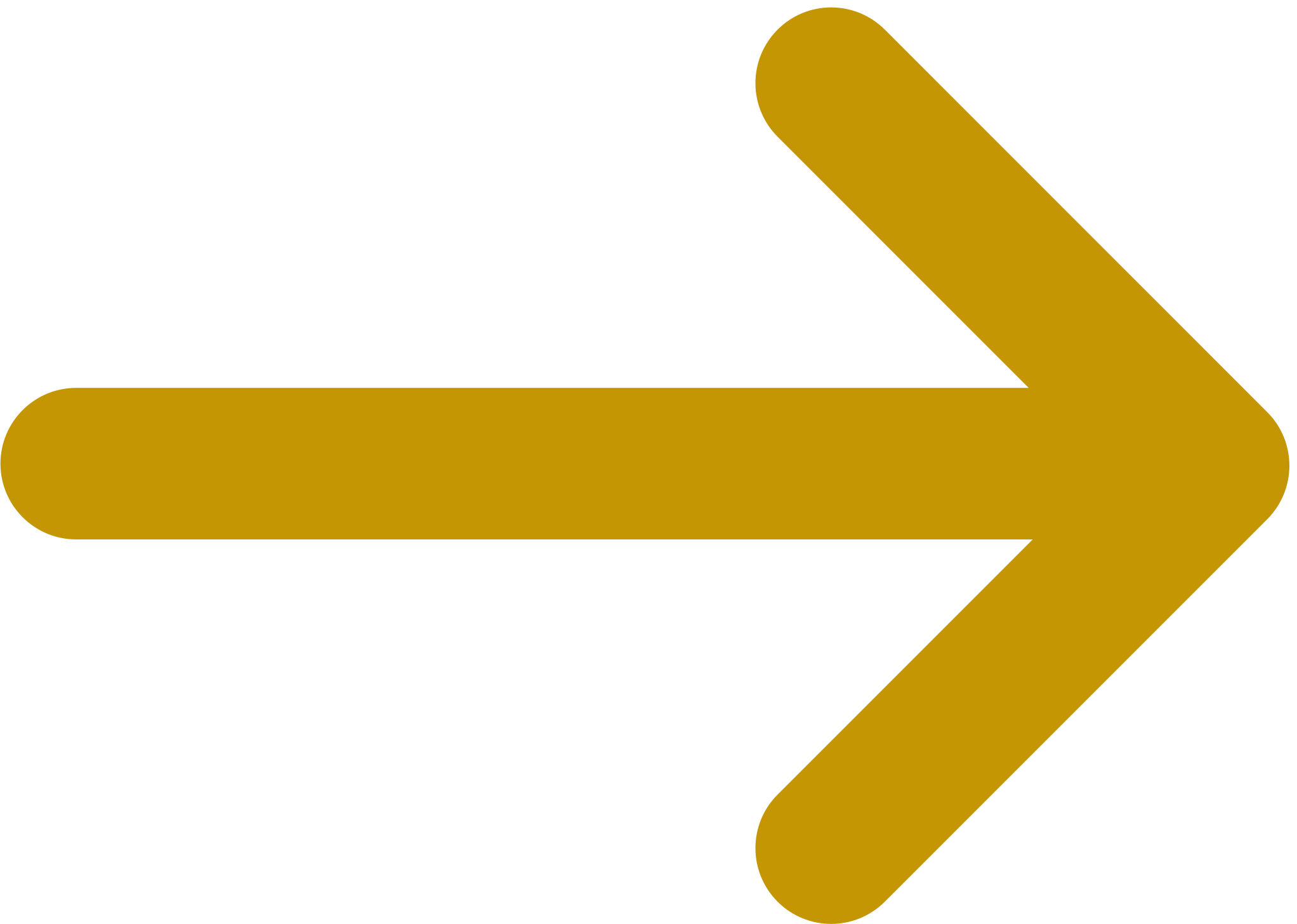 Dasar Perikatan
Pasal 1320 BW: syarat subjektif dan objektif – uji kesepakatan, uji kecakapan, uji objek, uji causa
Syarat subjektif tidak terpenuhi: dapat dibatalkan
Syarat objektif tidak terpenuhi: batal demi hukum

Pasal 1313 BW: kontrak/perjanjian adalah suatu perbuatan dimana satu orang atau lebih mengikatkan diri terhadap satu orang lain atau lebih

Pasal 1320 BW: syarat subjektif dan objektif – uji kesepakatan, uji kecakapan, uji objek, uji causa
Syarat subjektif tidak terpenuhi: dapat dibatalkan
Syarat objektif tidak terpenuhi: batal demi hukum
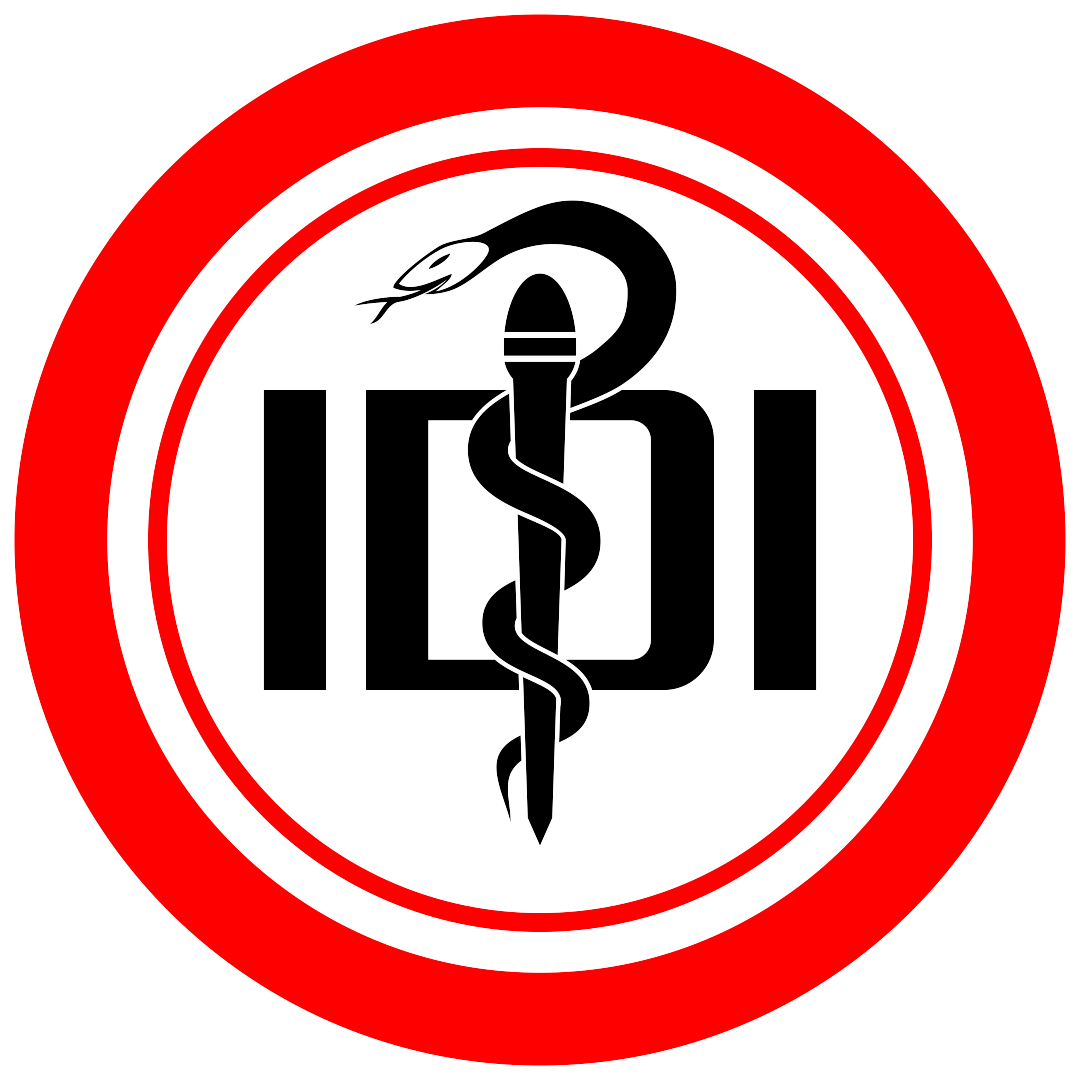 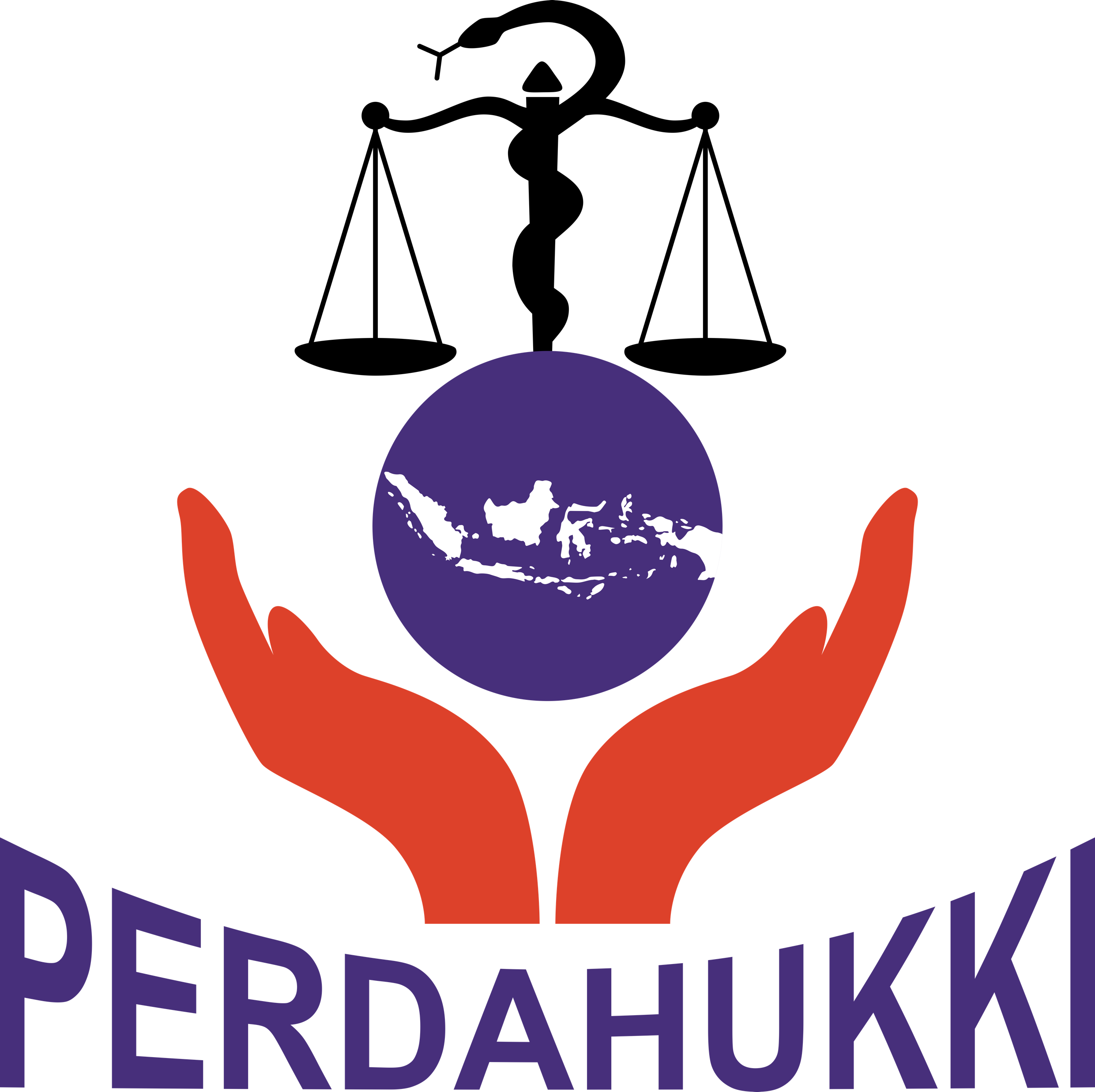 Pekan Ilmiah Tahunan VI IDI Jawa Tengah
Next Page
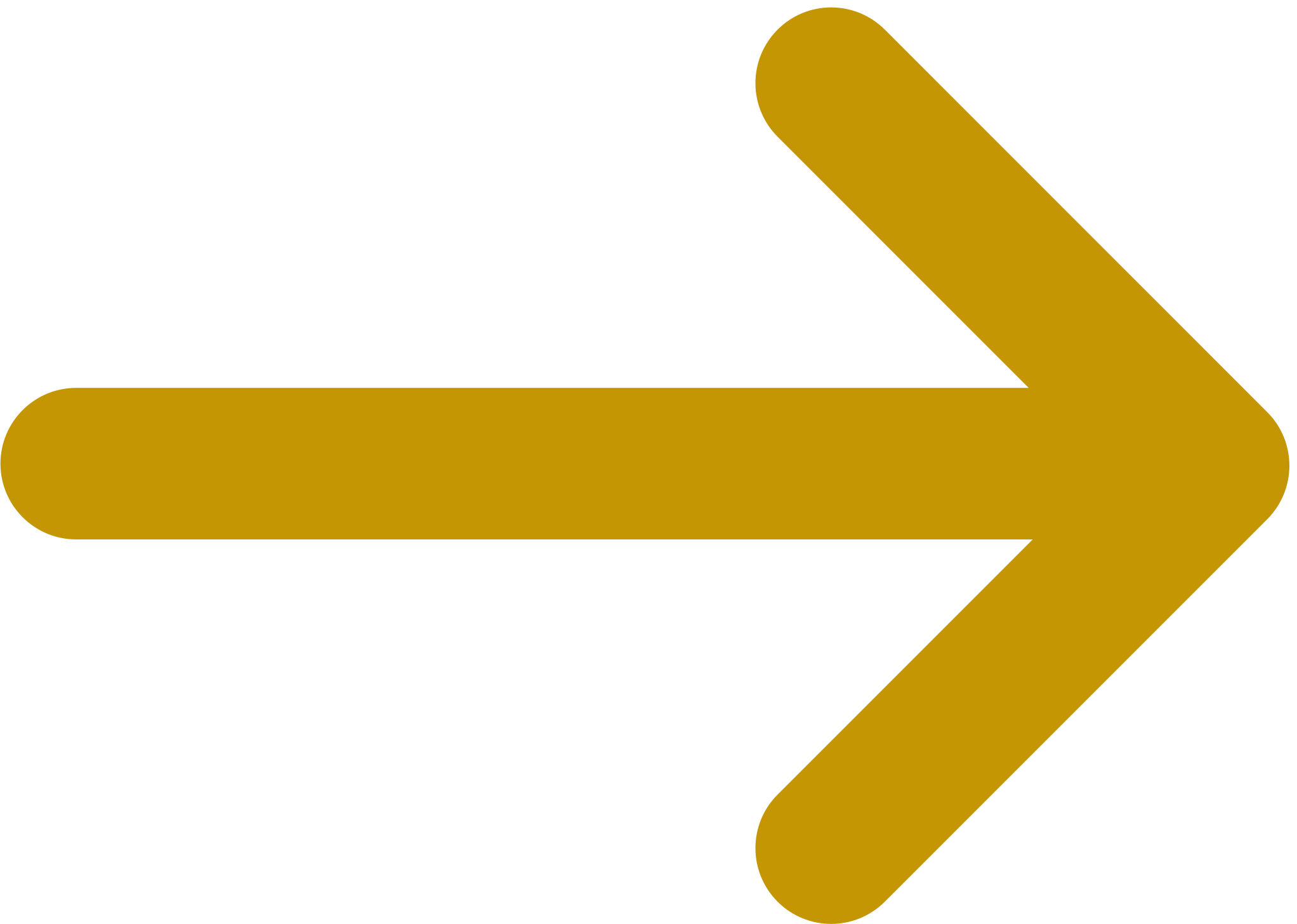 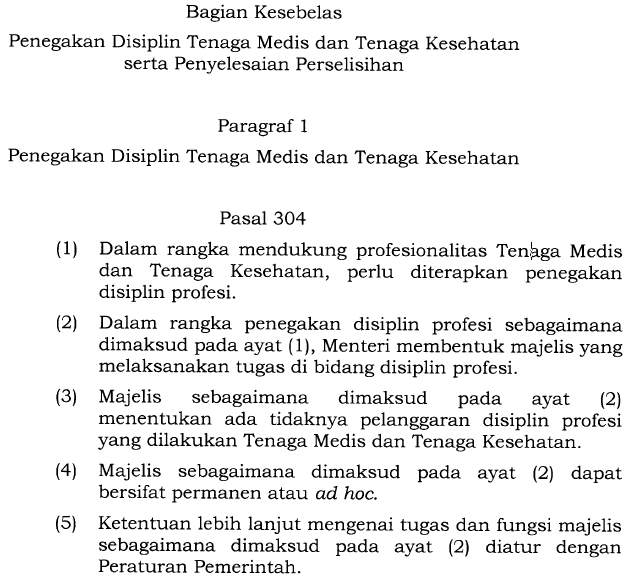 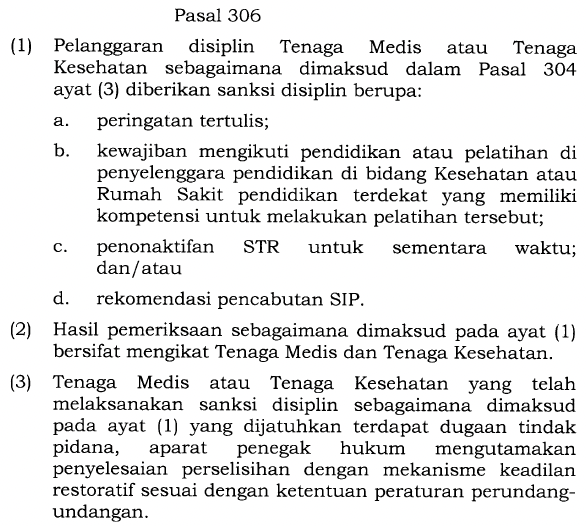 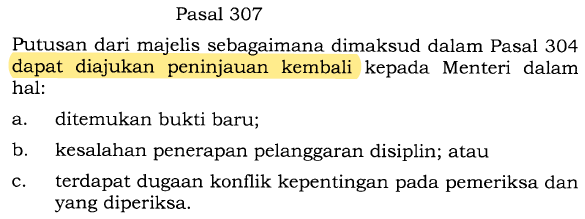 Pekan Ilmiah Tahunan VI IDI Jawa Tengah
UU 17/2023 Undang-Undang Kesehatan
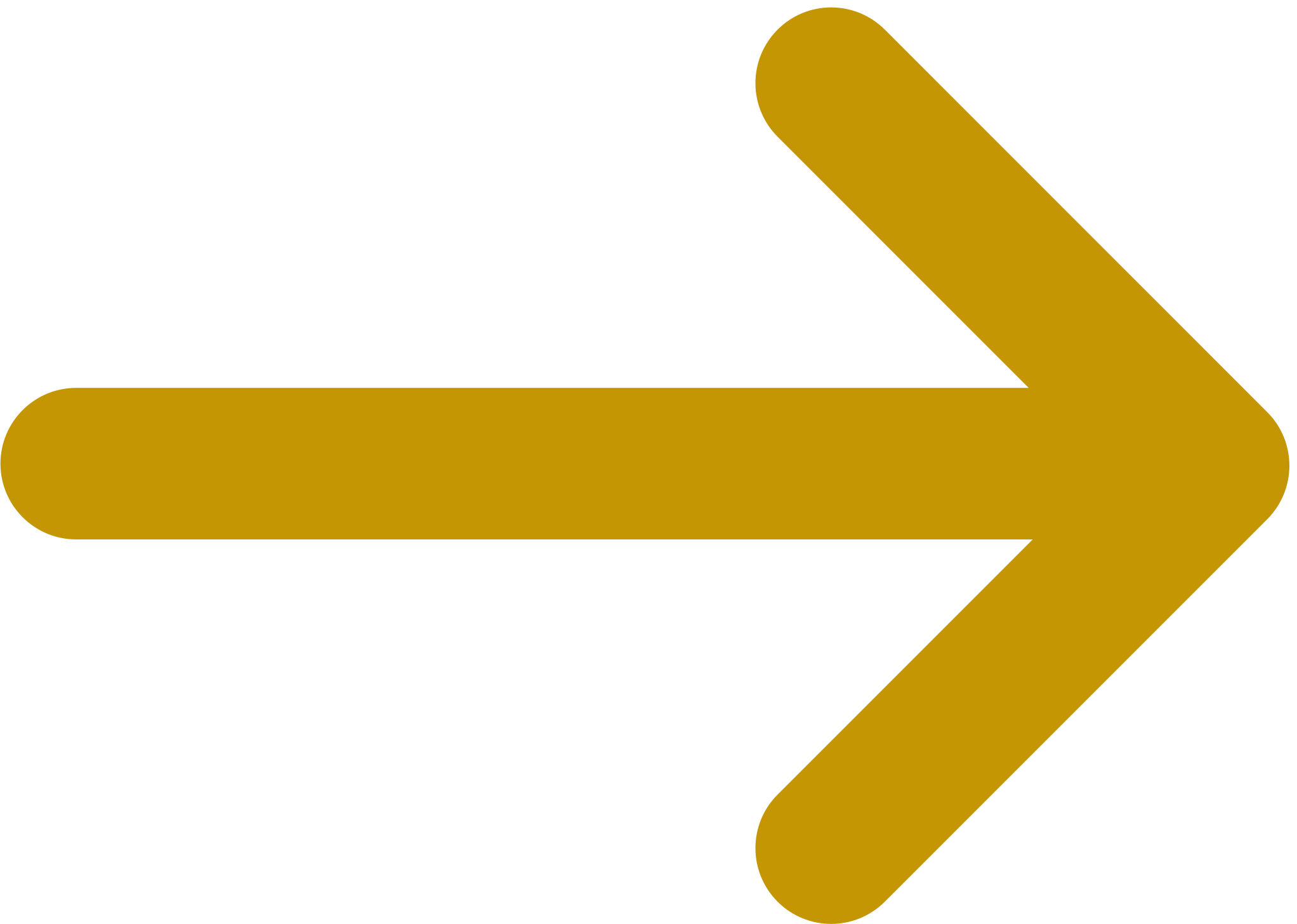 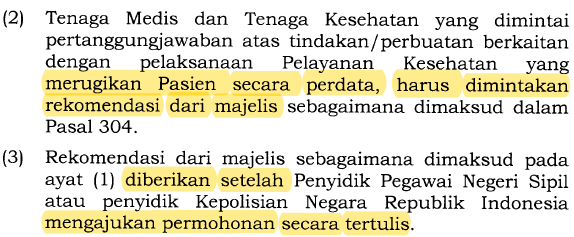 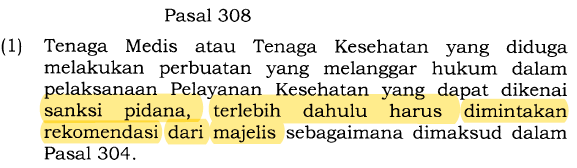 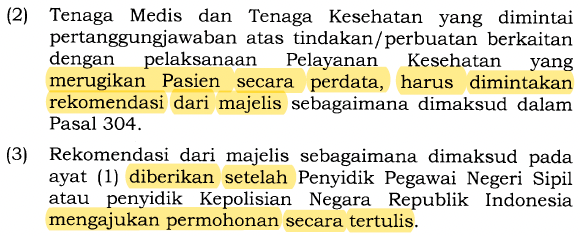 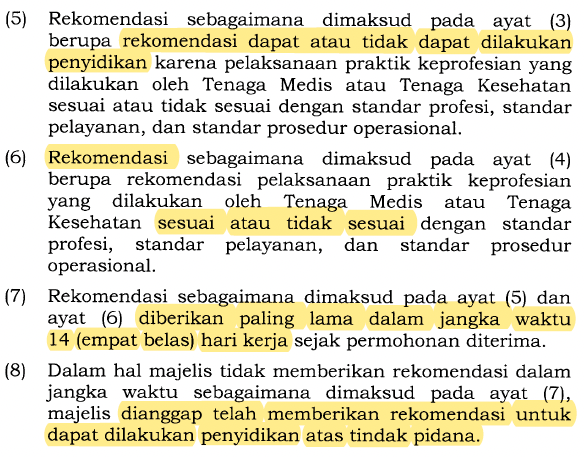 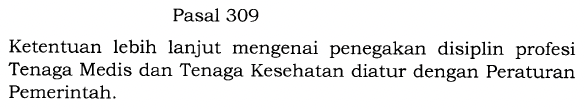 Pekan Ilmiah Tahunan VI IDI Jawa Tengah
UU 17/2023 Undang-Undang Kesehatan
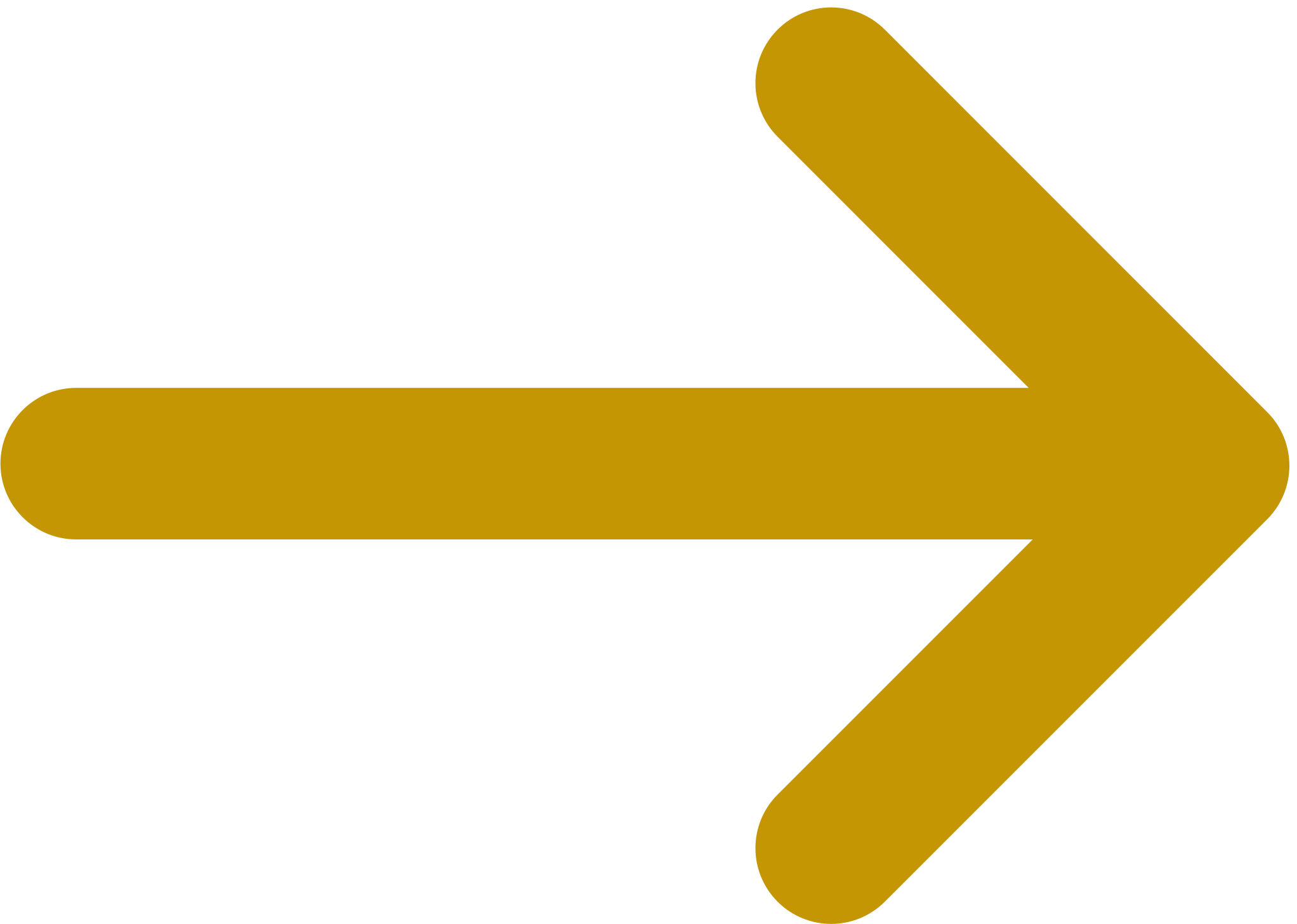 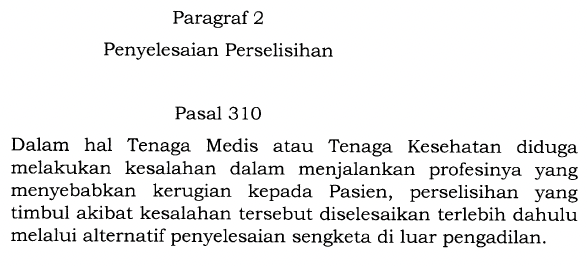 Pekan Ilmiah Tahunan VI IDI Jawa Tengah
UU 17/2023 Undang-Undang Kesehatan
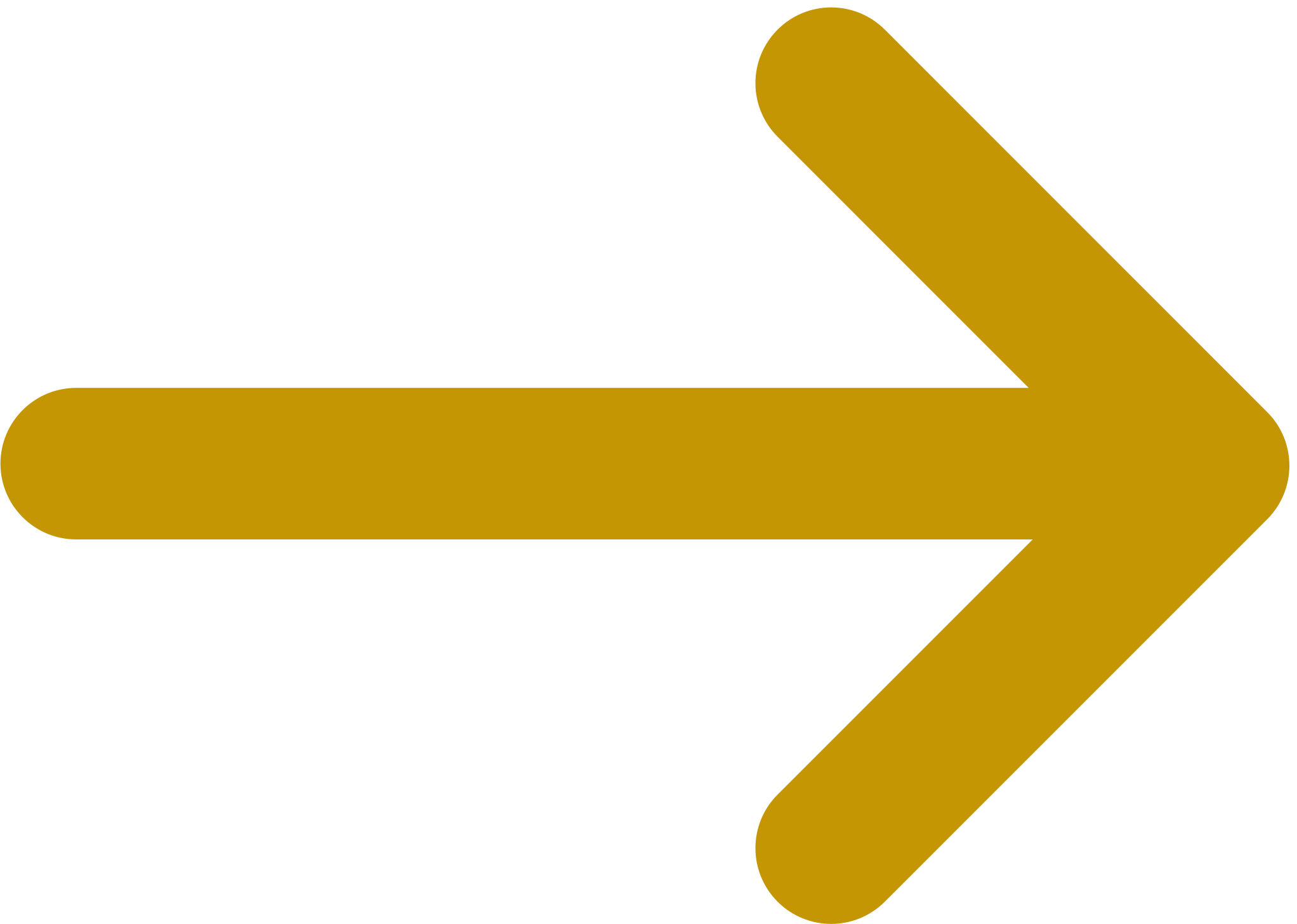 Pertanggungjawaban Pidana
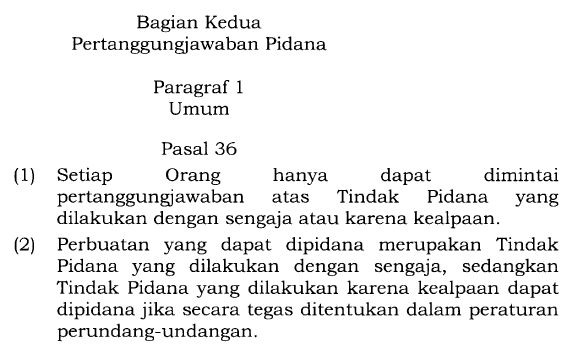 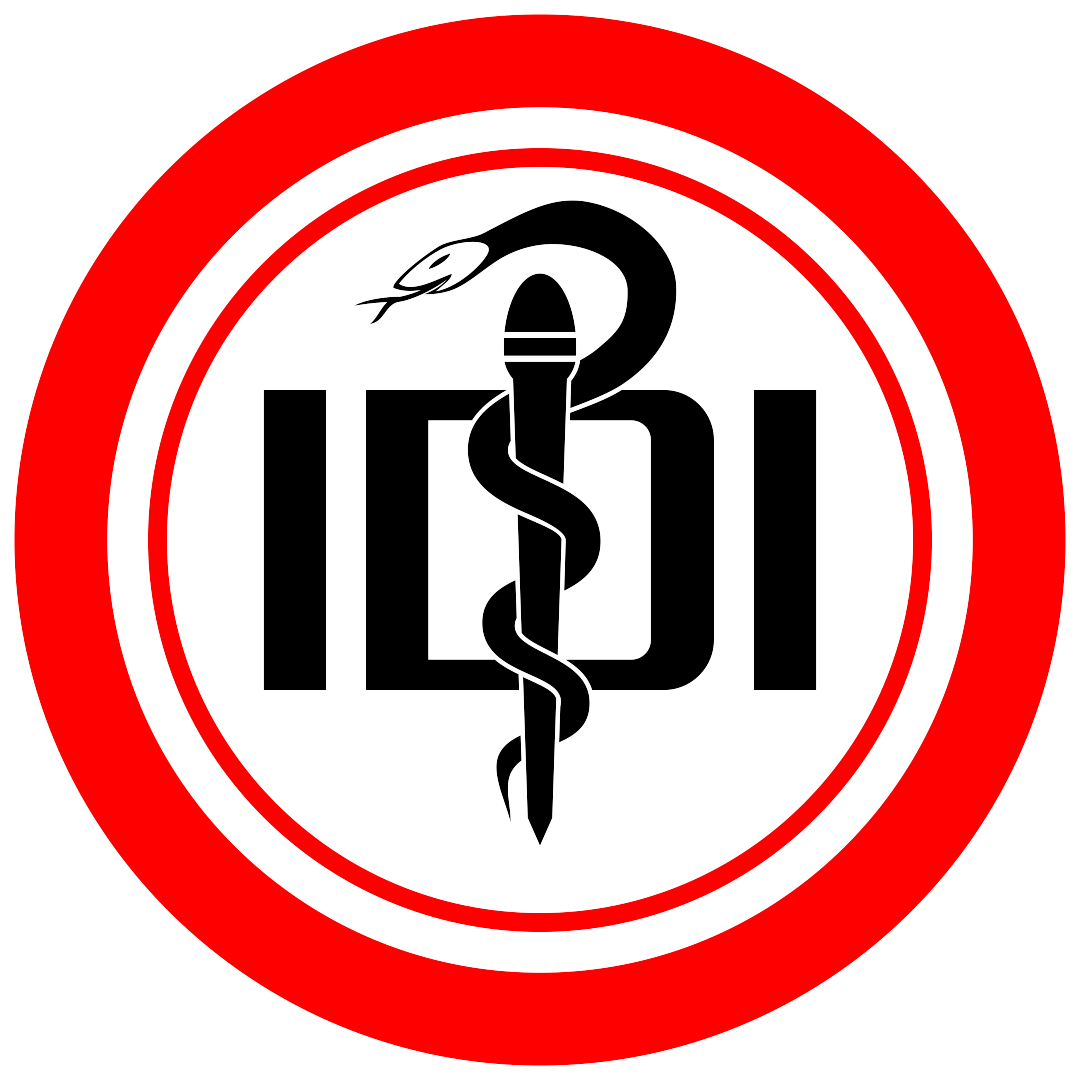 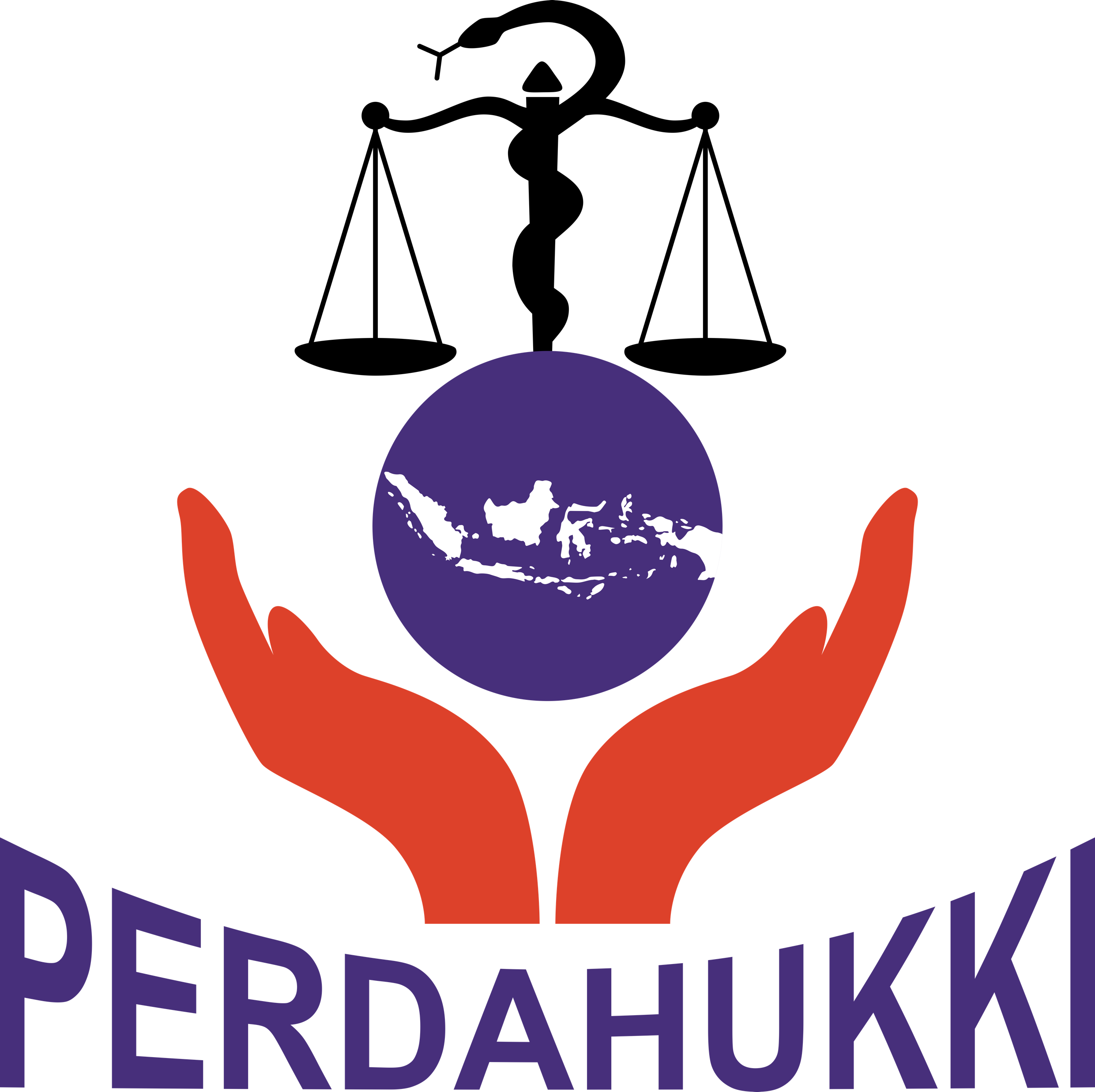 Pekan Ilmiah Tahunan VI IDI Jawa Tengah
UU 1/2023 Kitab Undang-Undang Hukum Pidana
Next Page
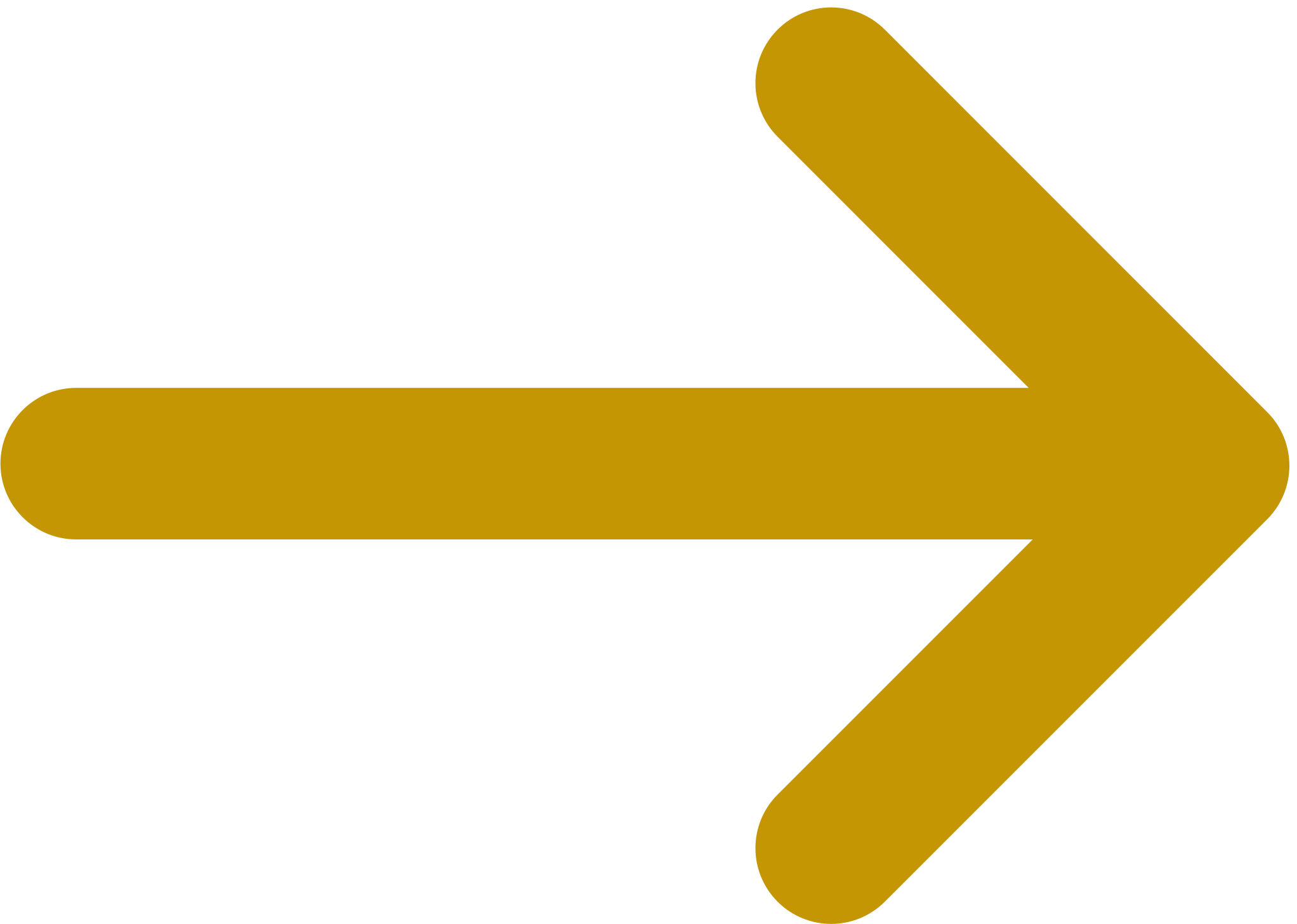 Strategi Mitigasi Klaim Malpraktik Sengketa Medis
Pasal 1320 BW: syarat subjektif dan objektif – uji kesepakatan, uji kecakapan, uji objek, uji causa
Syarat subjektif tidak terpenuhi: dapat dibatalkan
Syarat objektif tidak terpenuhi: batal demi hukum

Pemenuhan seluruh syarat yang “tak terbantahkan”
Persetujuan tindakan dilakukan oleh seorang yang cakap hukum
Tindakan disepakati oleh kedua belah pihak
Persetujuan diberikan (dimintakan) setelah penjelasan yang utuh
Tindakan yang diberikan sesuai kewenangan (berdasarkan kompetensi)
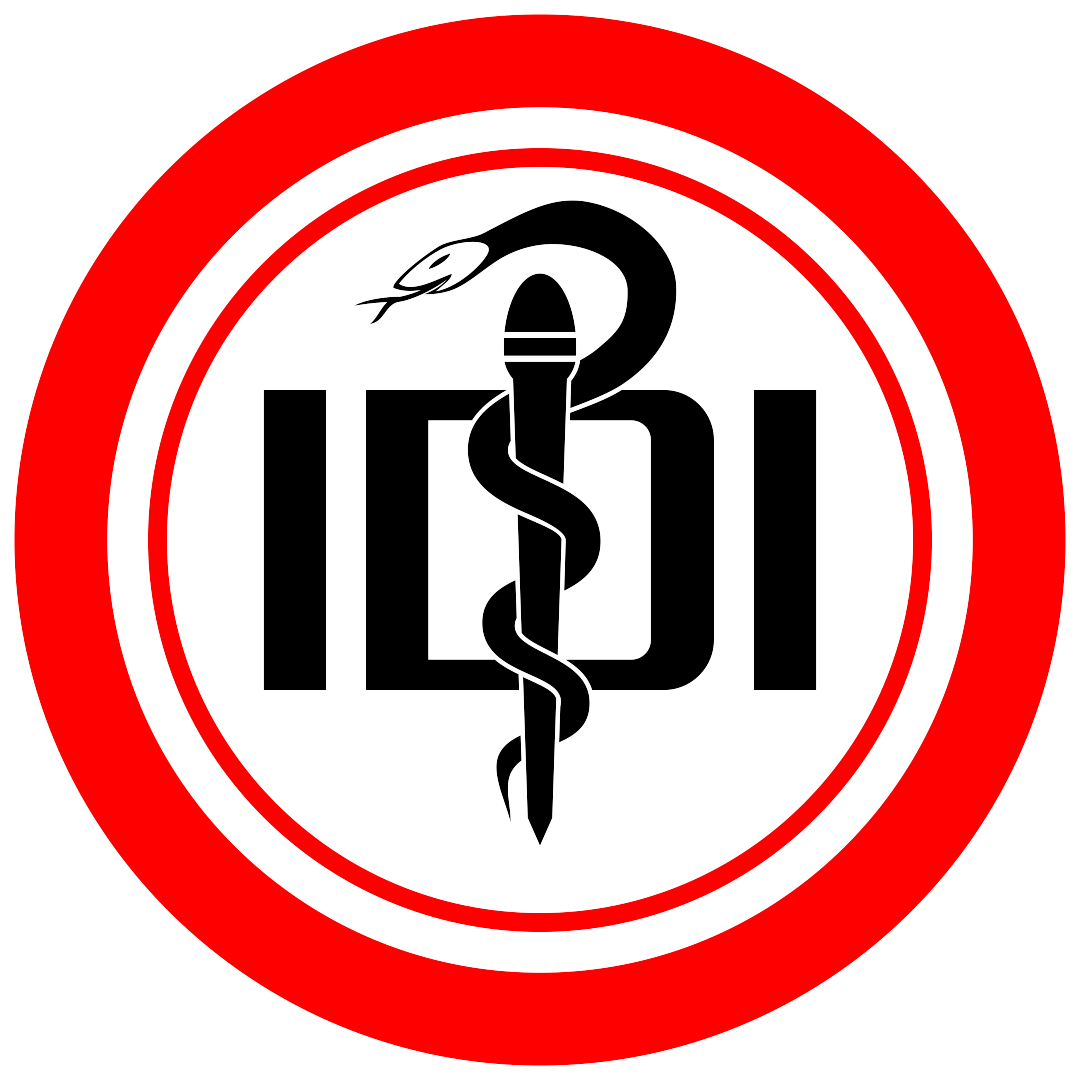 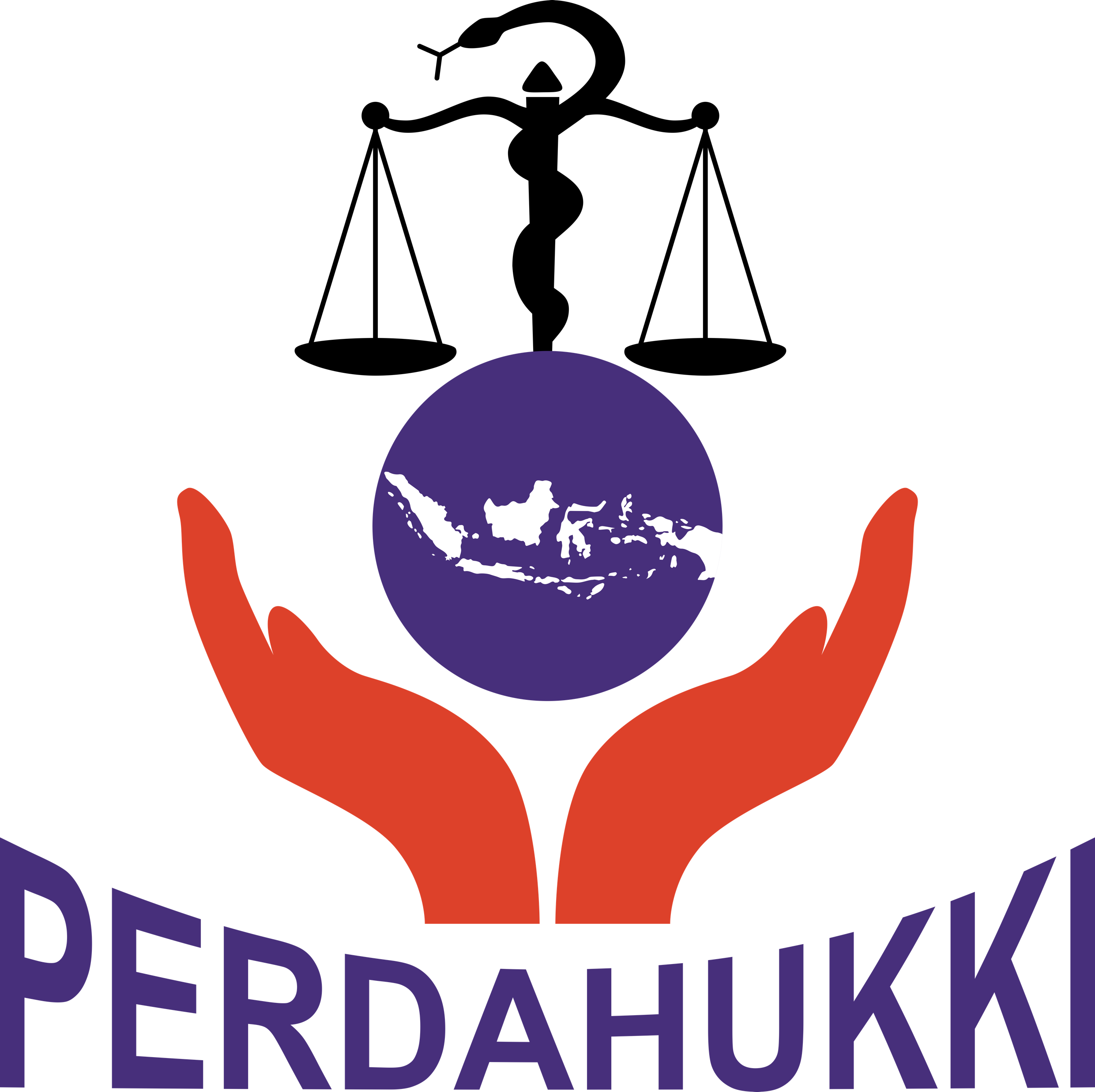 Pekan Ilmiah Tahunan VI IDI Jawa Tengah
Next Page
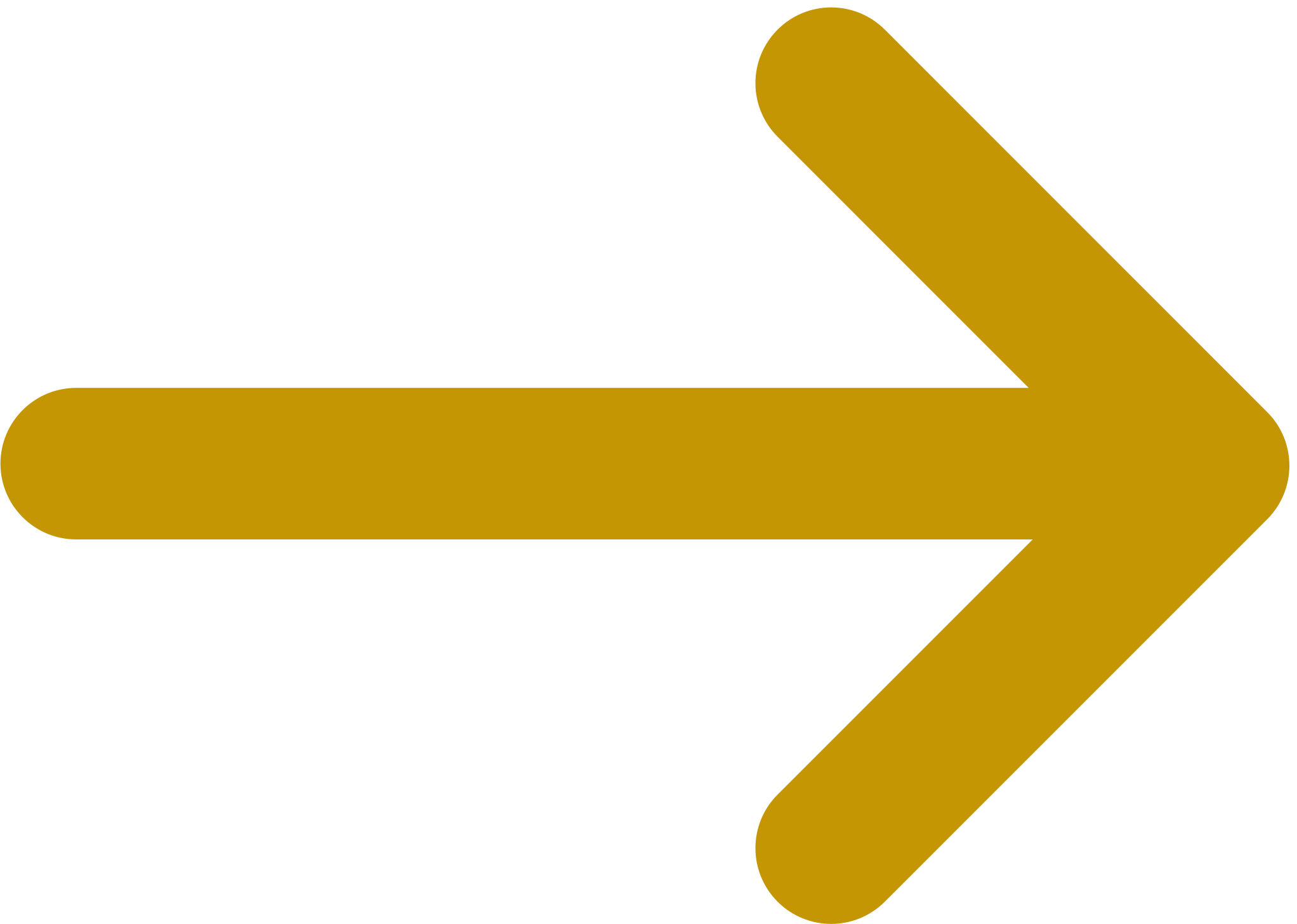 Strategi Mitigasi Klaim Malpraktik Sengketa Medis
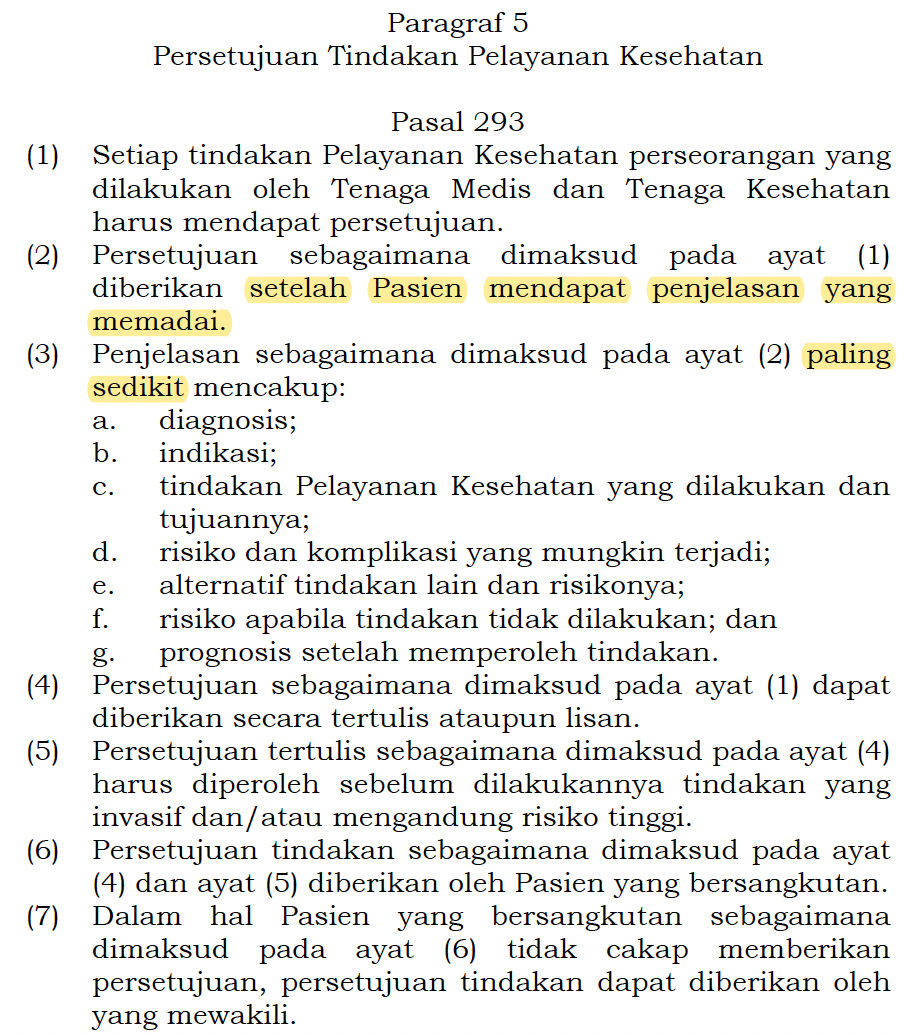 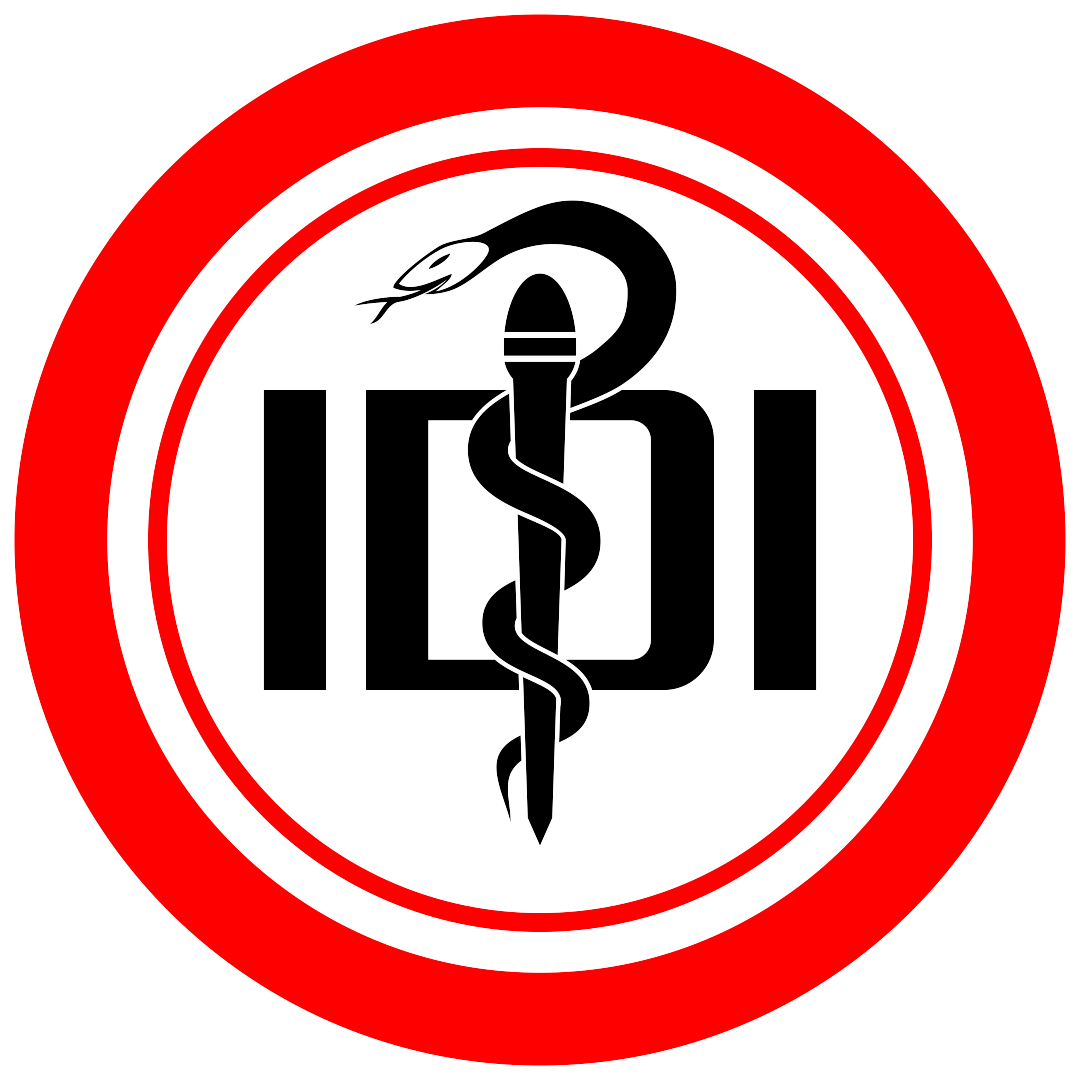 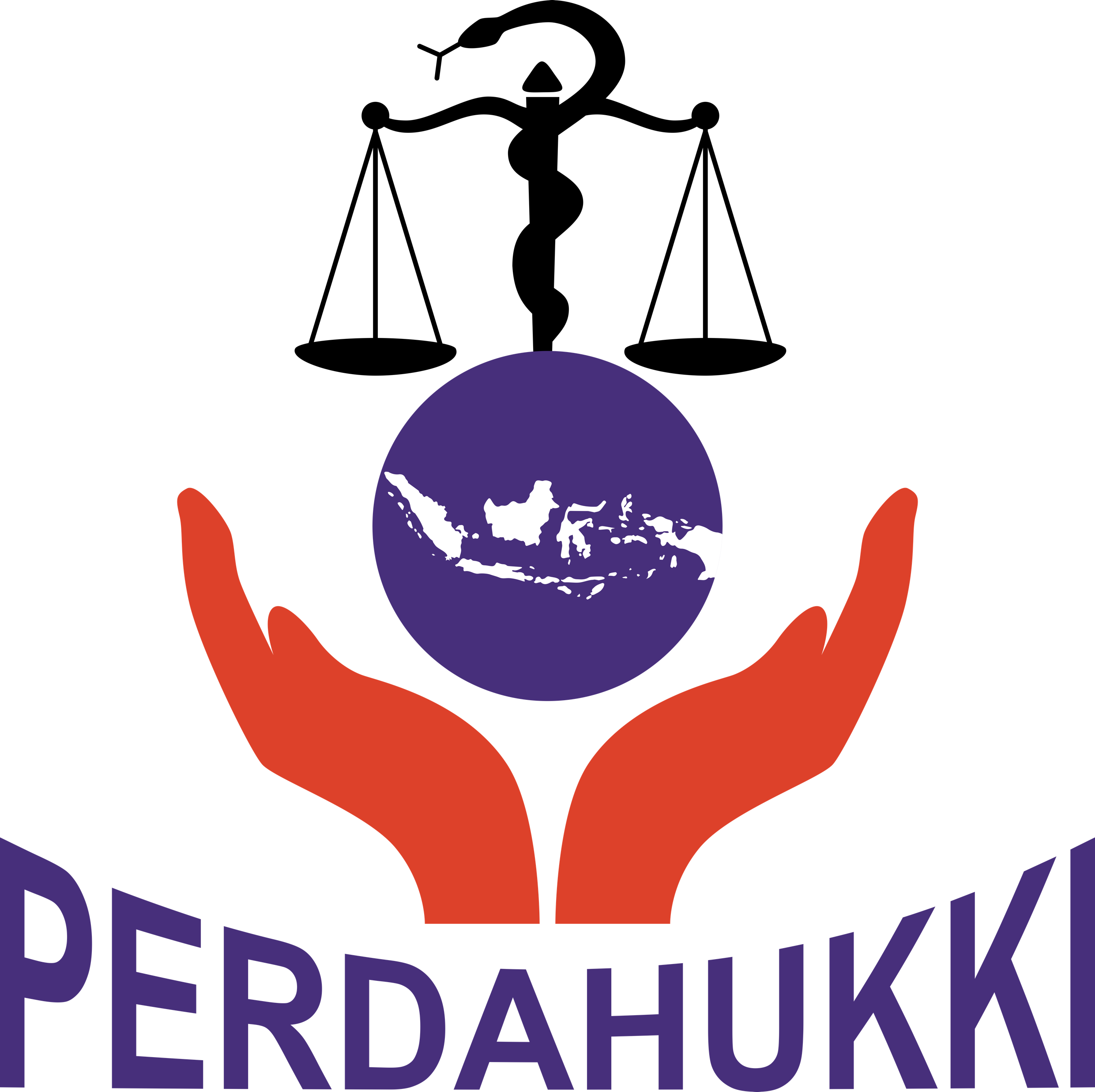 Pekan Ilmiah Tahunan VI IDI Jawa Tengah
Next Page
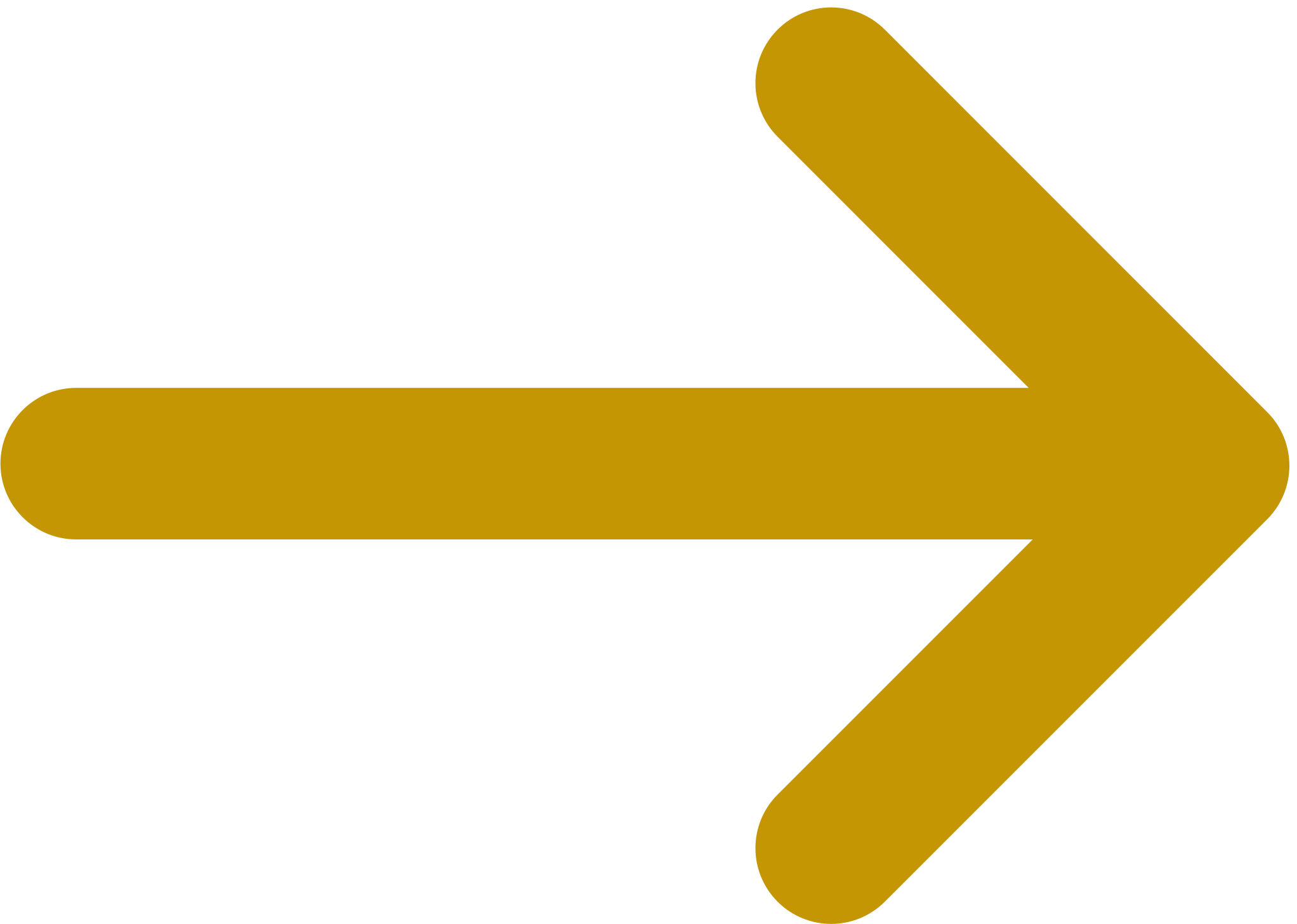 Strategi Mitigasi Klaim Malpraktik Sengketa Medis
Memahami keinginan dan kebutuhan pasien secara utuh

Mengomunikasikan dengan “kesempatan” yang cukup

Membangun budaya mutu dalam berpraktik
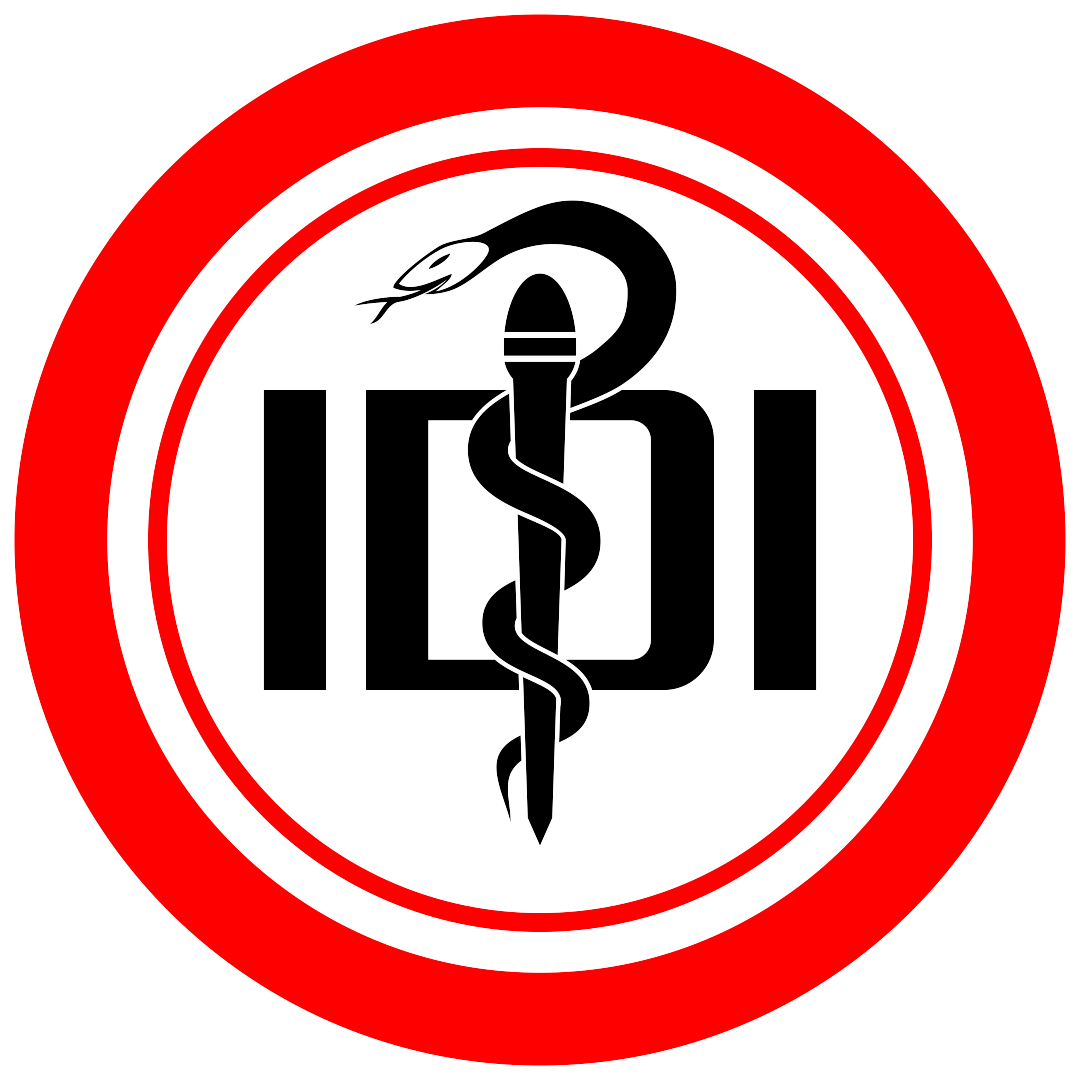 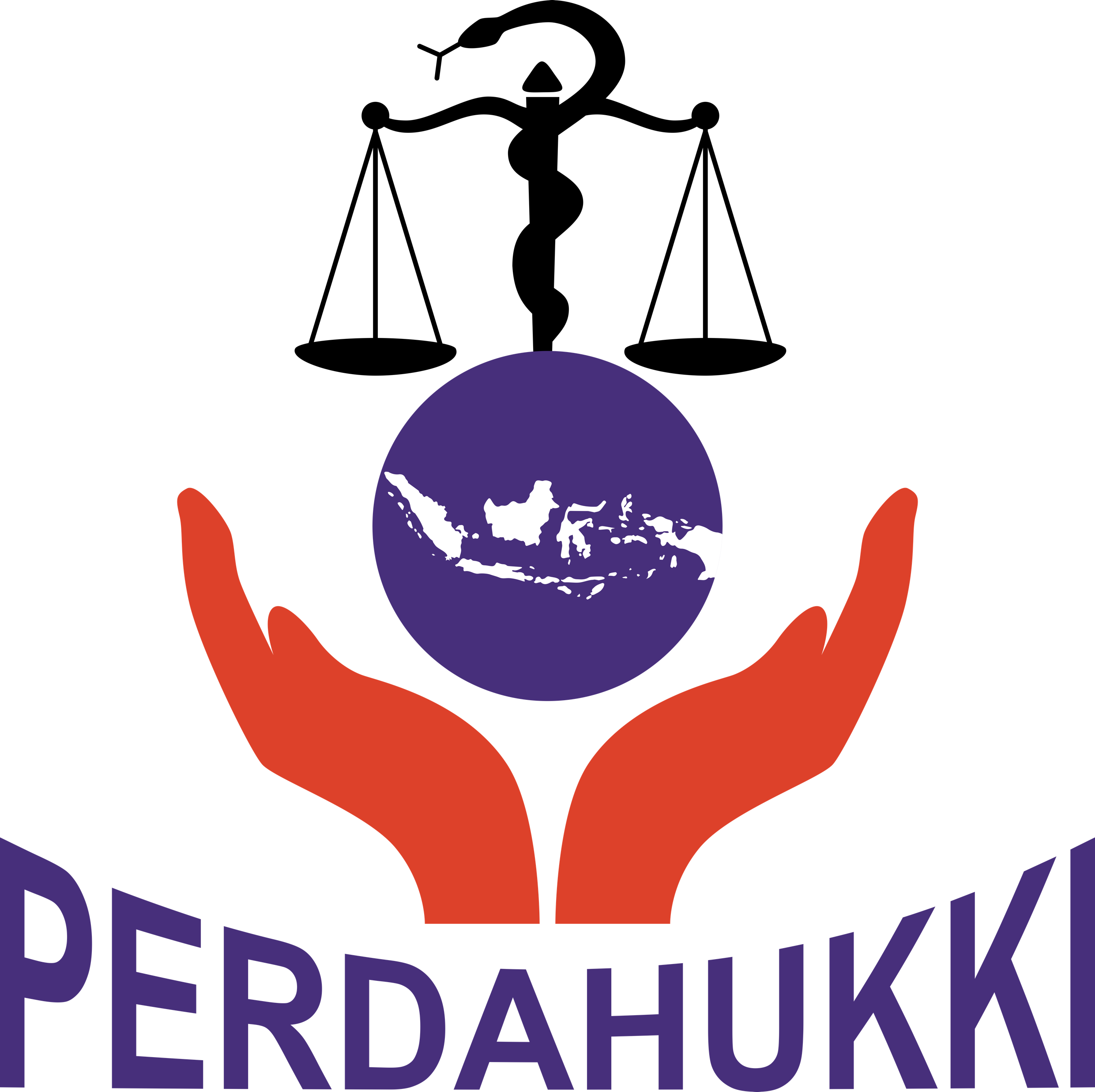 Pekan Ilmiah Tahunan VI IDI Jawa Tengah
Next Page
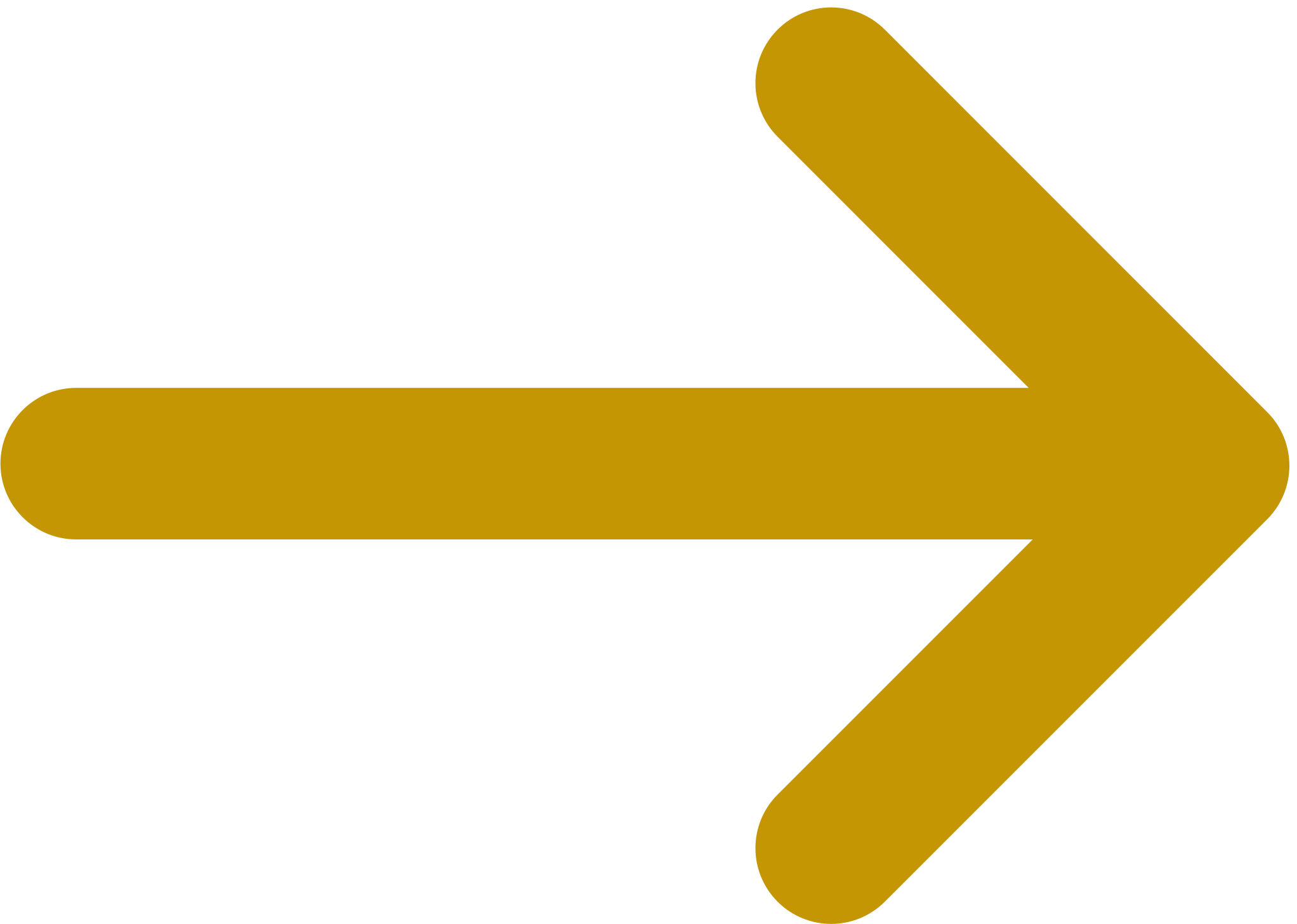 Budaya Mutu dalam Praktik Kedokteran
Menjunjung tinggi nilai etis profesi

Mendasarkan tindakan kedokteran pada disiplin profesi

Patuh terhadap norma hukum

Inspanning verbitennis berimplikasi pada standar tertinggi disiplin profesi sebagai ukuran prestasi yang diberikan

“Membingkai prestasi” dalam SPO, CP, dan sejenisnya
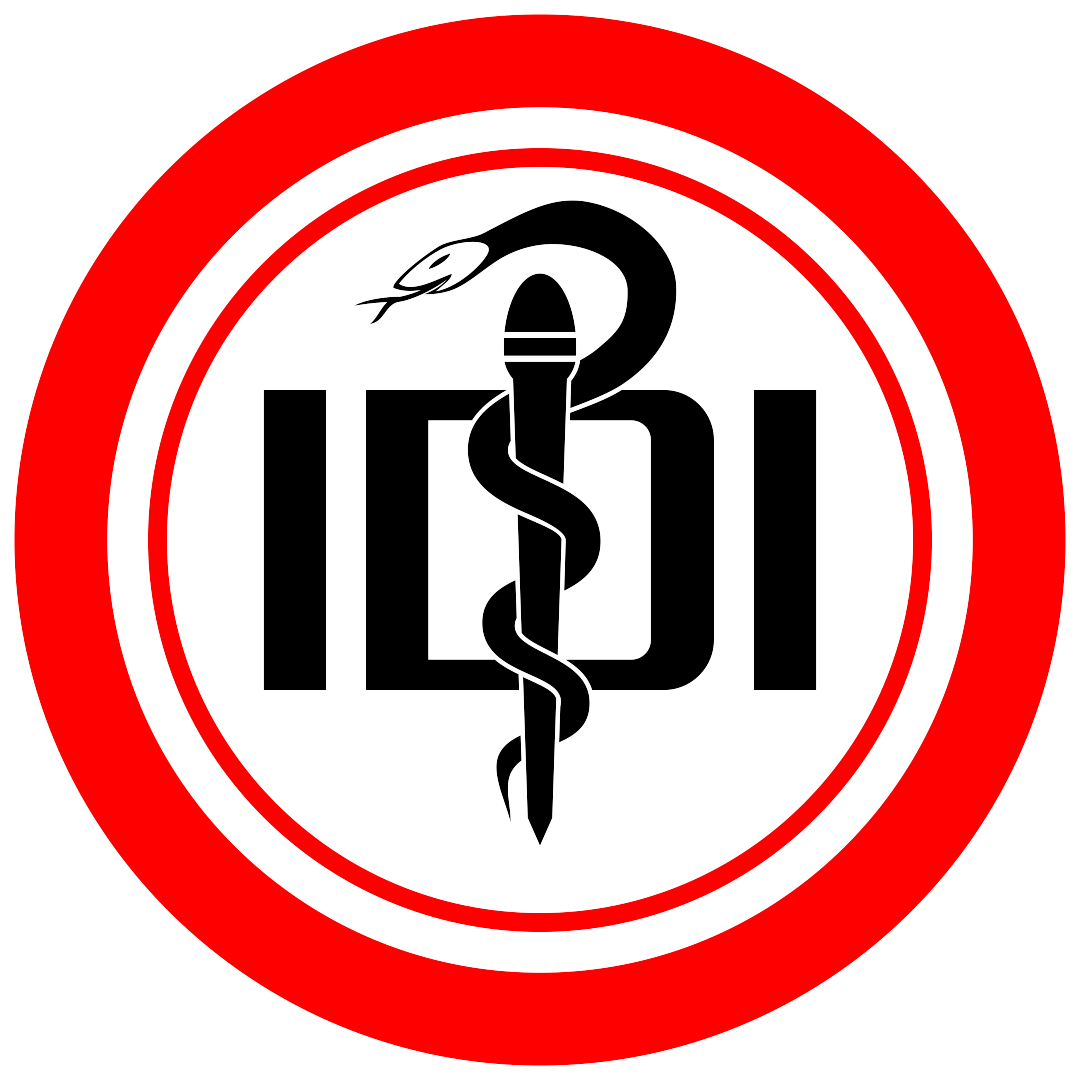 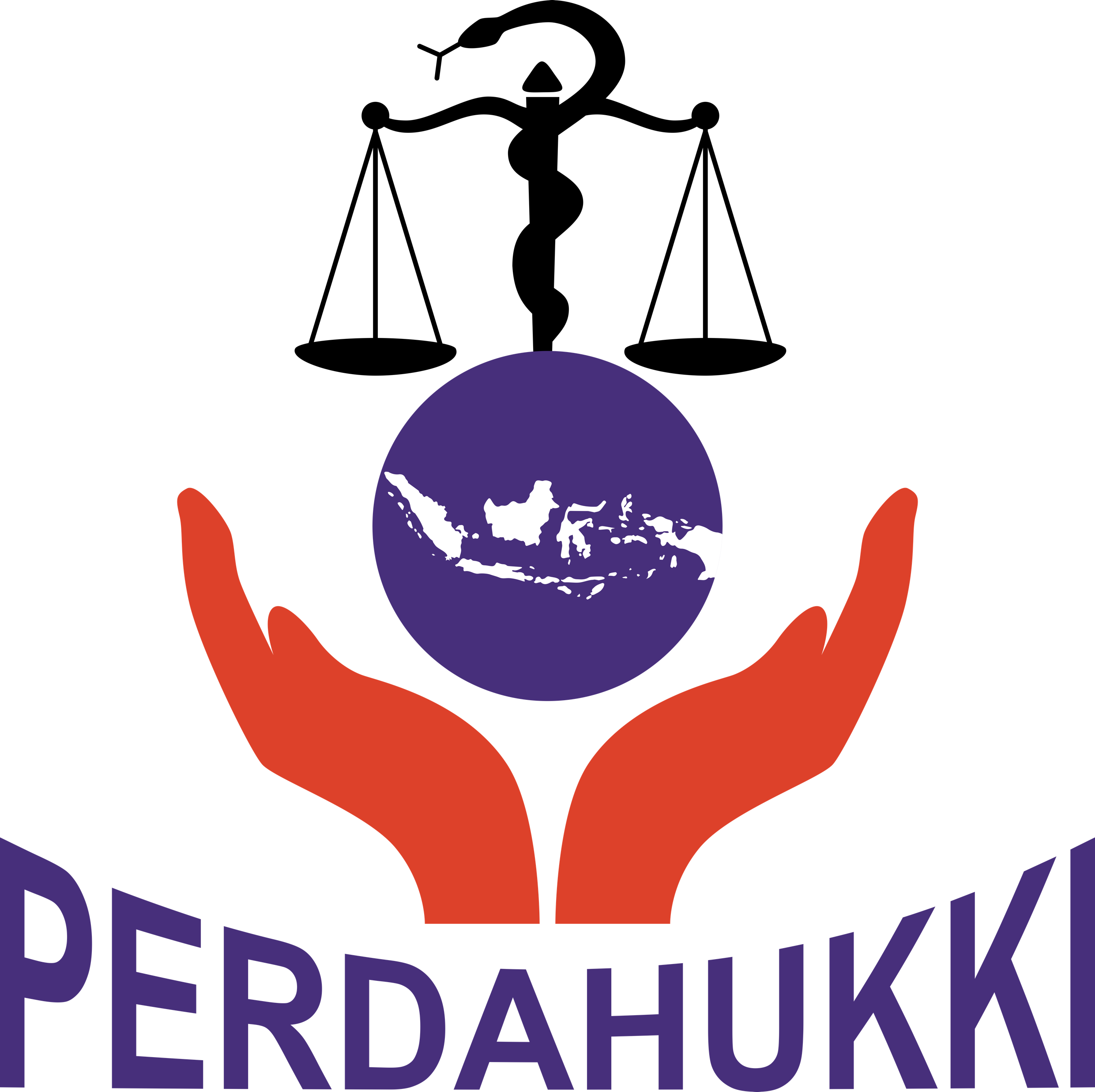 Pekan Ilmiah Tahunan VI IDI Jawa Tengah
Next Page
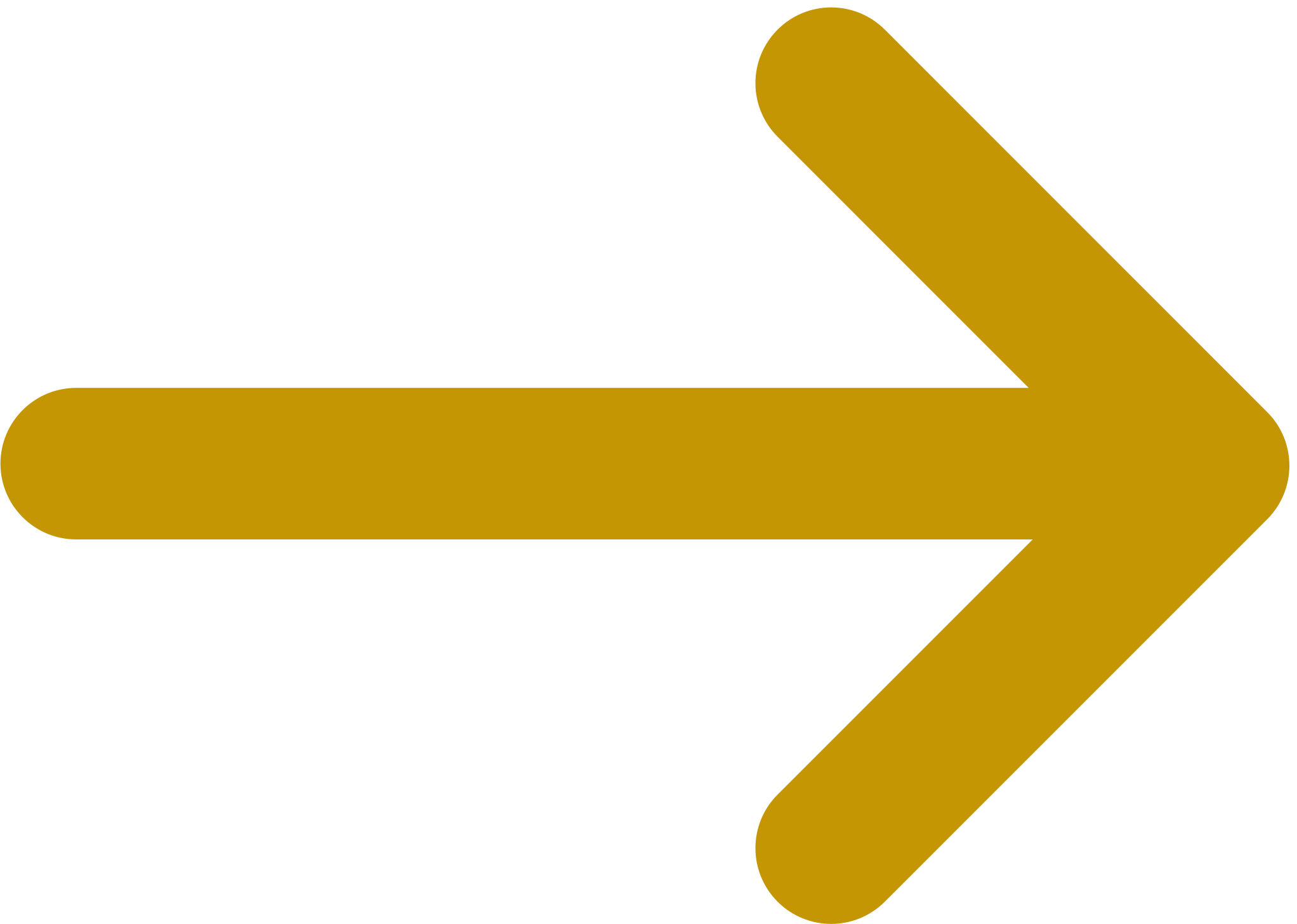 Strategi Menghadapi Klaim Malpraktik Sengketa Medis
Pahami Duduk Perkara! (Kasus Posisi)

Analisa Kasus – Telaah Hukum (Medikolegal) – Legal Audit
5W +1H
Susun kronologi
Analisa setiap peristiwa hukum yang terjadi – berikan catatan kritis terhadapnya – kesesuaian terhadap norma yang telah dipositivisasi
Tindak lanjut
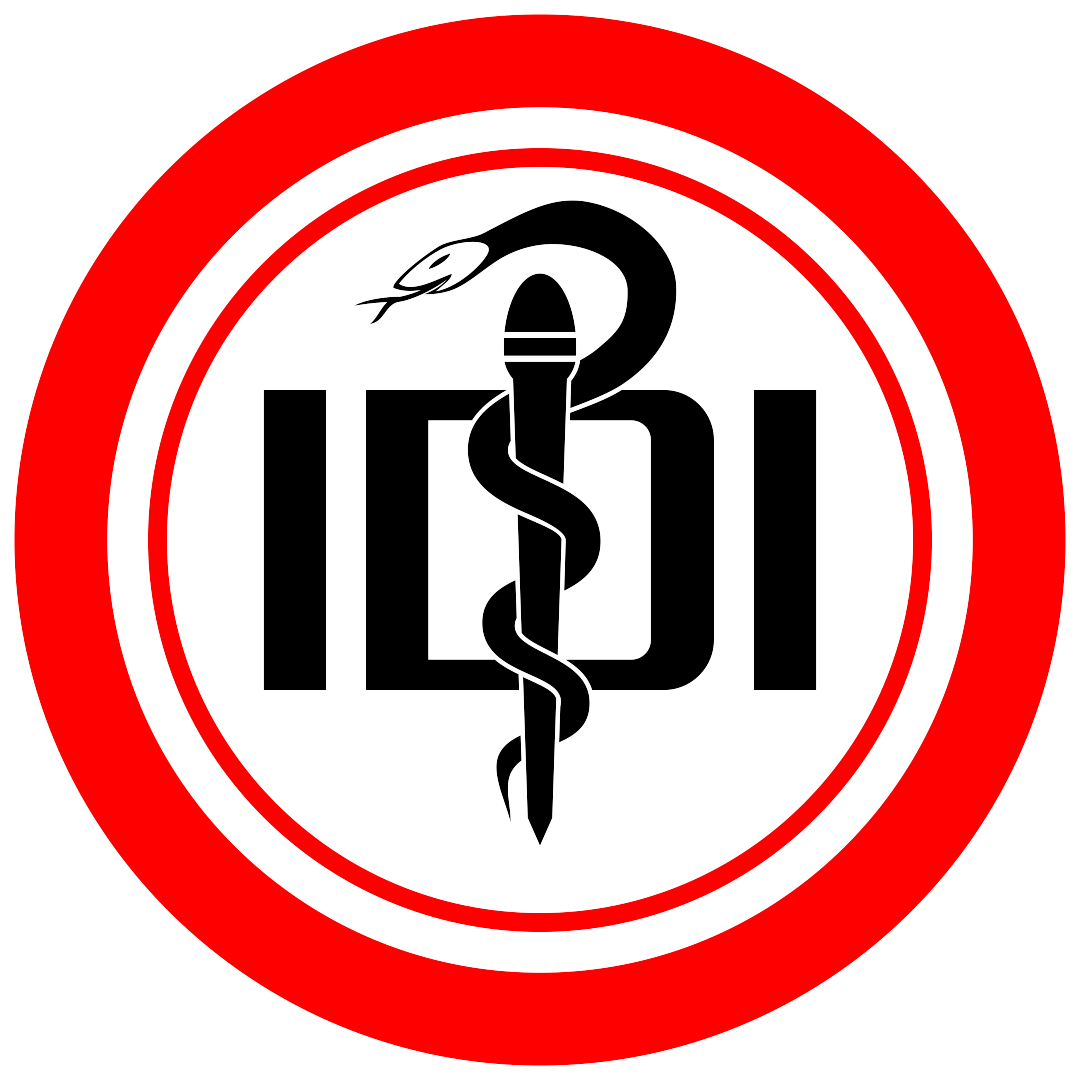 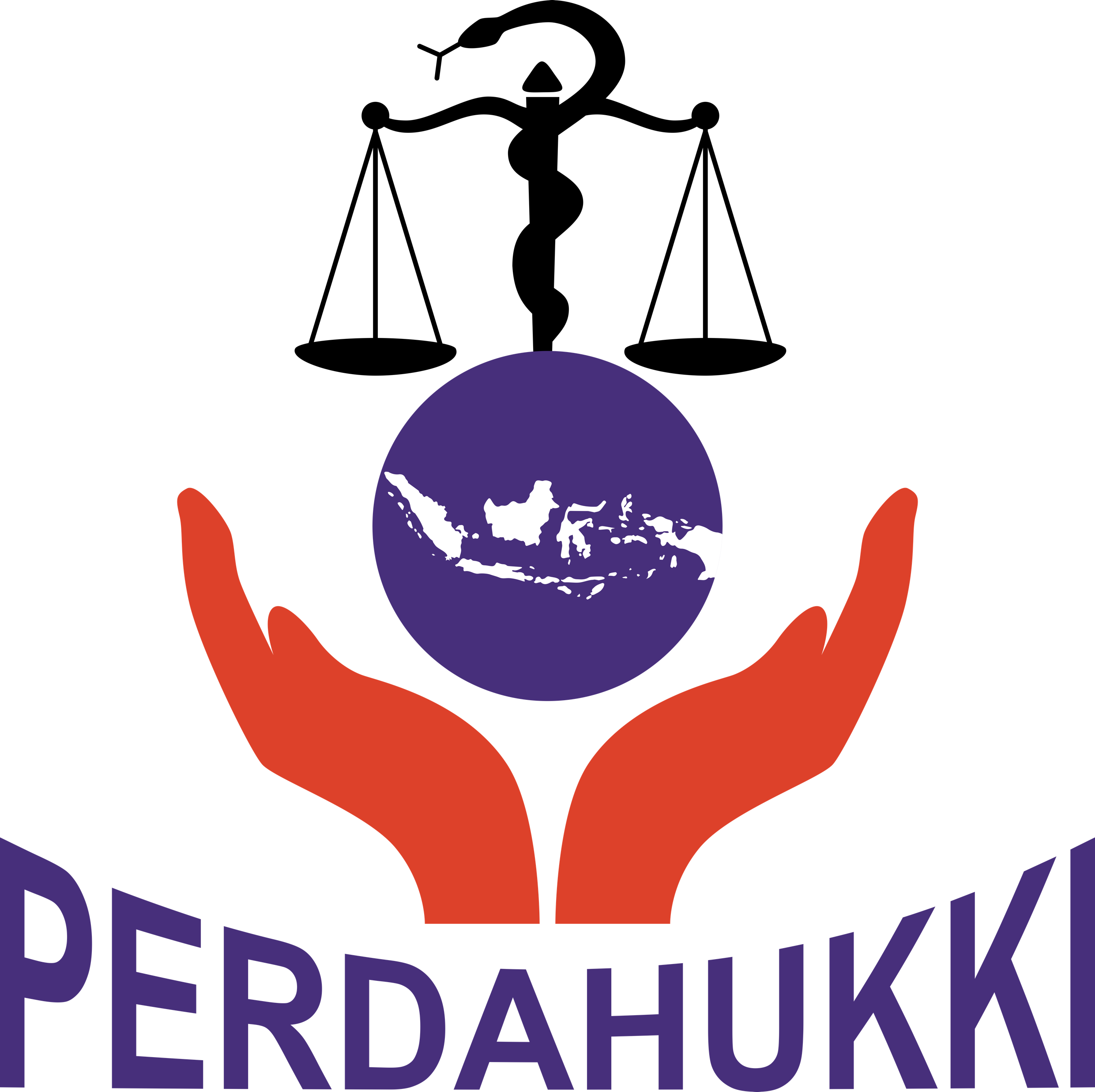 Pekan Ilmiah Tahunan VI IDI Jawa Tengah
Next Page
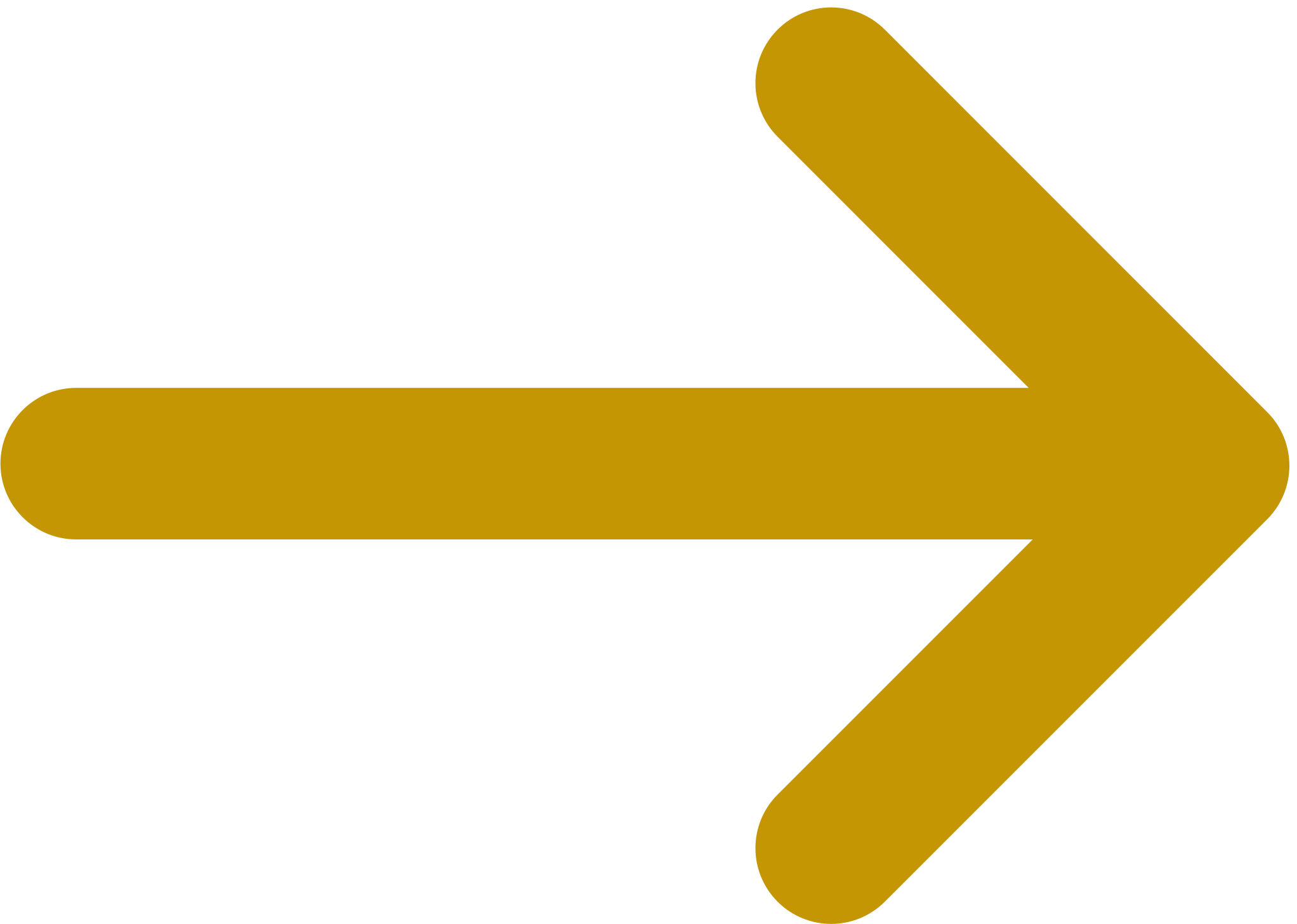 Memahami Duduk Perkara (Kasus Posisi) – Analisa Kasus - Telaah Hukum – Legal Audit
Rekam Medis Pasien;
Persetujuan Tindakan Pasien;
Kronologis Tindakan Pasien;
Audit Medis;
STR dan SIP Teradu;
Tata Kelola Fasyankes
Tata Kelola Klinis;
Daftar Kewenangan Klinis (white book);
Surat Penugasan dari Pimpinan;
PPK Tata Laksana Kasus;
PPK Prosedur Tindakan;
Clinical Pathway
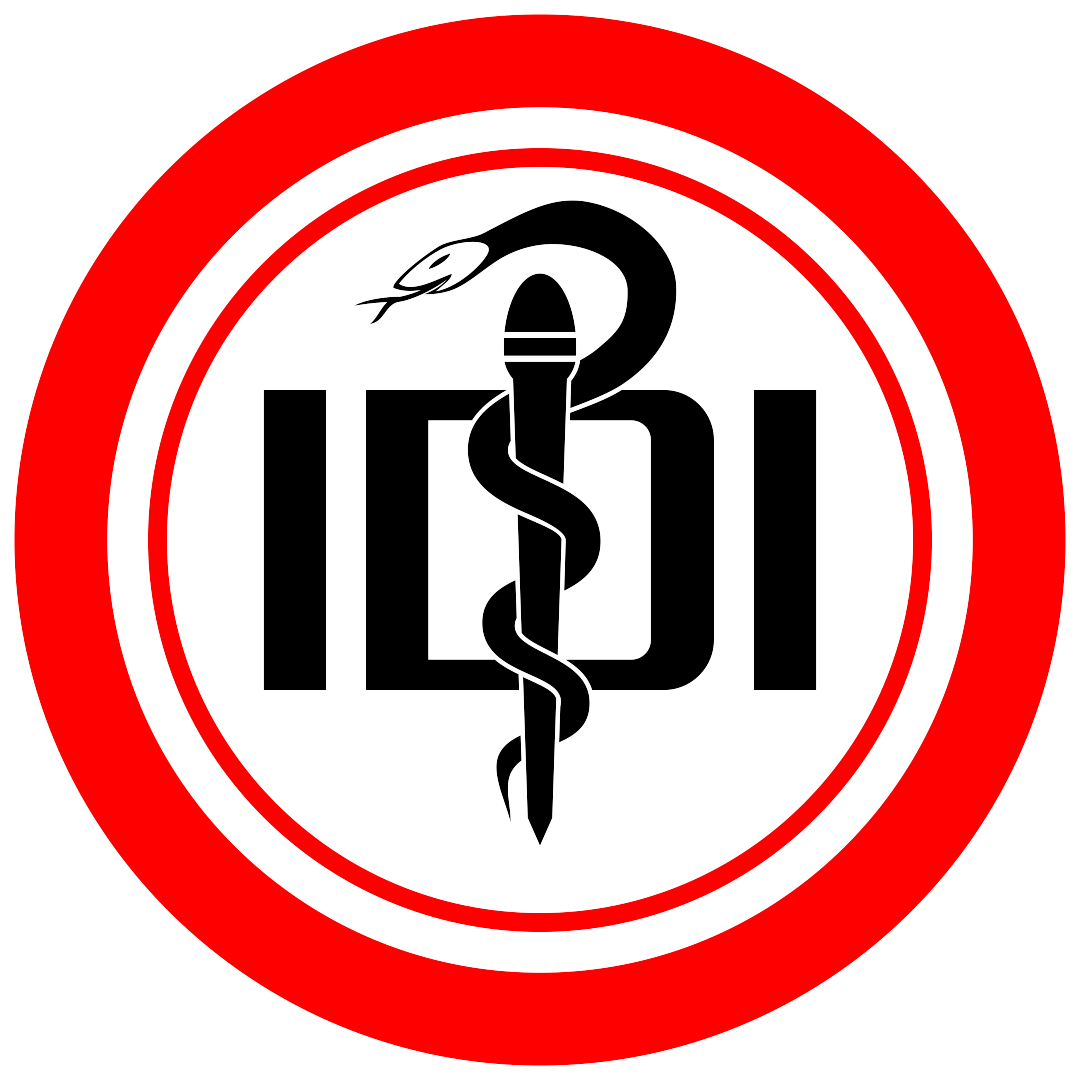 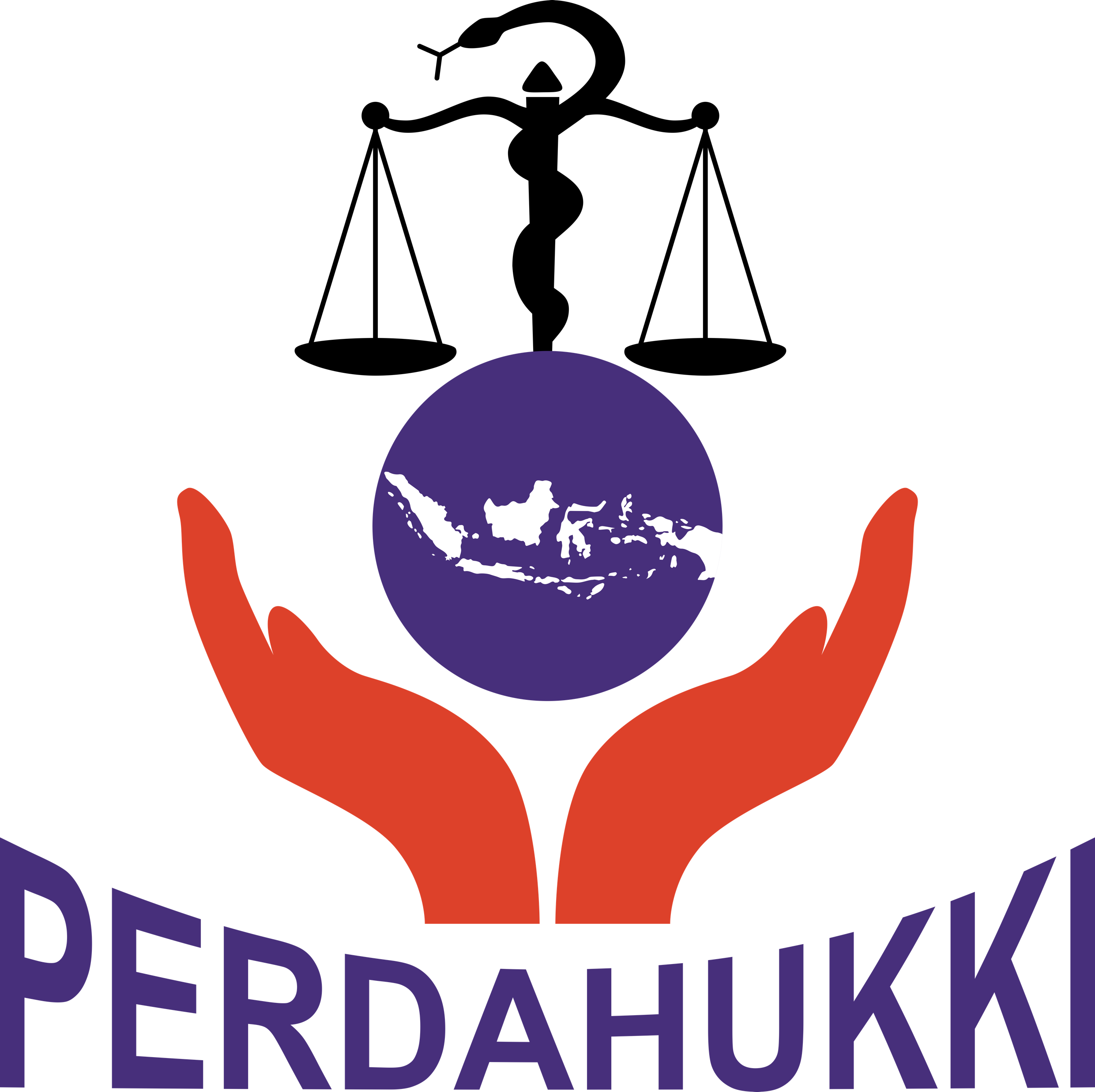 Pekan Ilmiah Tahunan VI IDI Jawa Tengah
Next Page
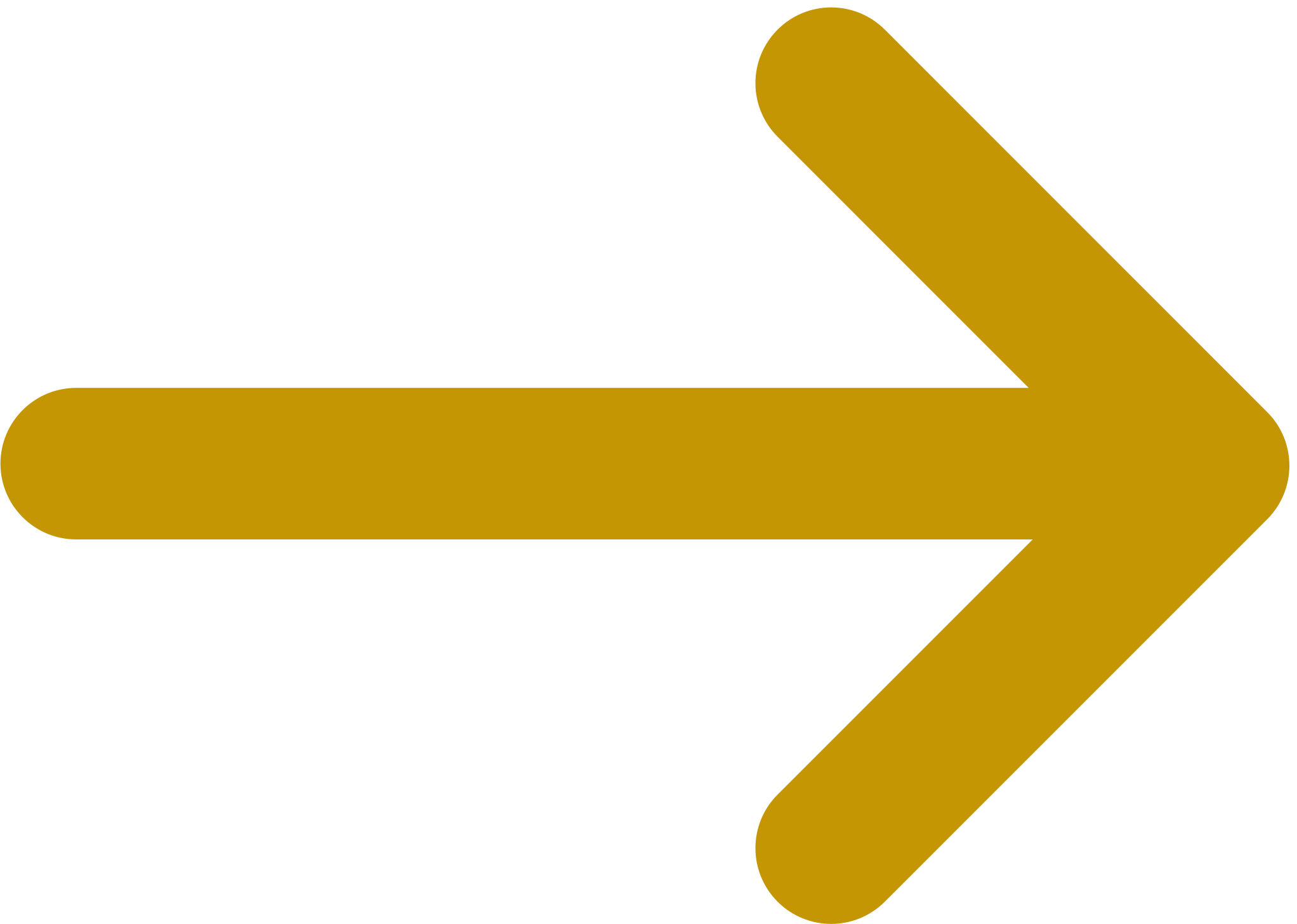 Tips
Respond time
Kolaborasi interprofesi, “kebijaksanaan” pimpinan fasyankes
Memahami akar masalah (identifikasi dari perspektif pasien diutamakan)
”Ketidaksepahaman” didudukkan sesuai dengan kejadian yang senyatanya, analisa berdasarkan keilmuan kedokteran, dengan tak melepaskan faktor non-kedokteran, terutama kedokteran humaniora
Keterlibatan berbagai pakar dalam berbagai keilmuan adalah urgent (multi, inter, hingga transdisipliner)
Analisa/ kajian ditindaklanjuti dengan langkah nyata menghadapi sengketa (etik, disiplin, hukum)
Pahami hukum acara masing-masing “peradilan” 
Pahami hubungan hukum antara dokter – pasien – fasilitas pelayanan kesehatan dan implikasinya
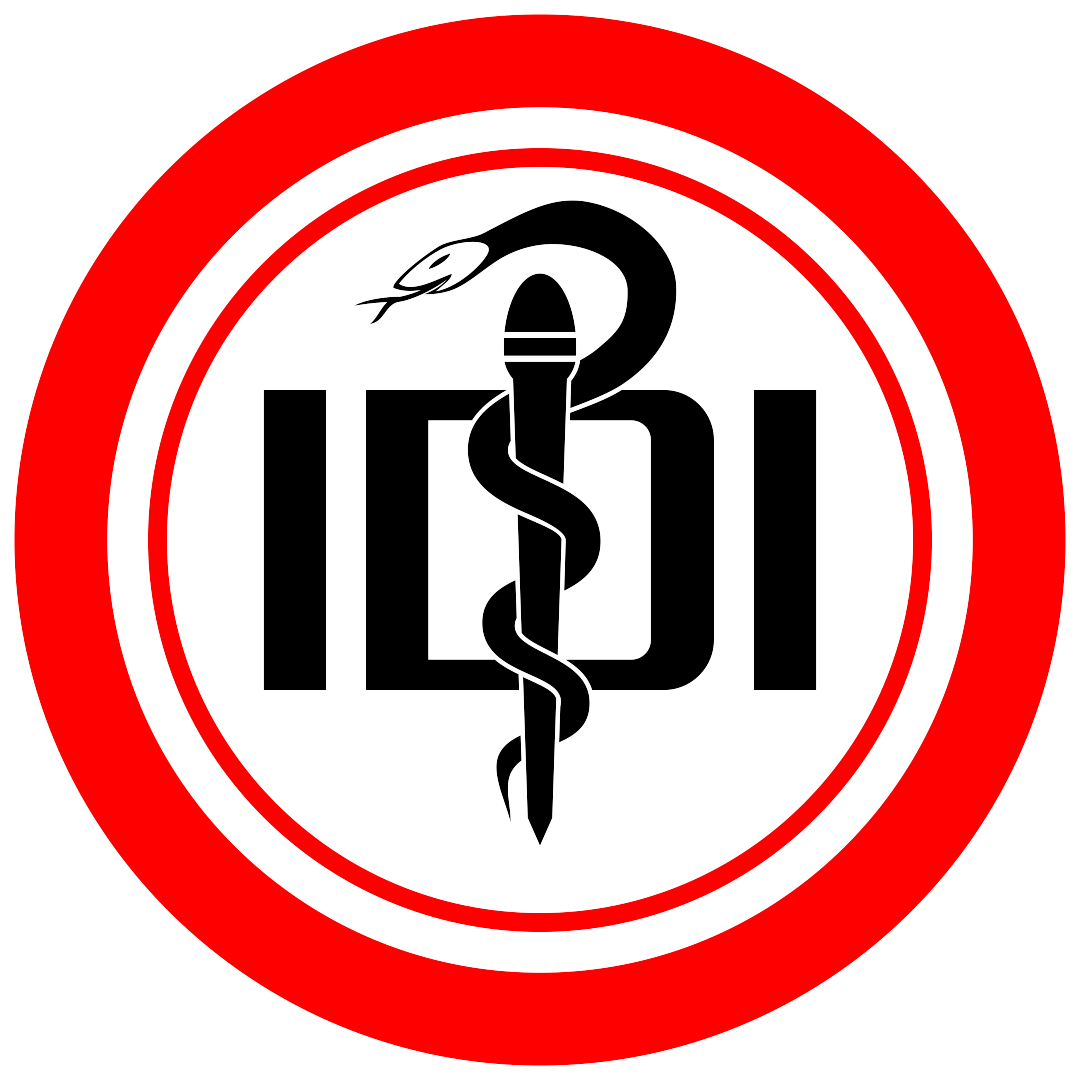 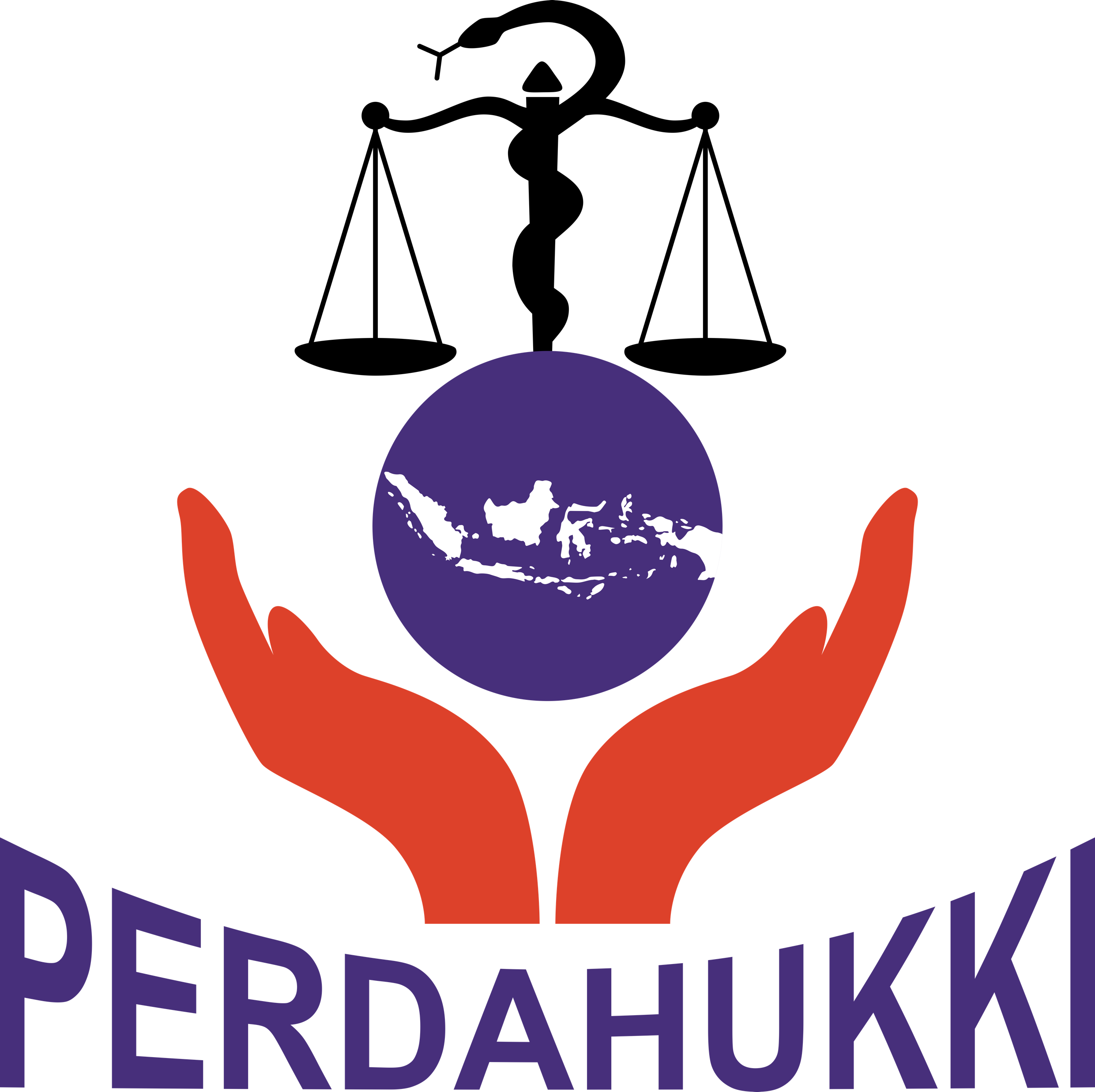 Pekan Ilmiah Tahunan VI IDI Jawa Tengah
Next Page
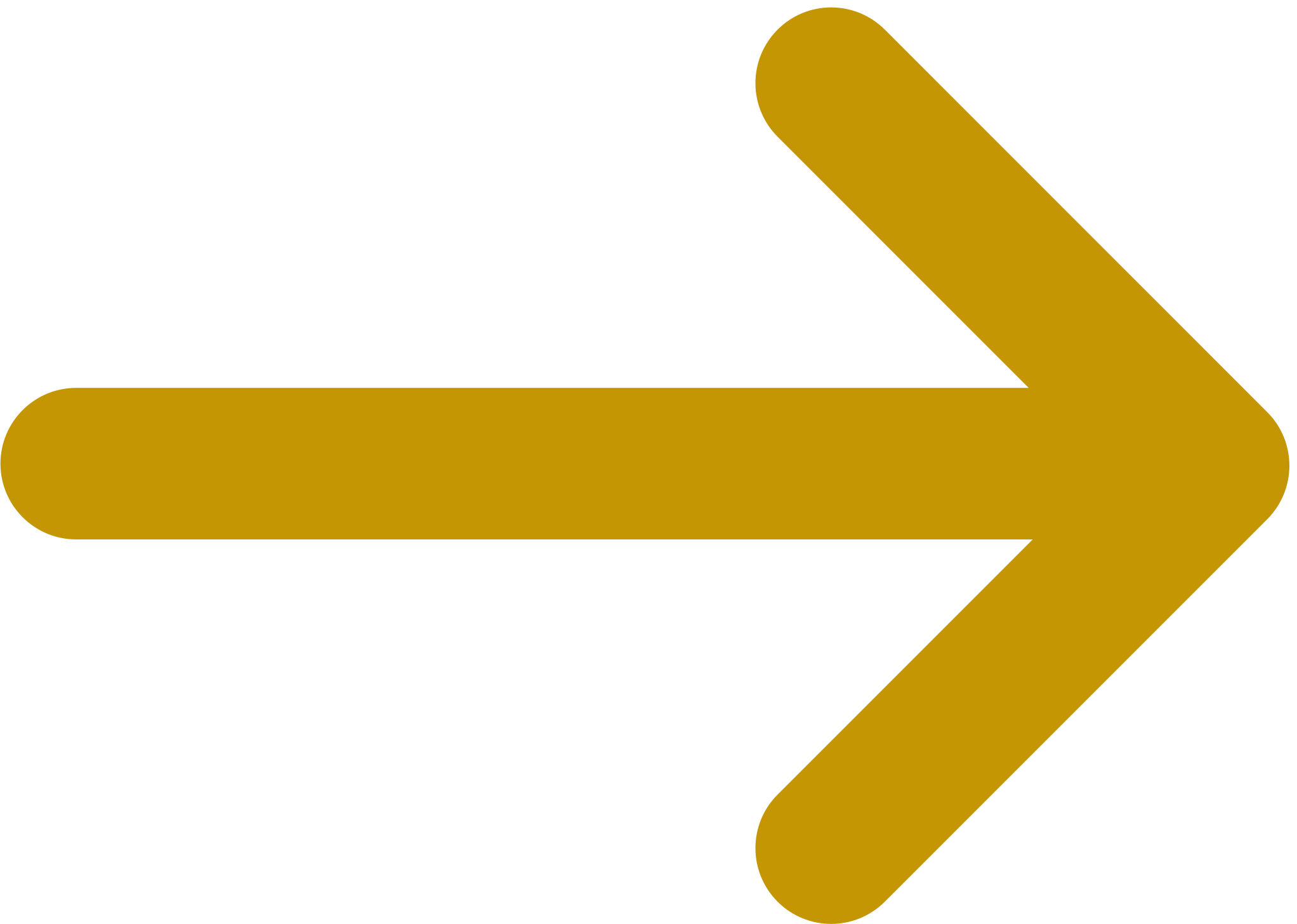 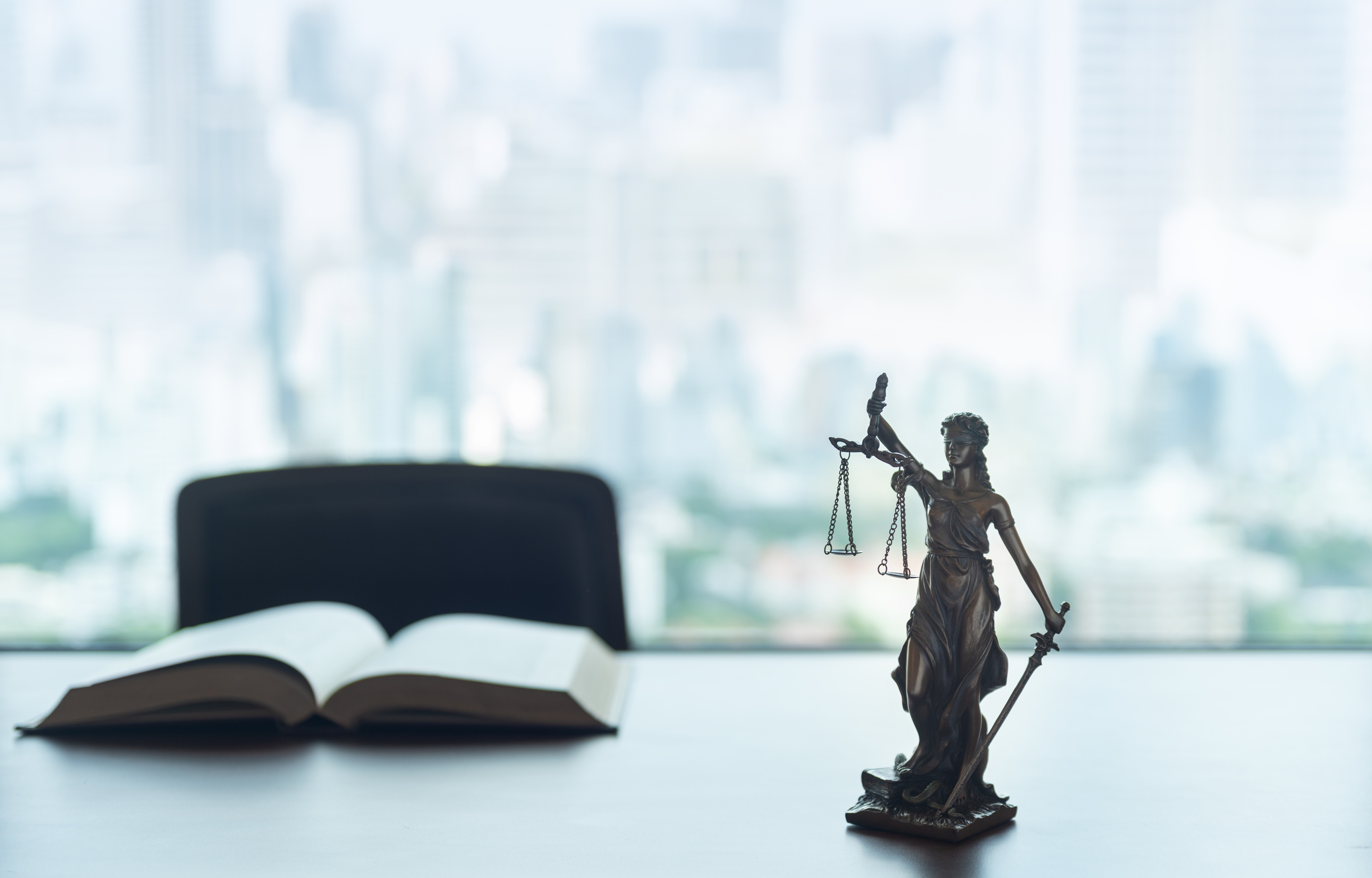 Catatan Kritis
Pertanggungjawaban profesi merupakan keniscayaan, didorong moralitas diri dan nilai kemanusiaan
Pelayanan kedokteran/kesehatan berorientasi pada upaya kesehatan, dengan upaya terbaik yang di-”uji” dengan standar disiplin profesi
Kepatuhan terhadap seluruh norma etik, disiplin, dan hukum menjadi faktor kunci dalam mencegah “ketidaksepahaman”
”Ketidaksepahaman” yang terjadi membutuhkan respond time yang cepat, ditindaklanjuti dengan landasan telaah yang holistik dan komprehensif
dr. Gregorius Yoga Panji Asmara, S.H., M.H., C.L.A., C.C.D., C.M.C.
lecturer | attorney at law | legal consultant | legal auditor
PERDAHUKKI Cabang Jawa Tengah

Disampaikan pada Pekan Ilmiah Tahunan VI
IDI Wilayah Jawa Tengah
25 Agustus 2023
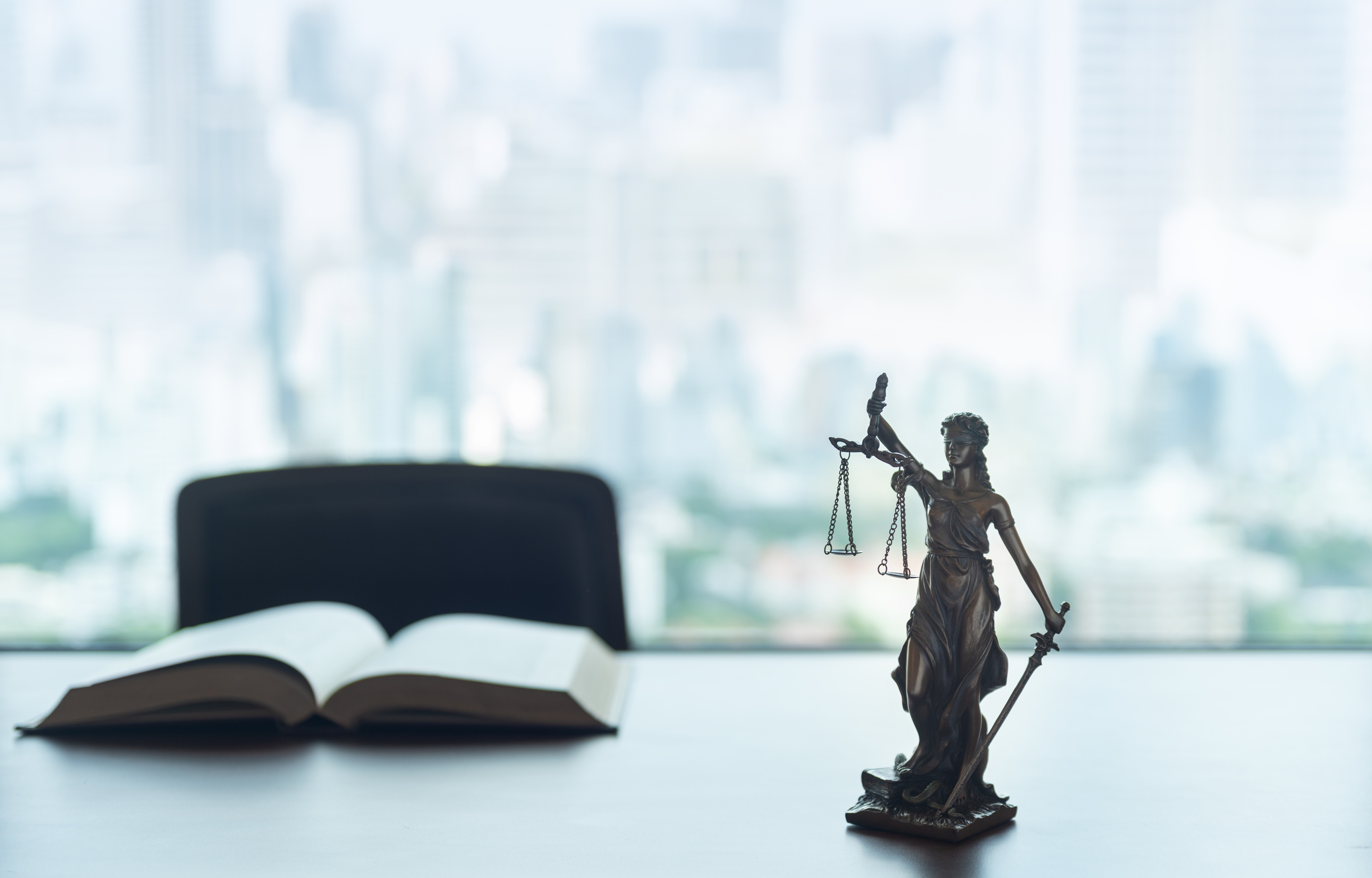 Terima Kasih!
dr. Gregorius Yoga Panji Asmara, S.H., M.H., C.L.A., C.C.D., C.M.C.
lecturer | attorney at law | legal consultant | legal auditor
PERDAHUKKI Cabang Jawa Tengah

Disampaikan pada Pekan Ilmiah Tahunan VI
IDI Wilayah Jawa Tengah
25 Agustus 2023
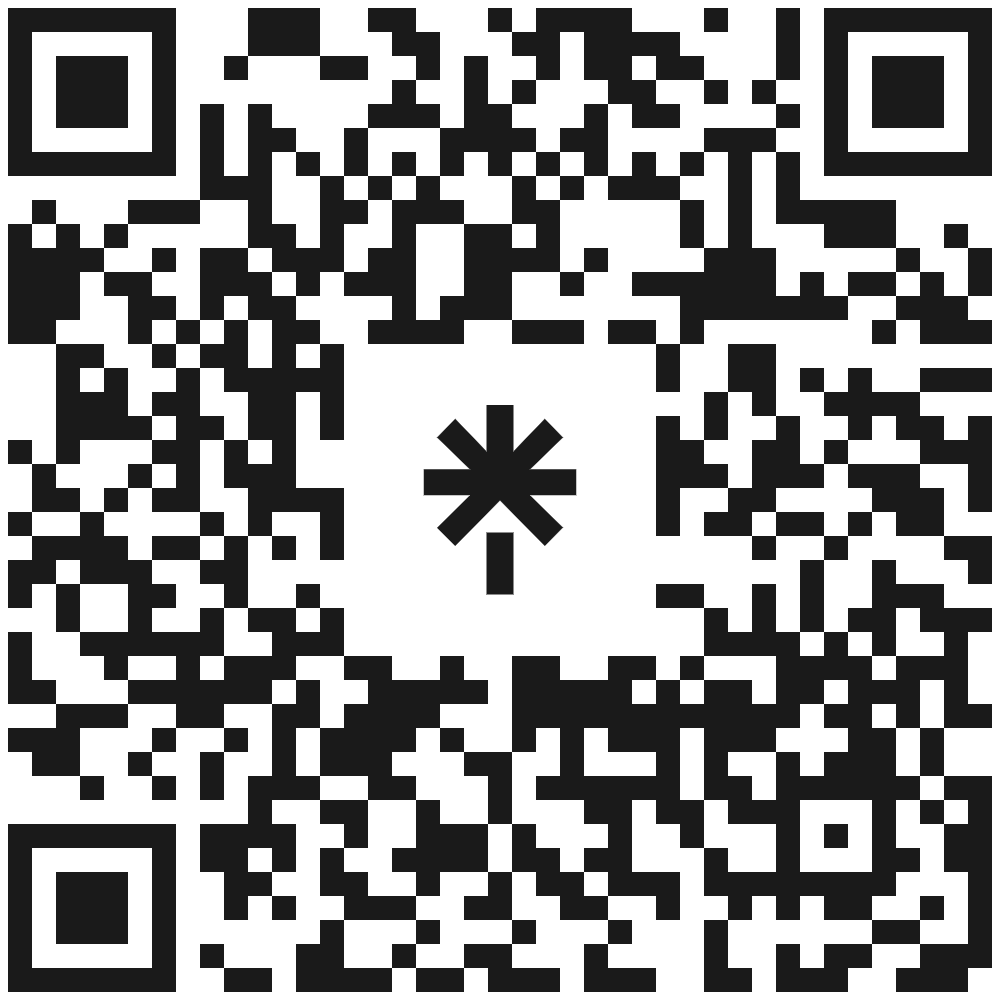 linktr.ee/gegoasmara